С чего всё началось?
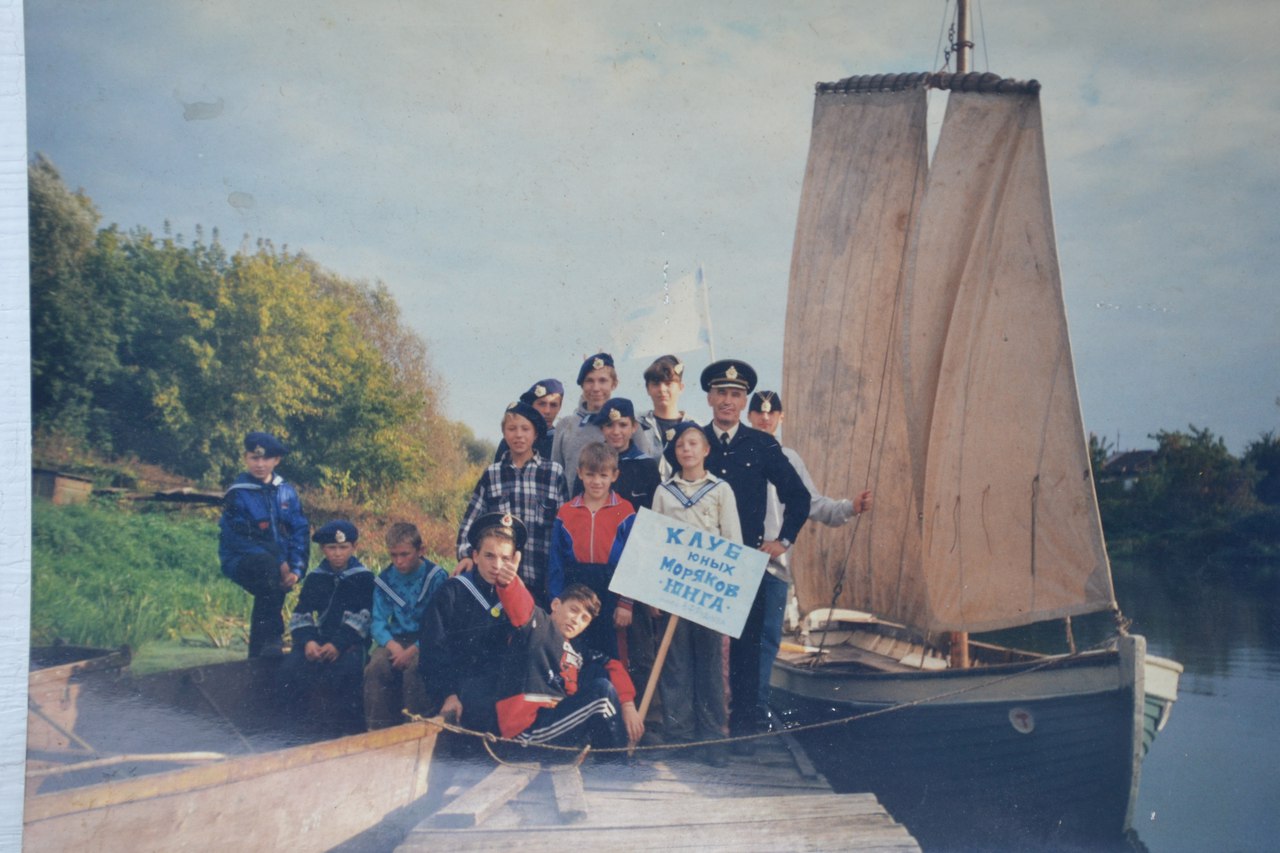 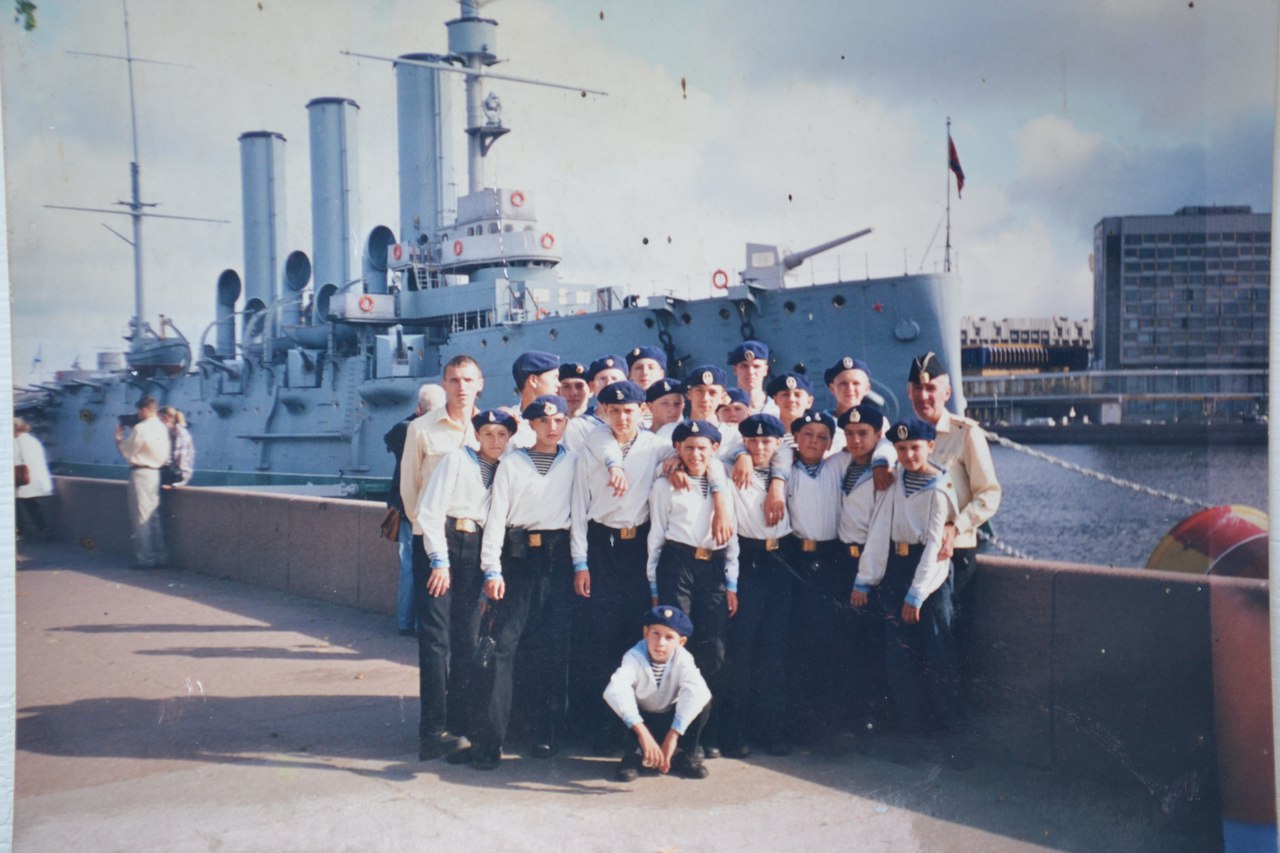 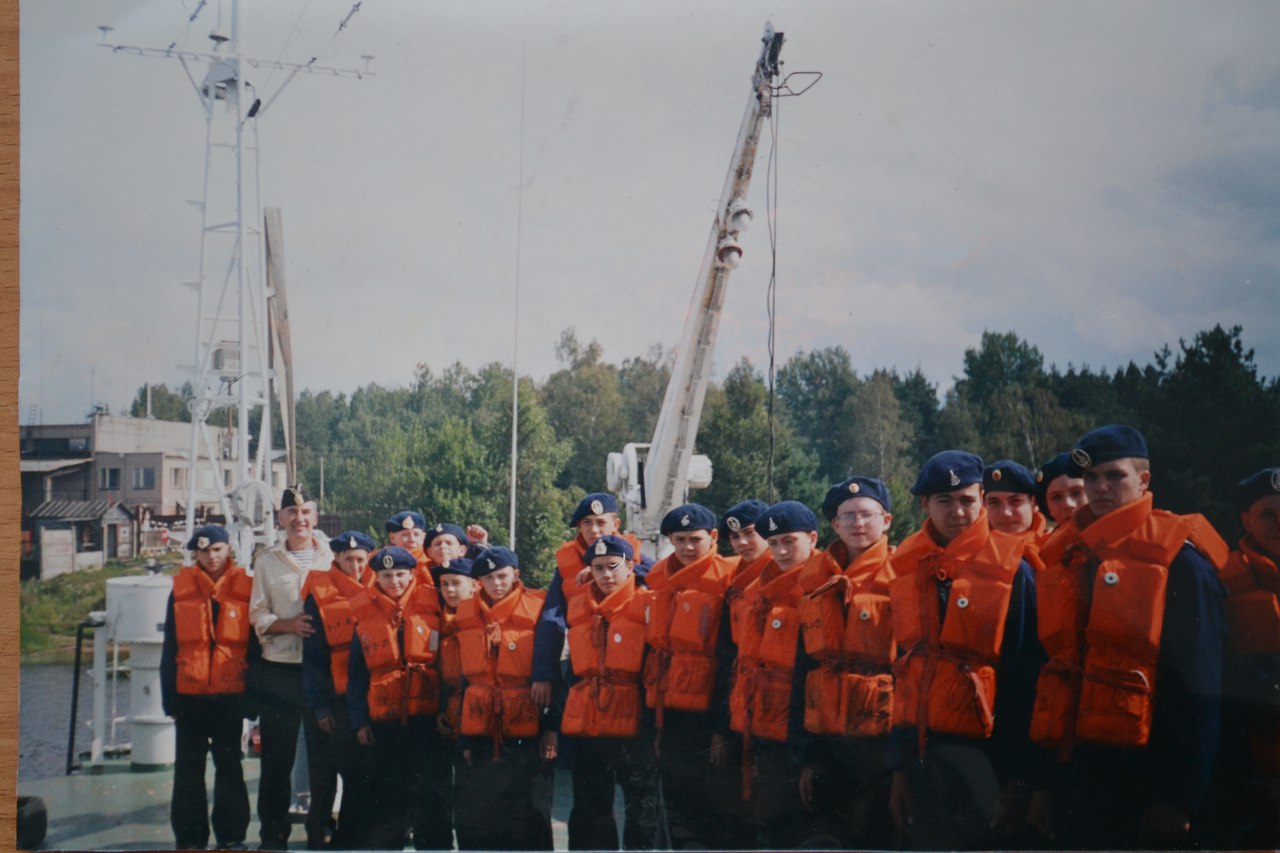 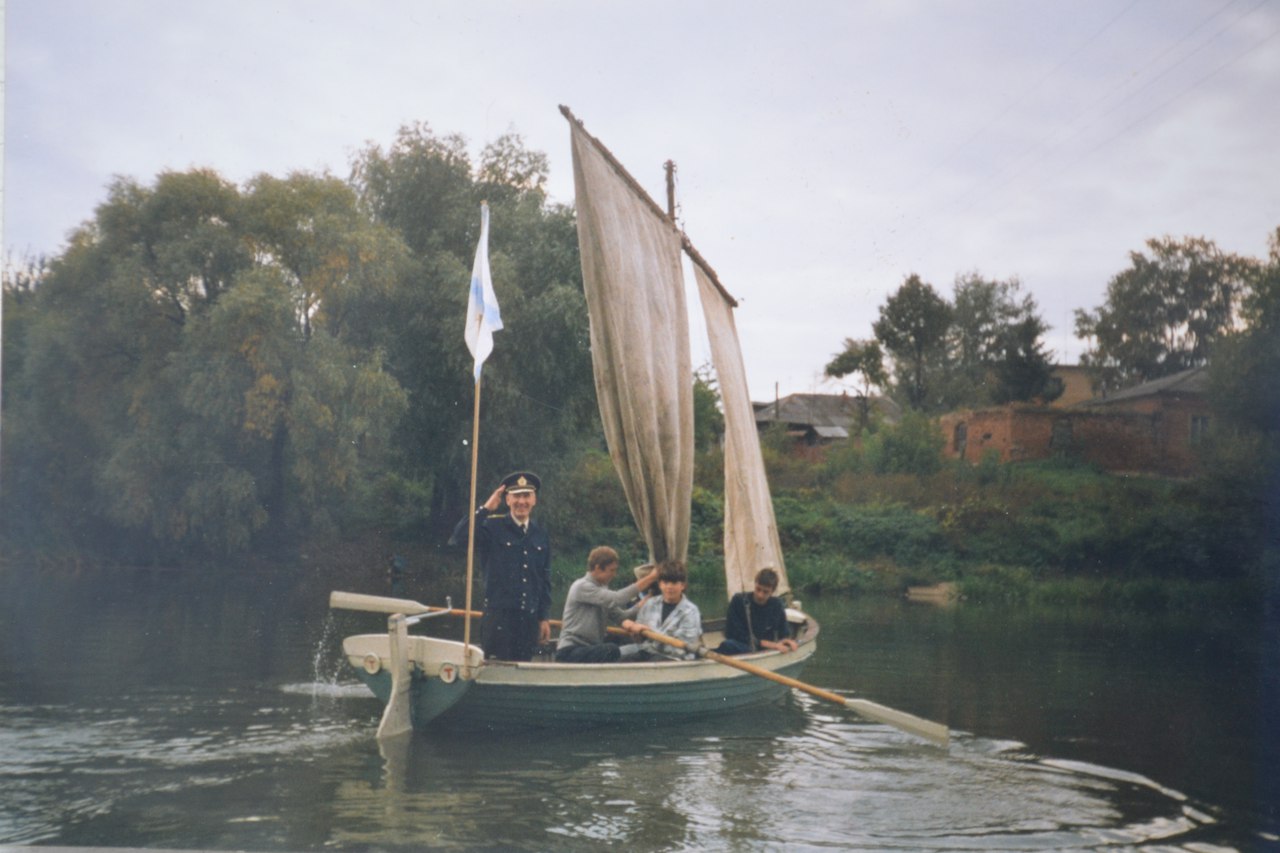 Яхта «Кентавр»
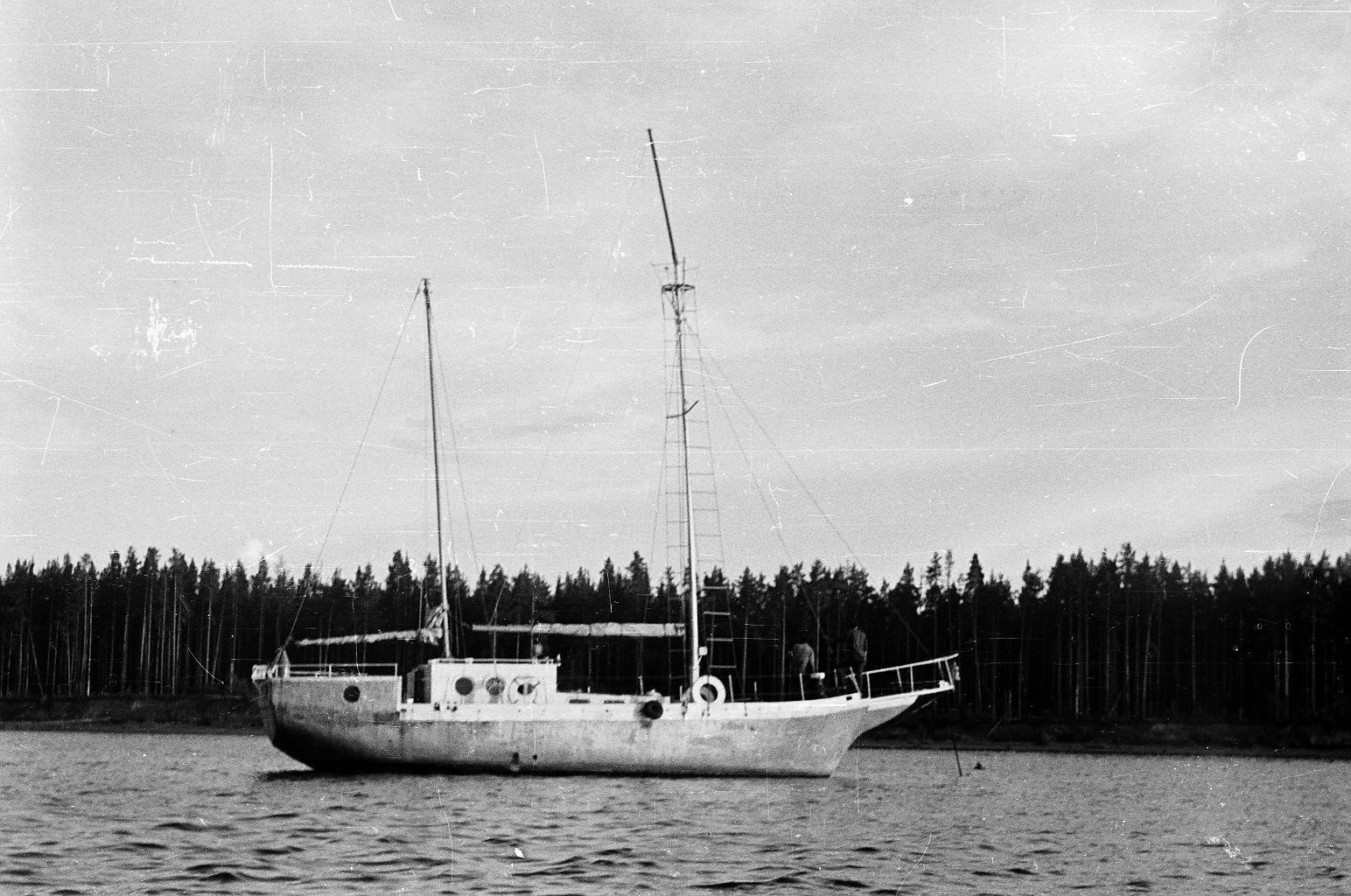 Тримаран «Мечта»
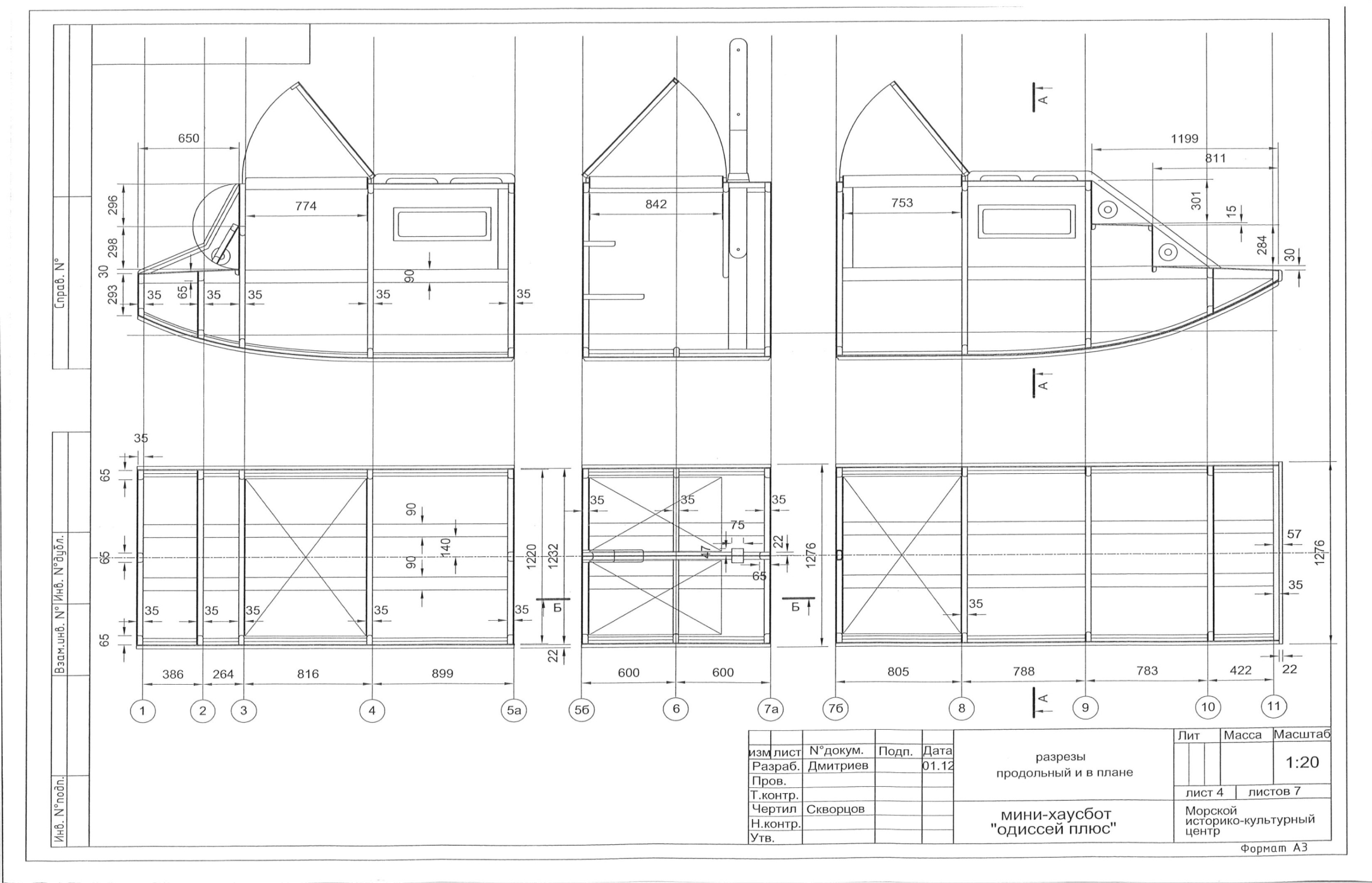 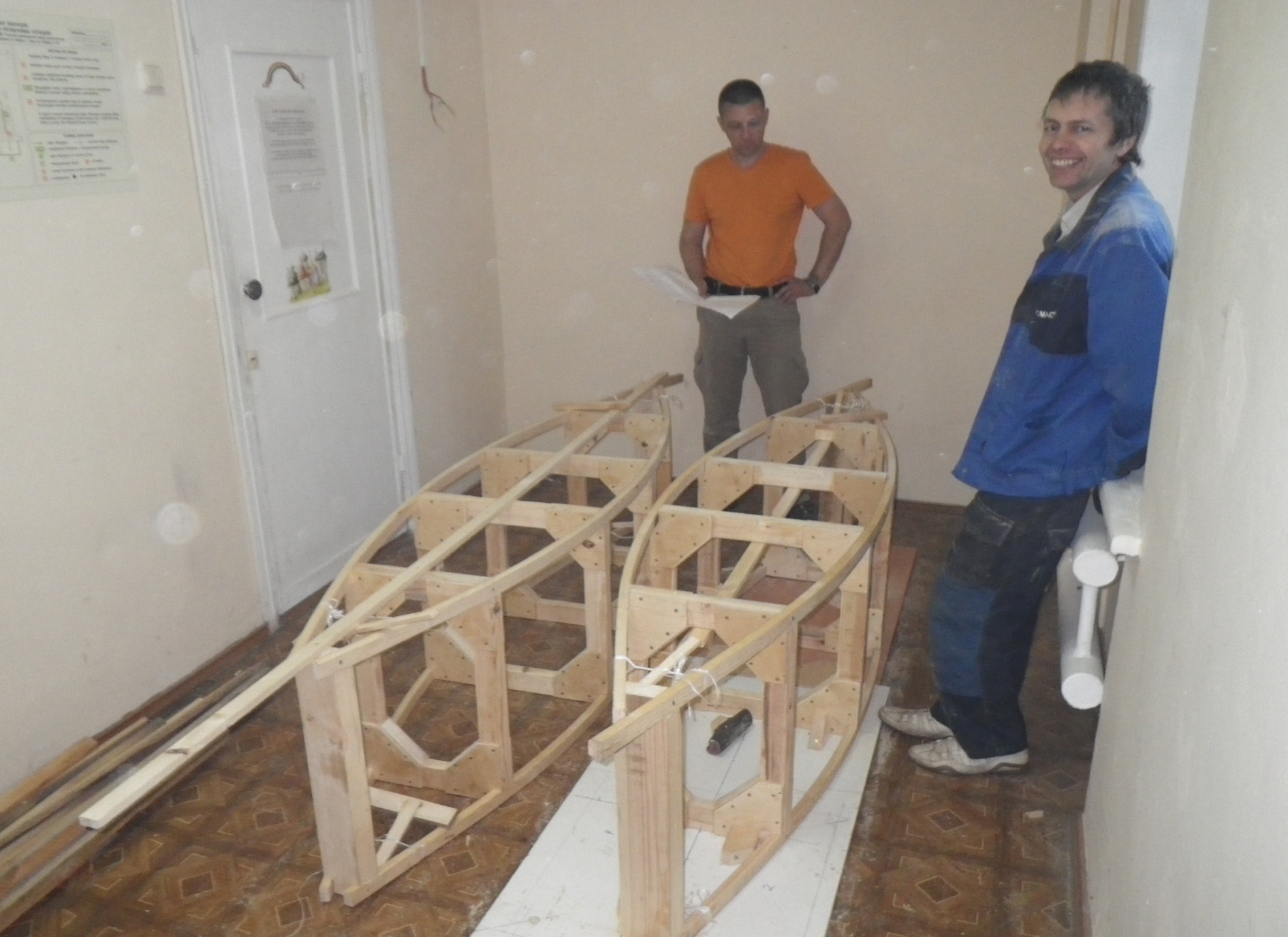 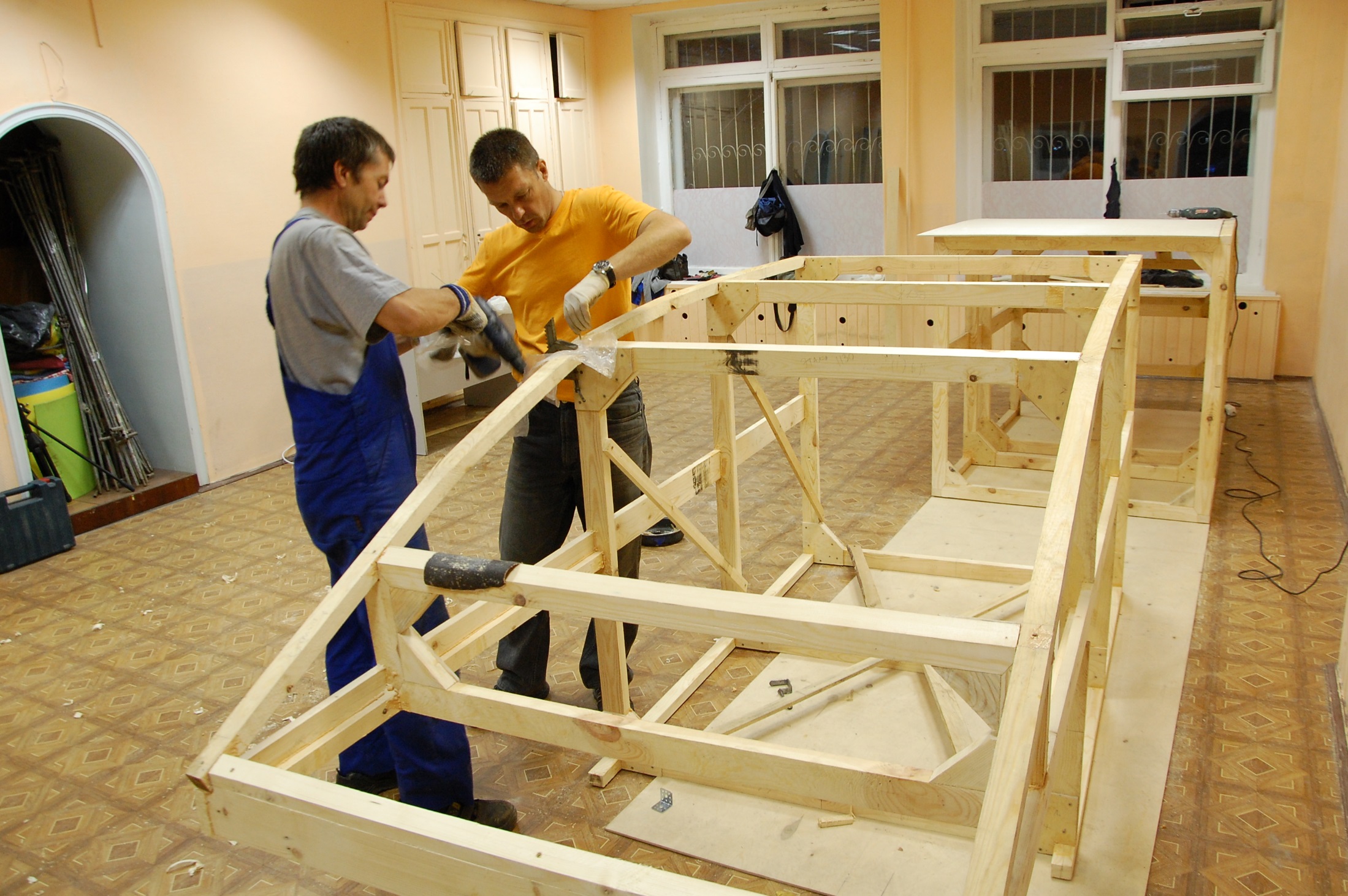 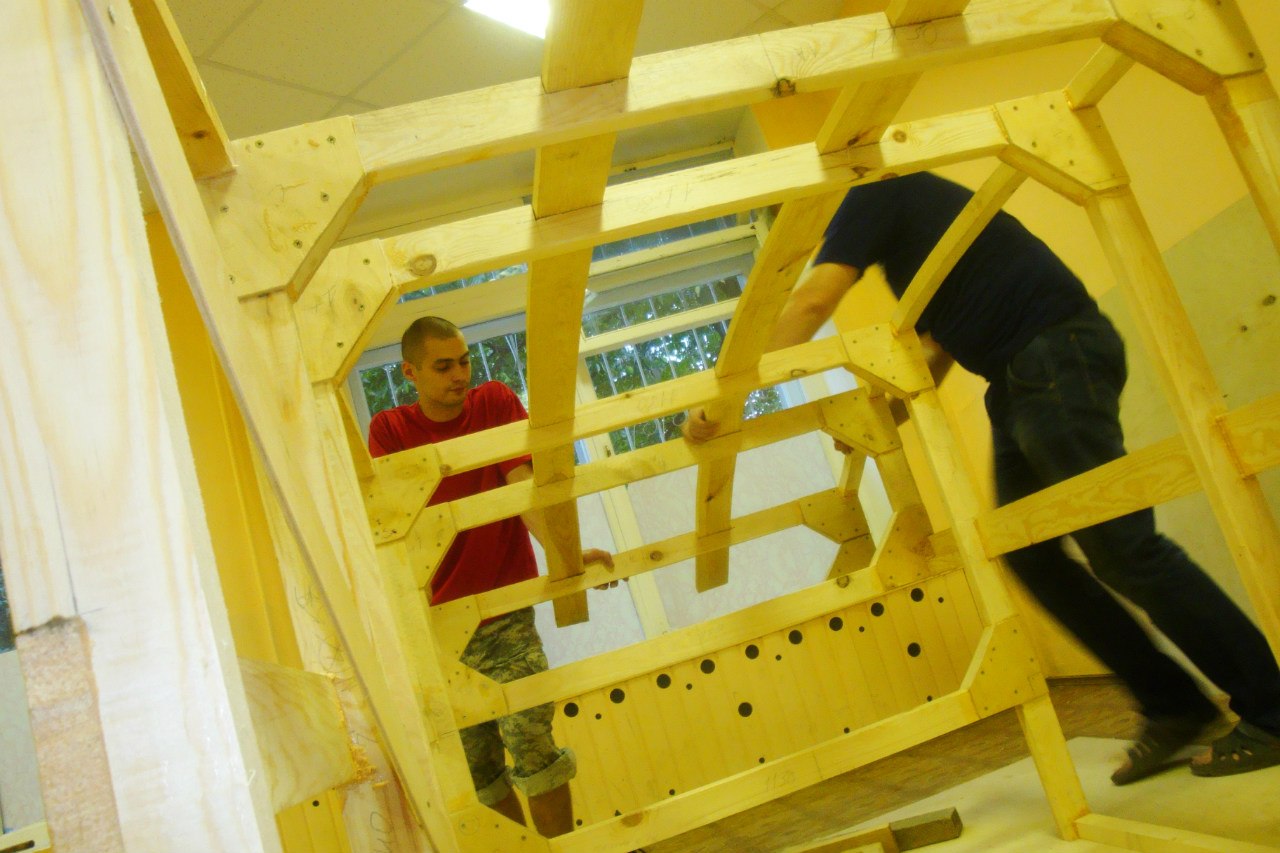 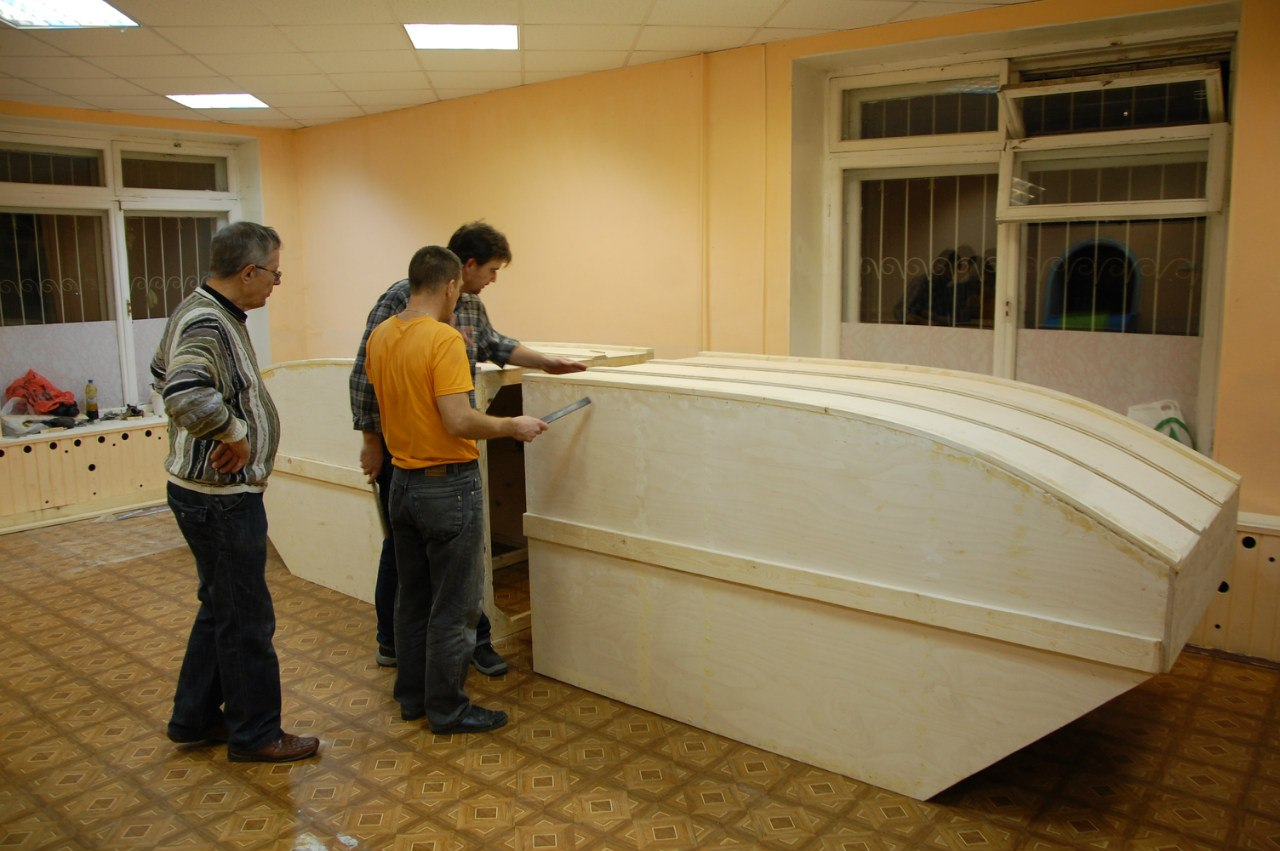 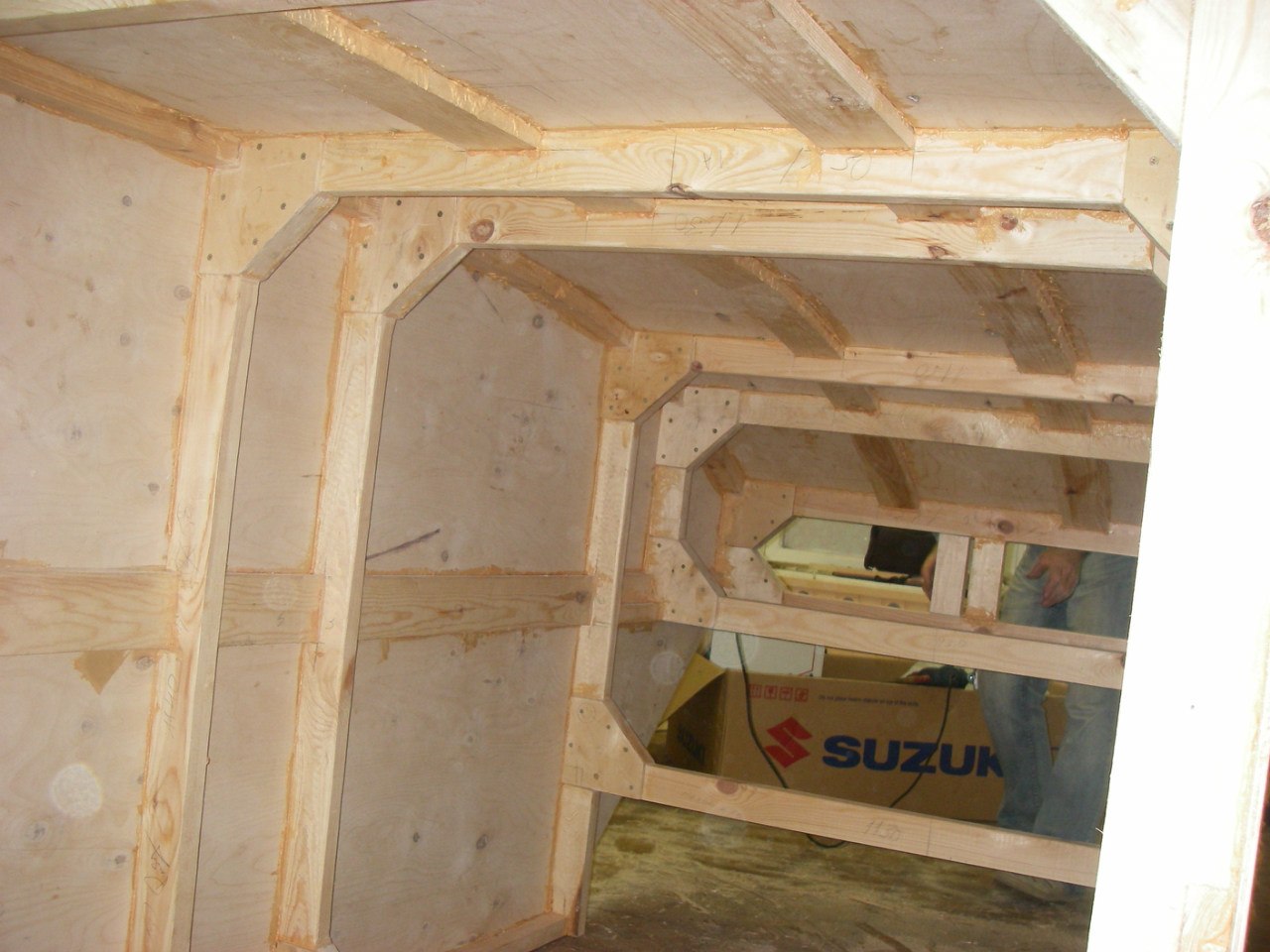 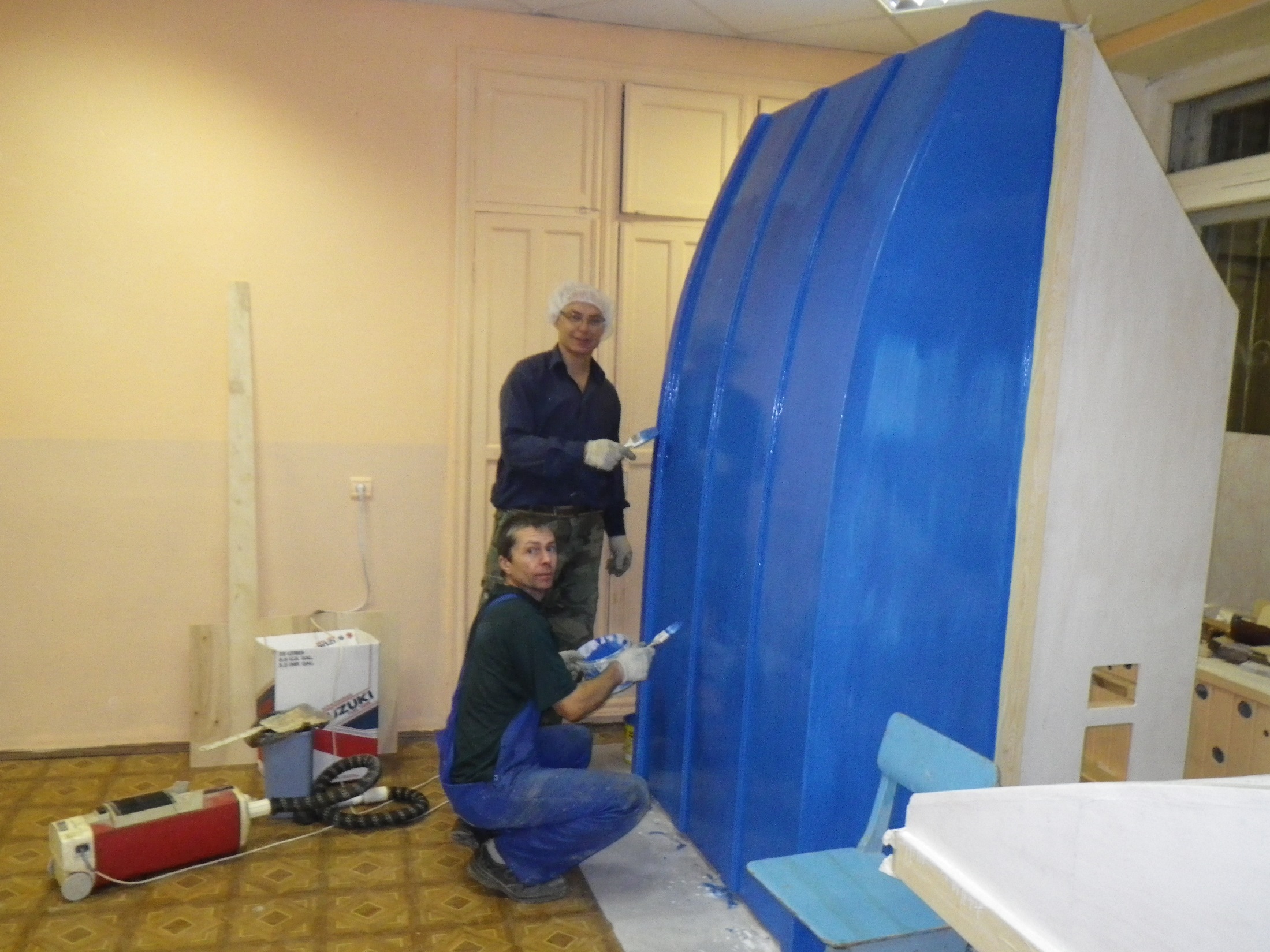 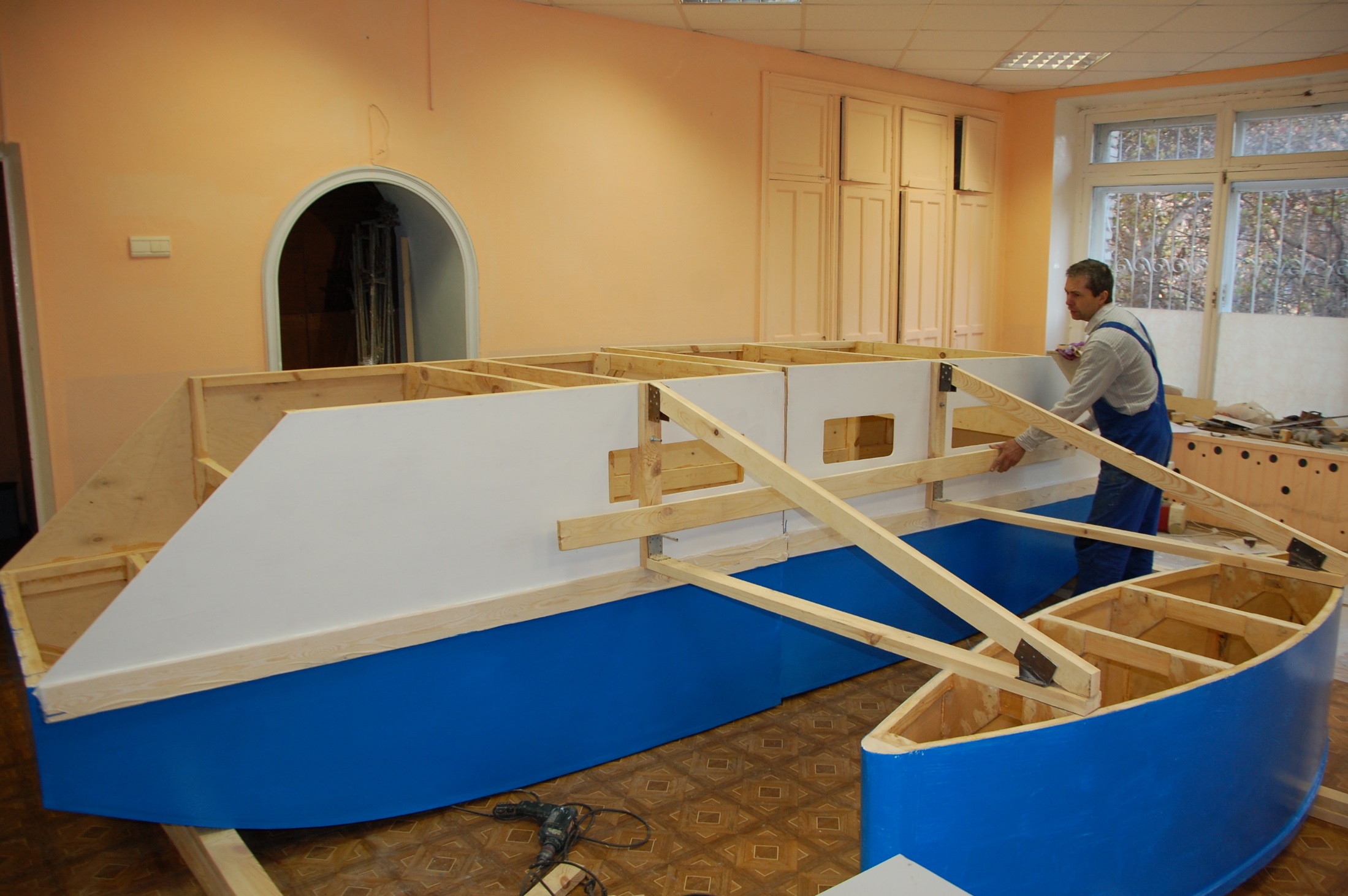 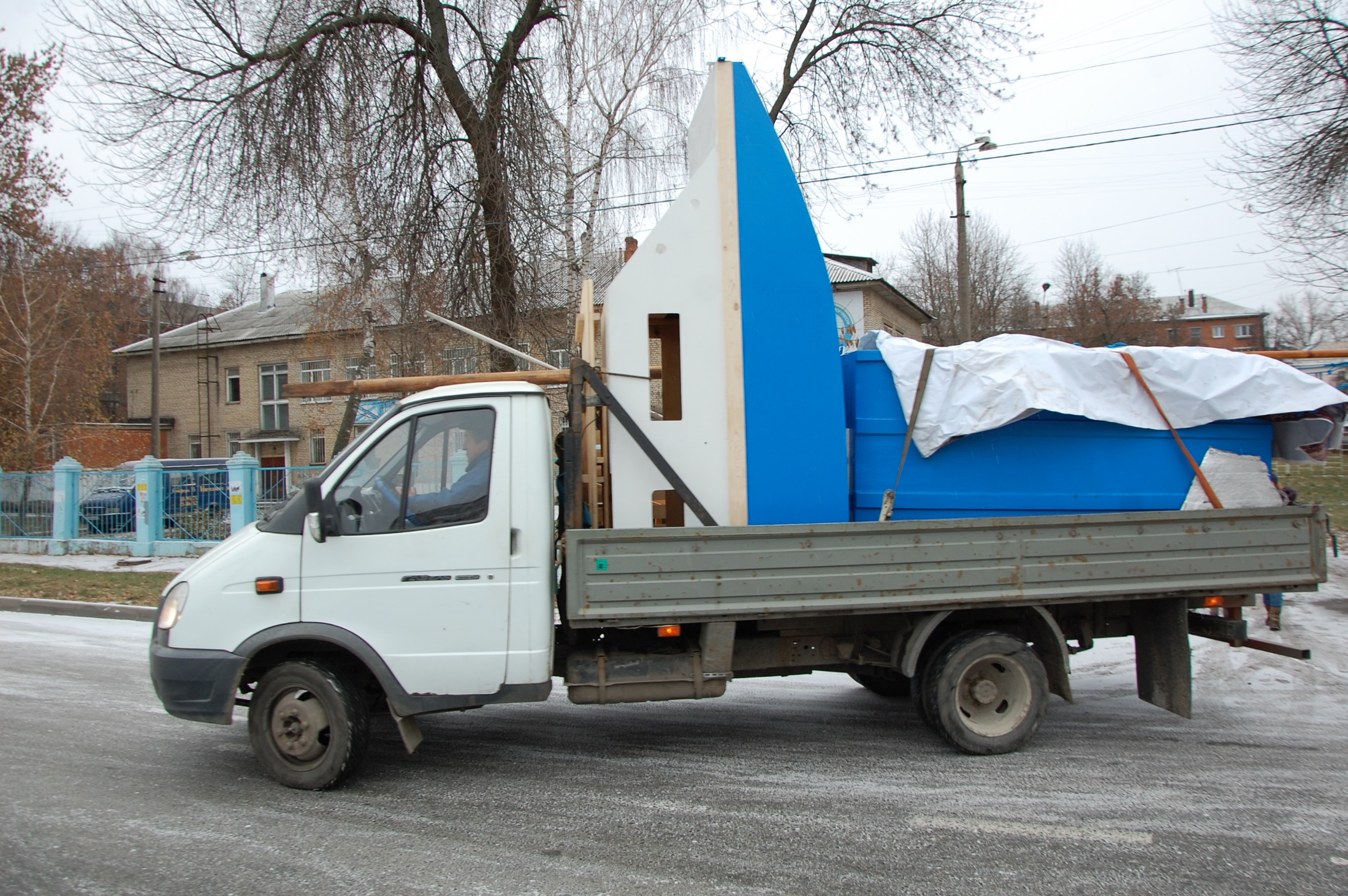 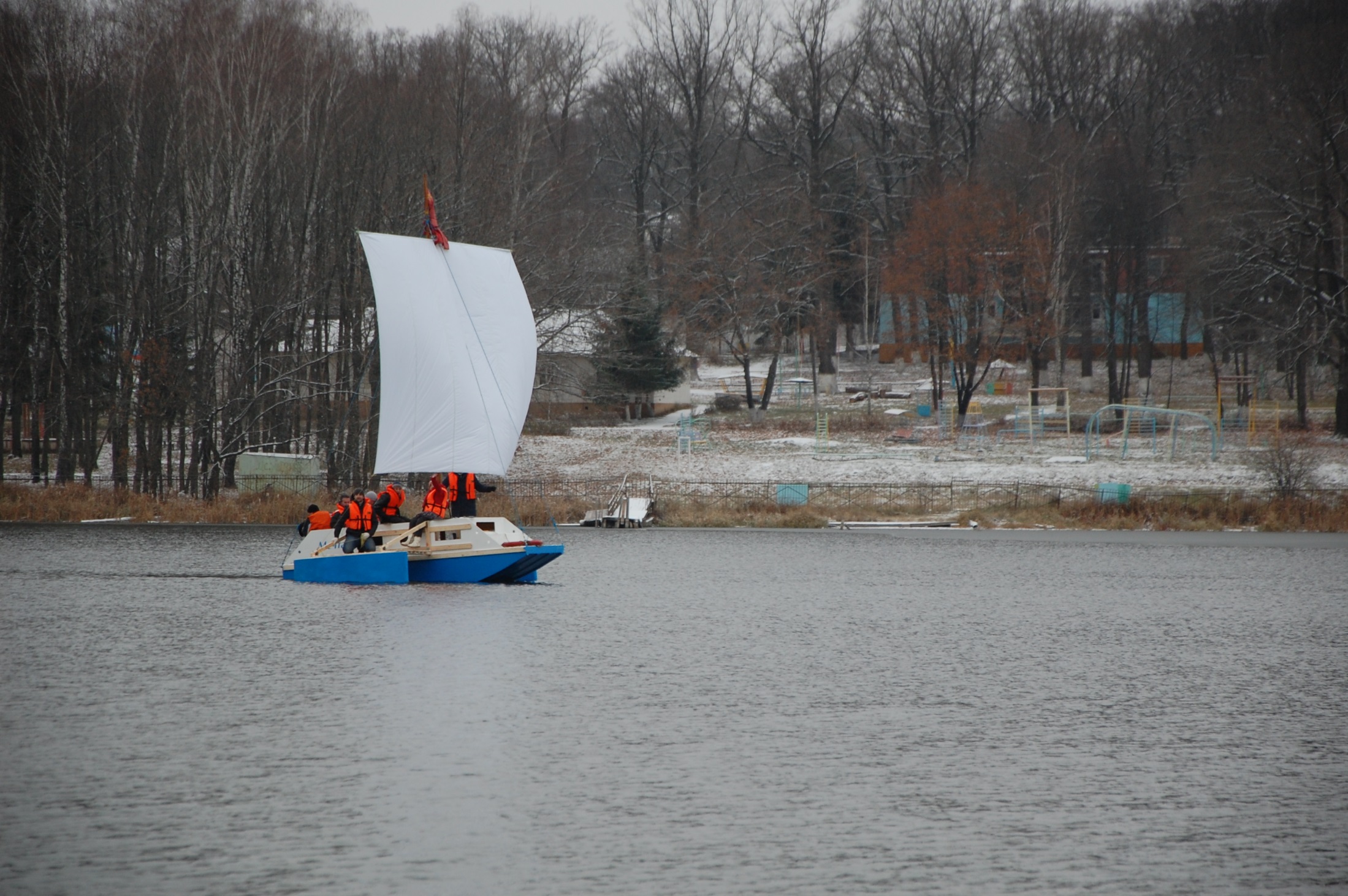 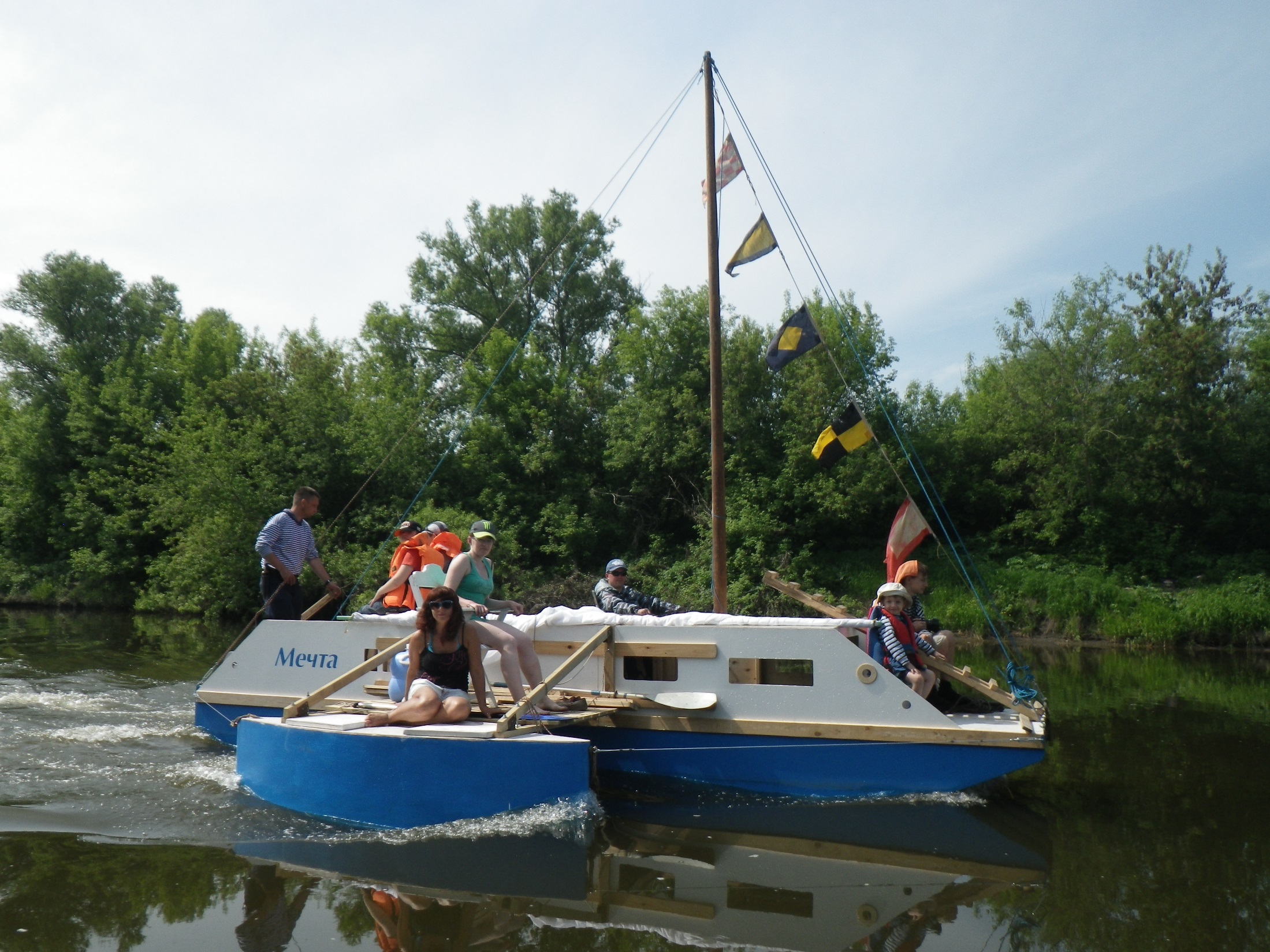 Флот «Юнги»
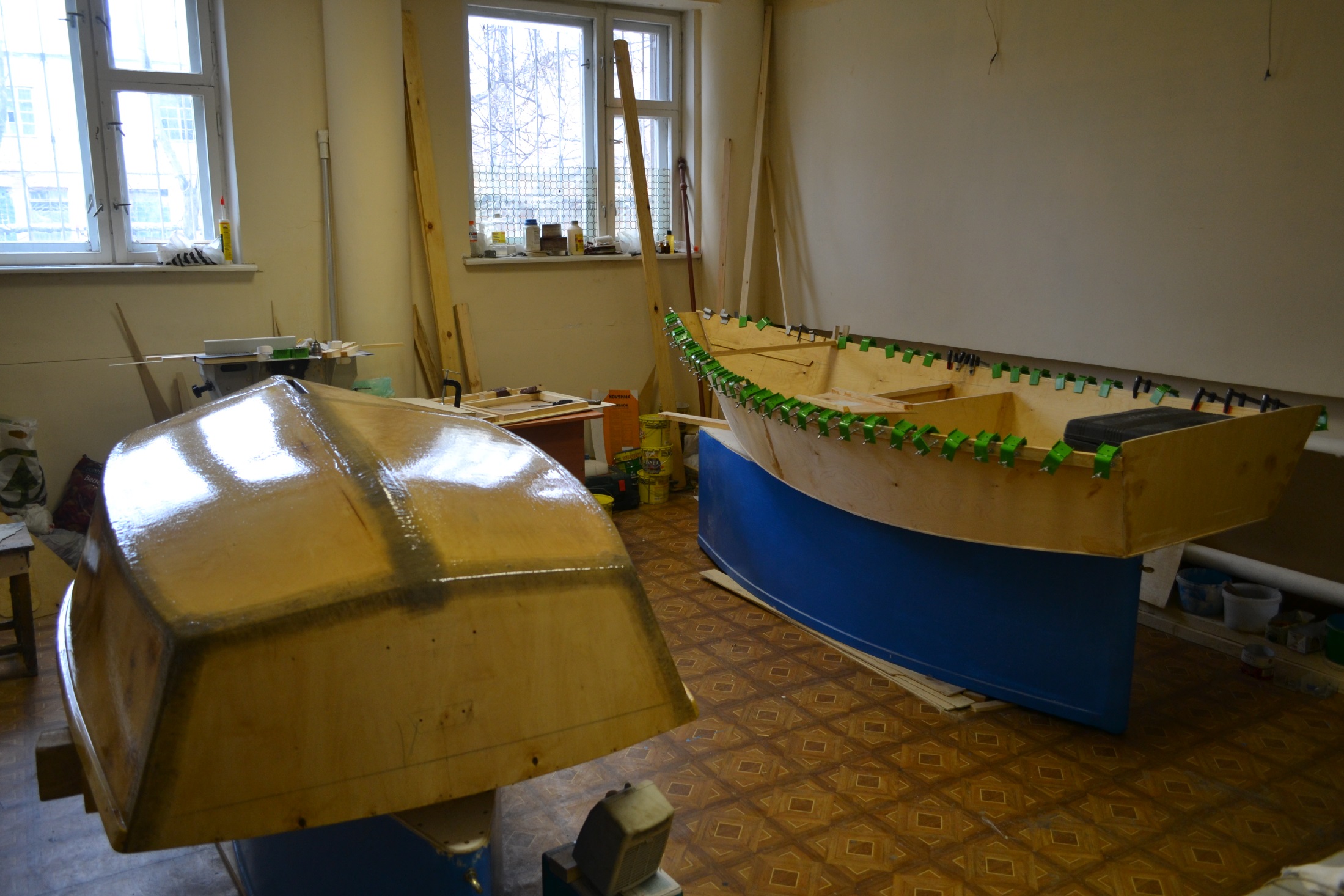 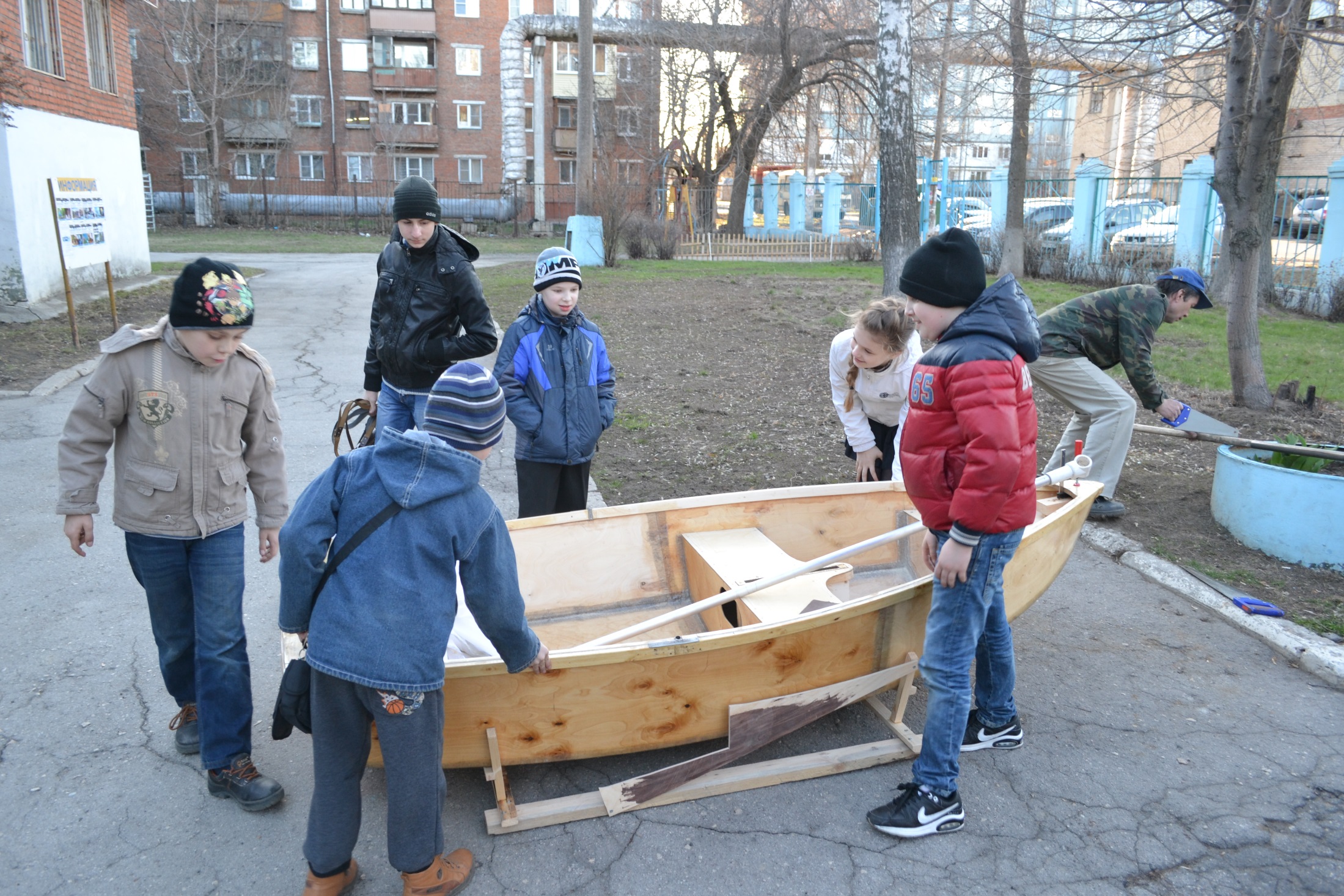 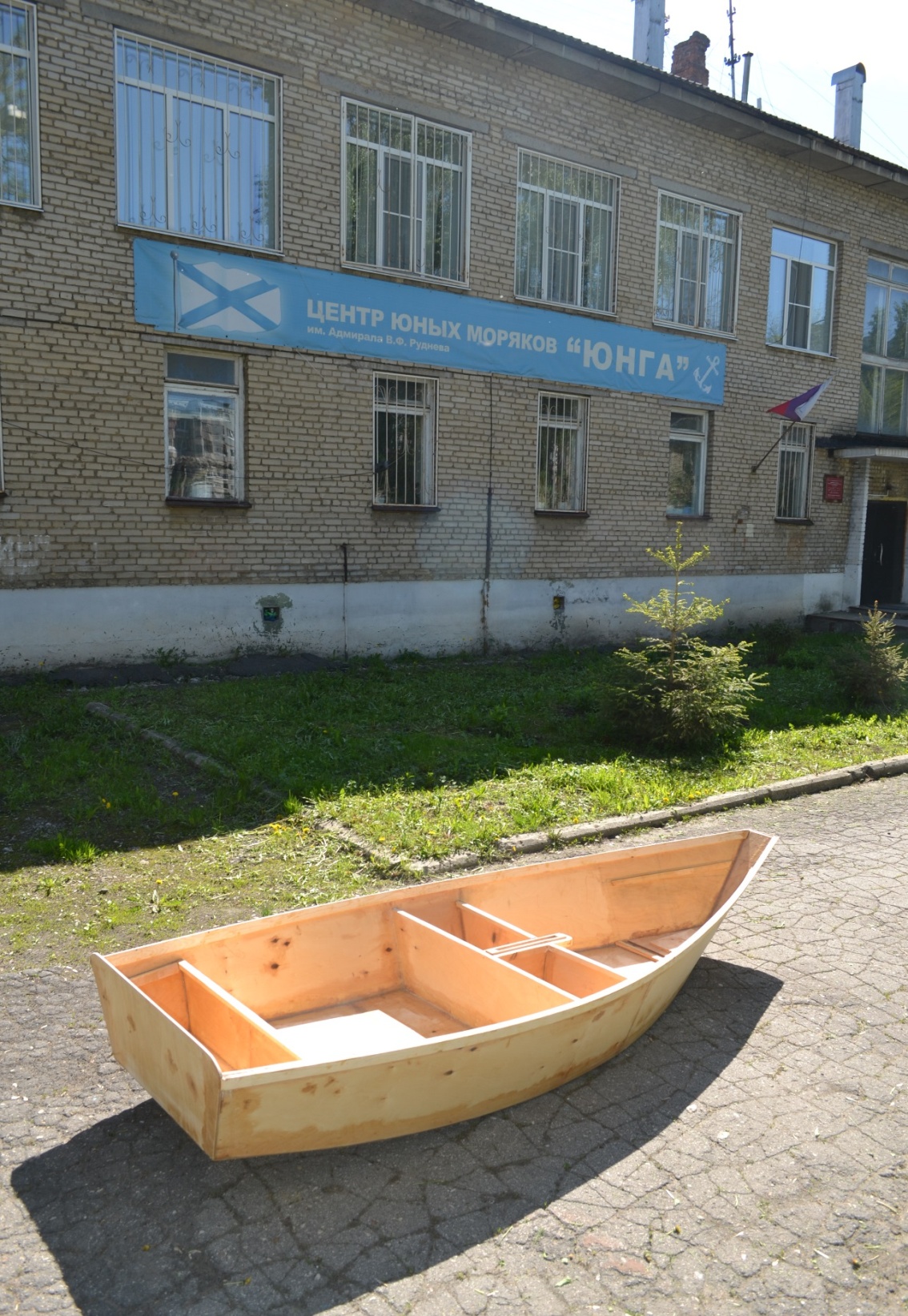 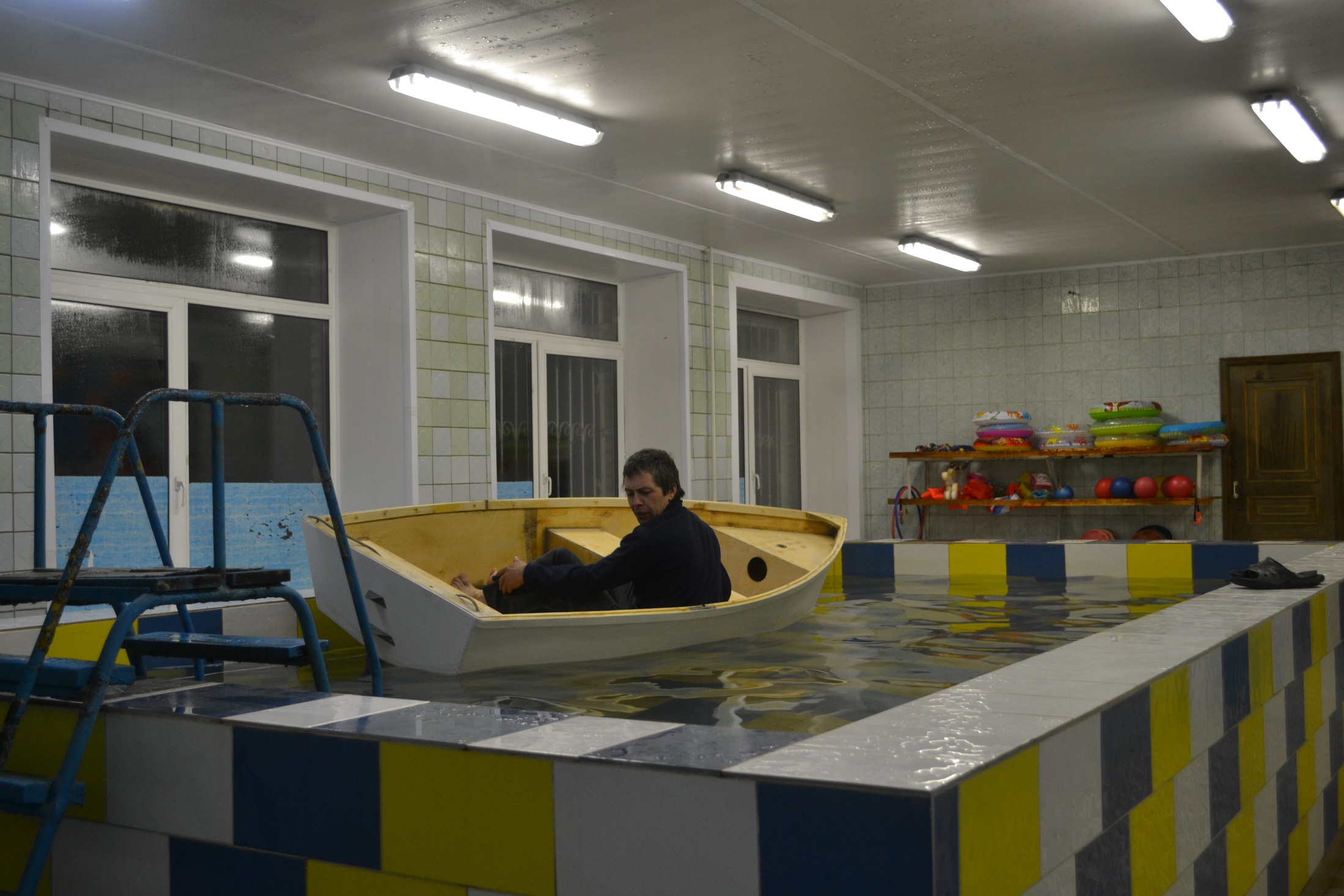 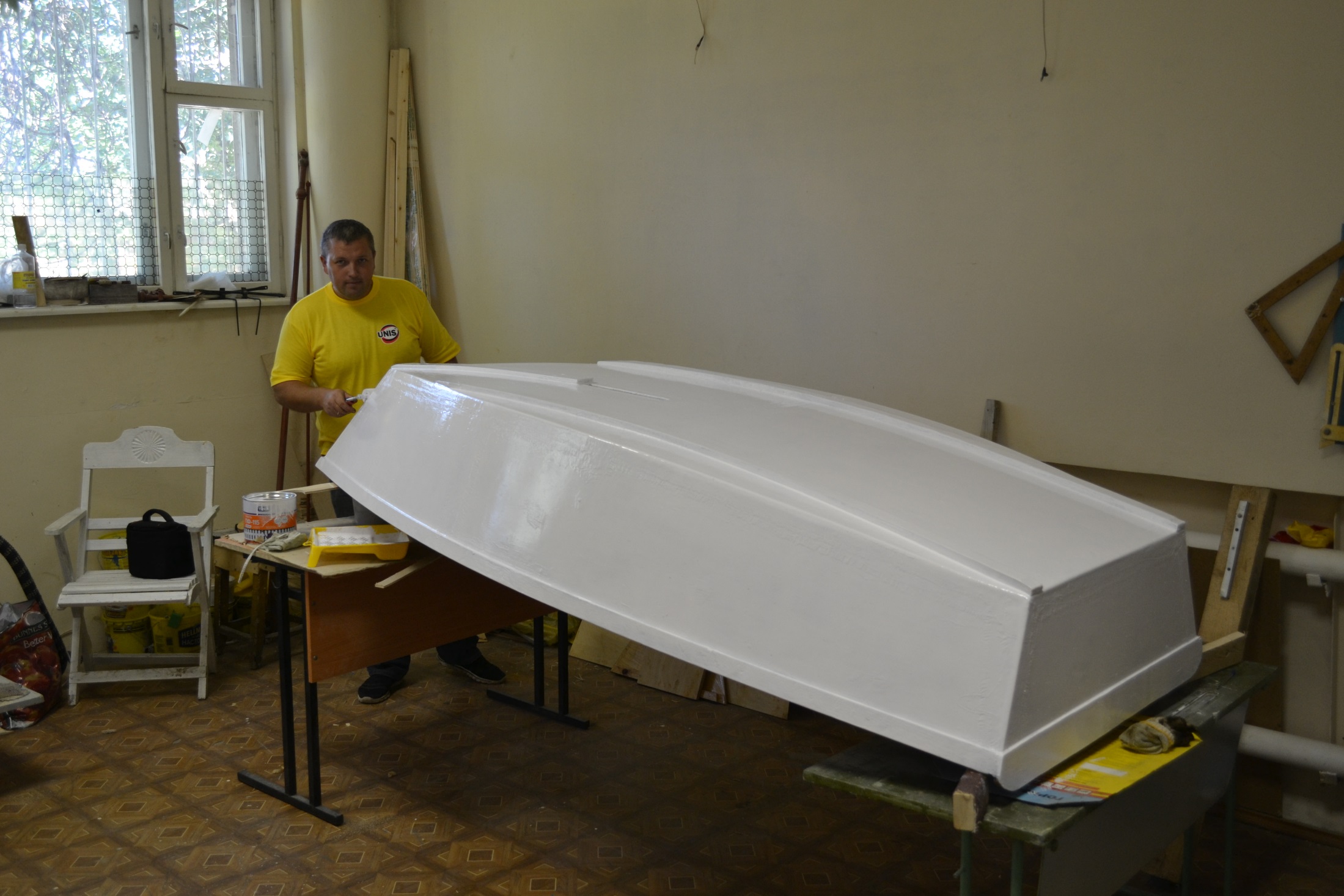 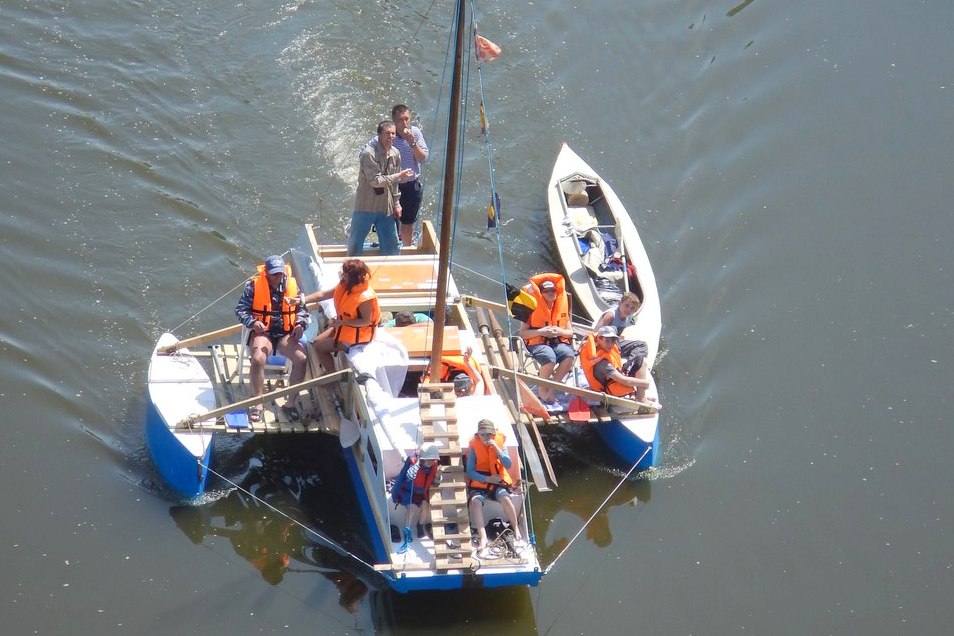 Первое плавание
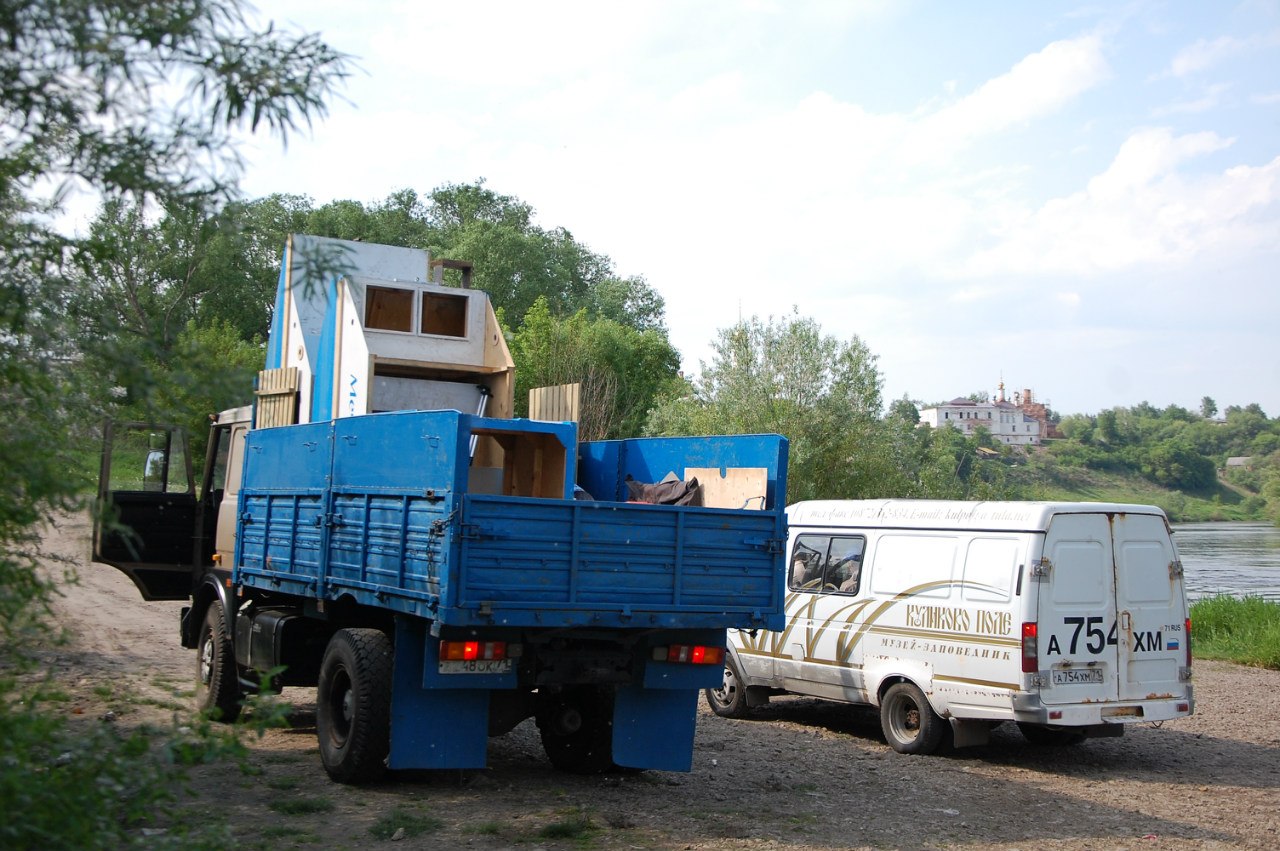 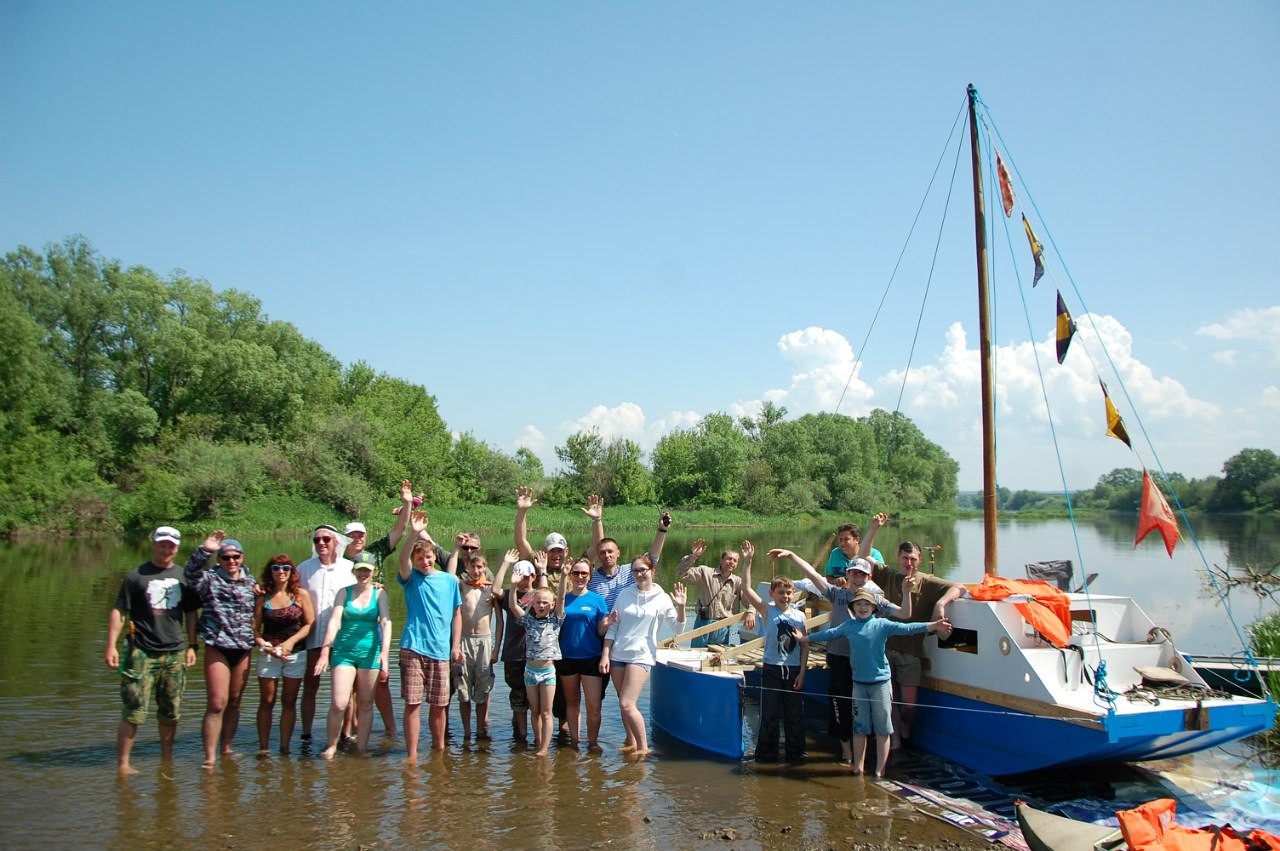 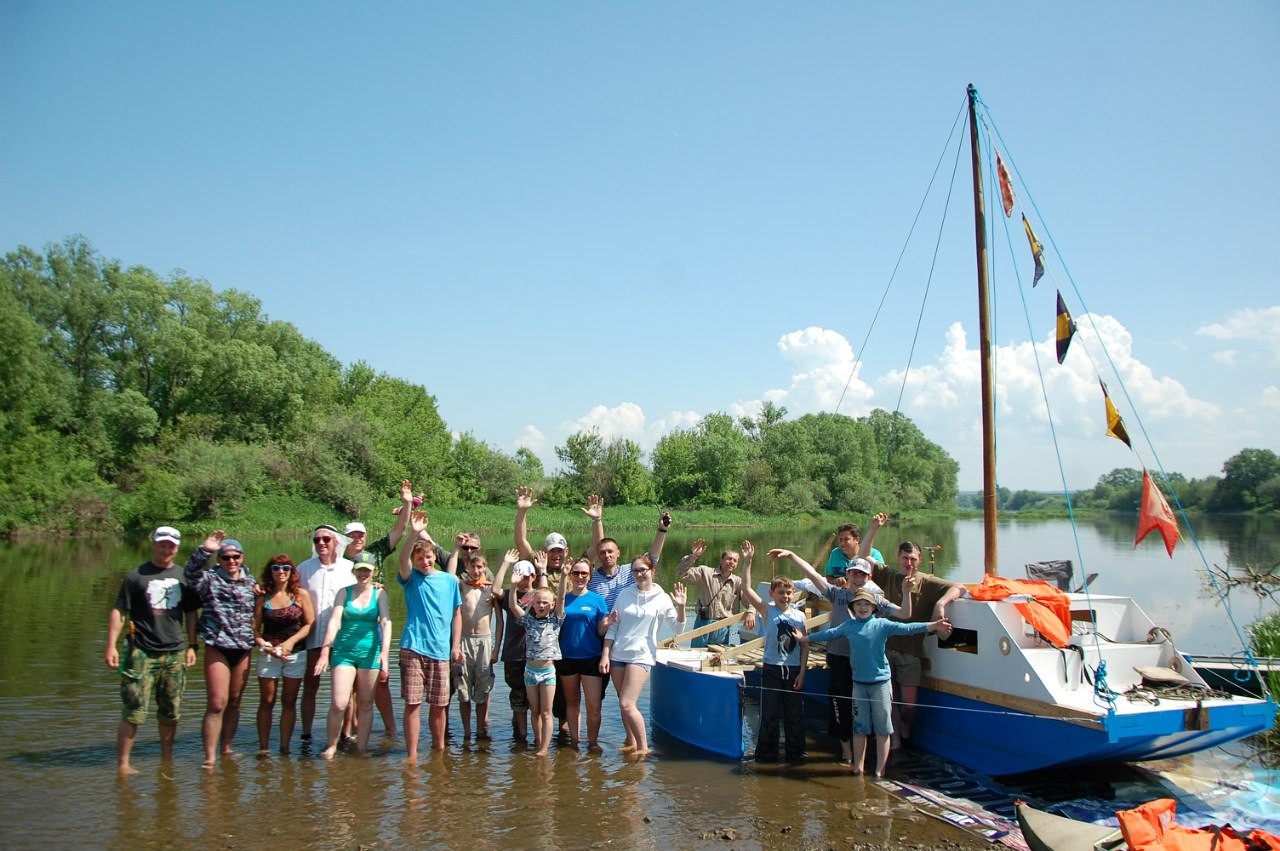 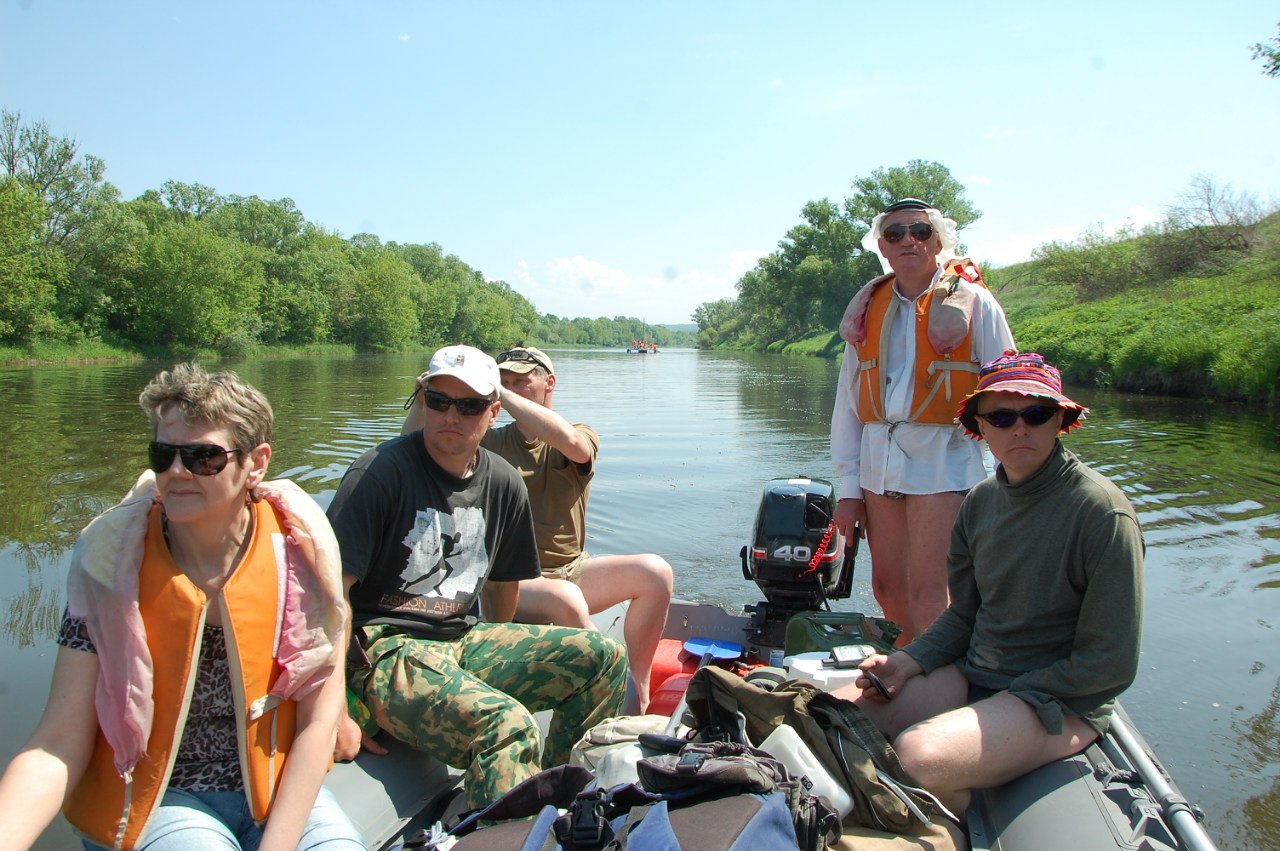 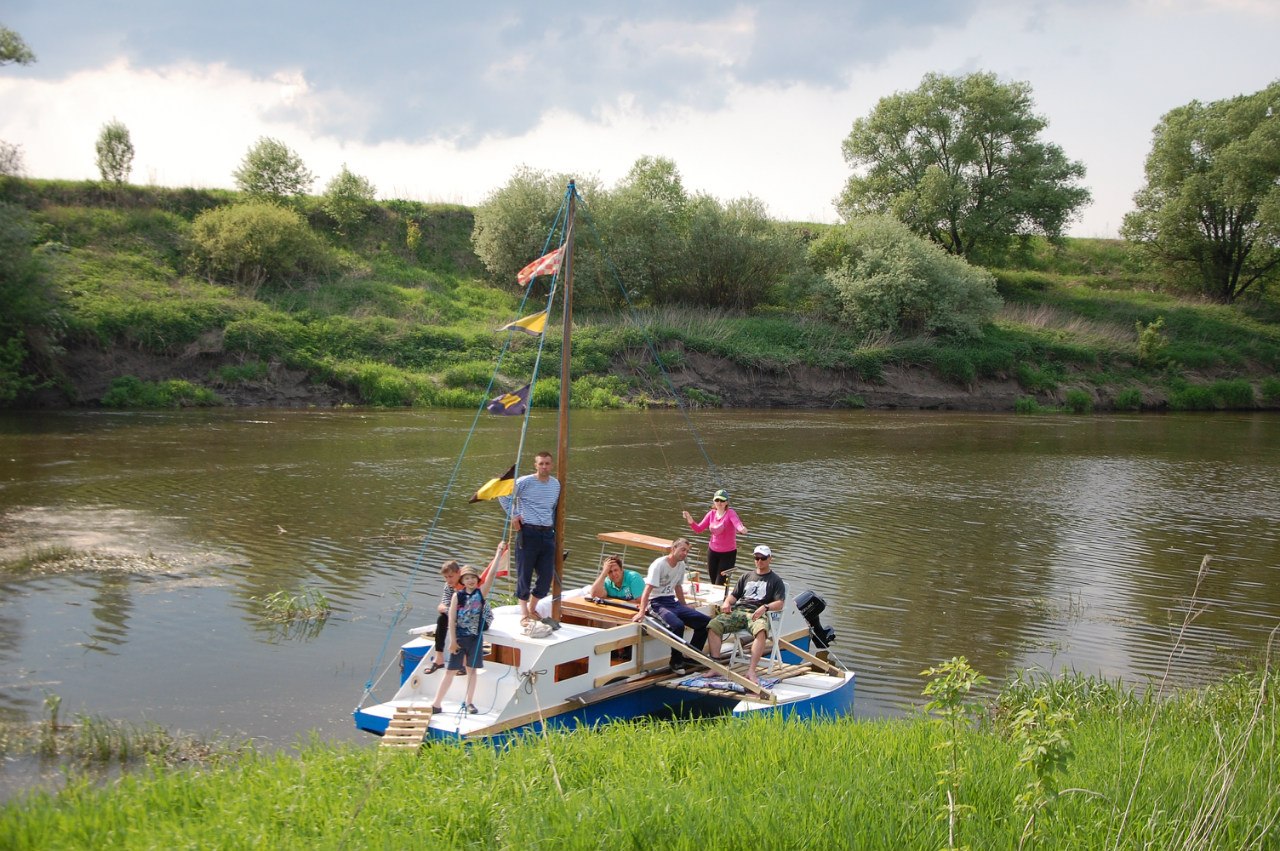 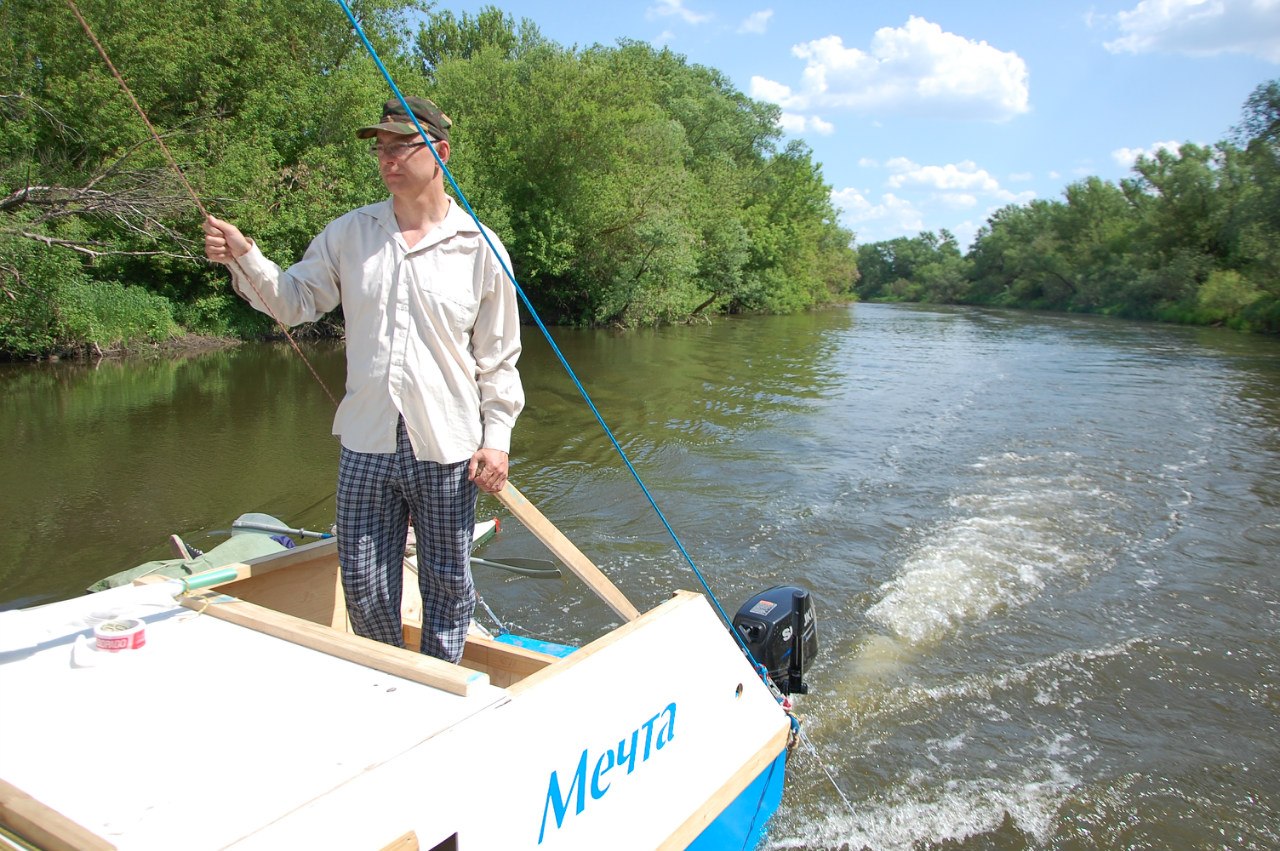 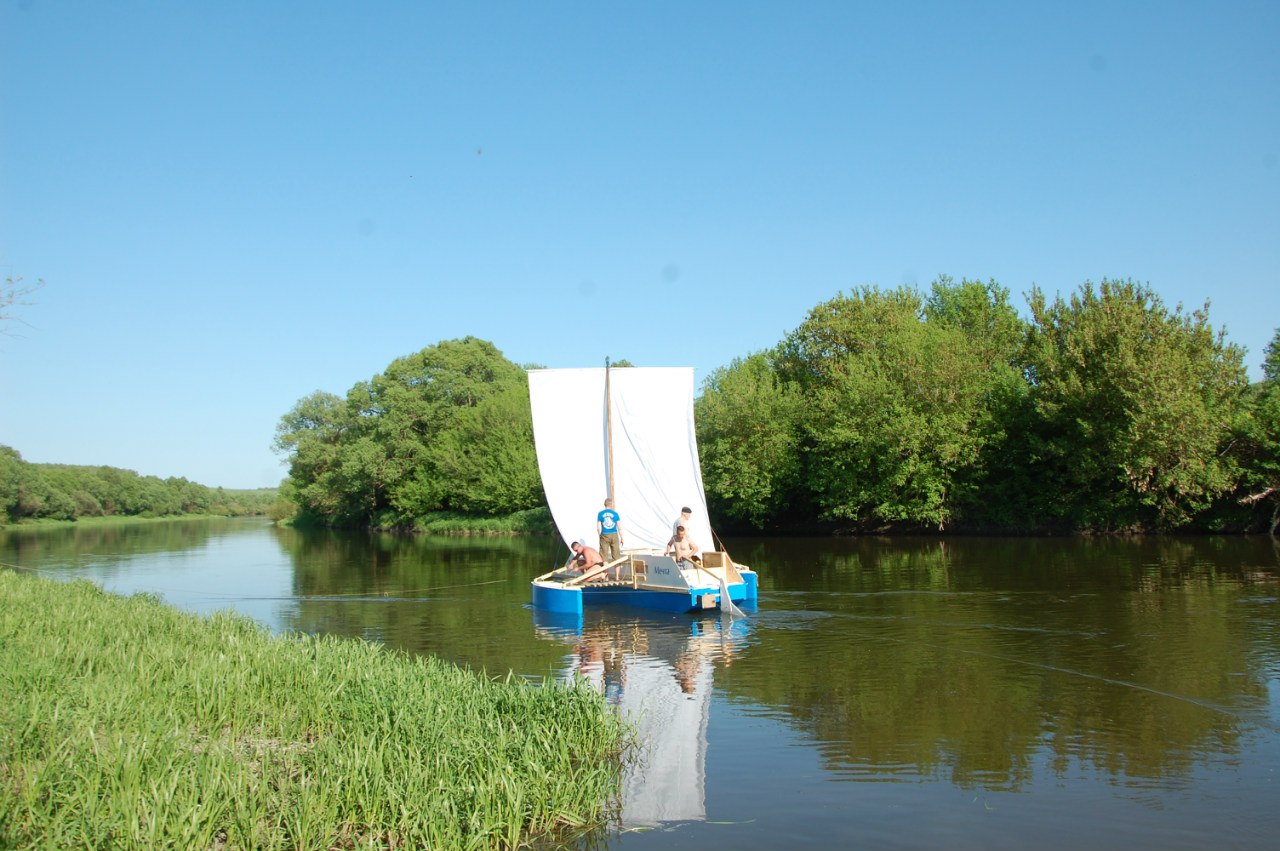 Парад лодок
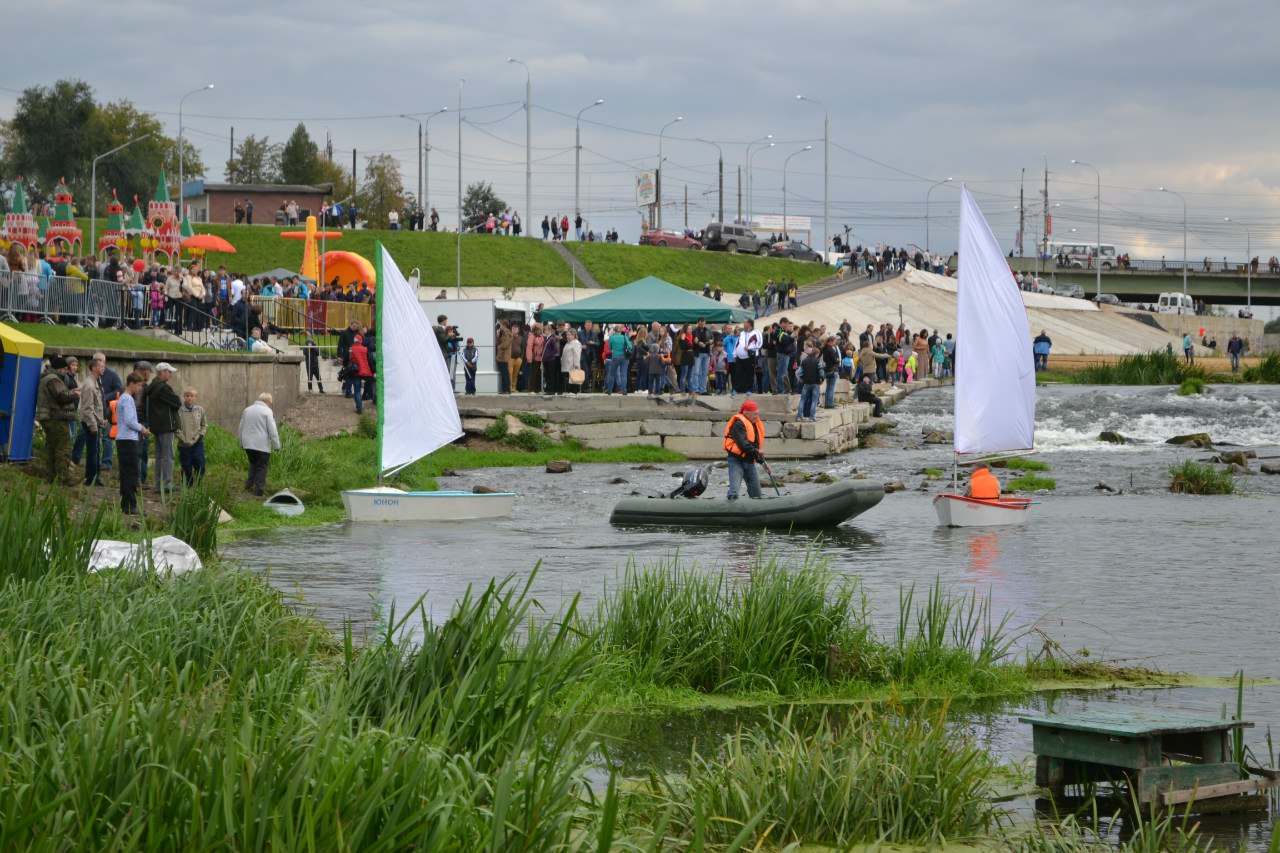 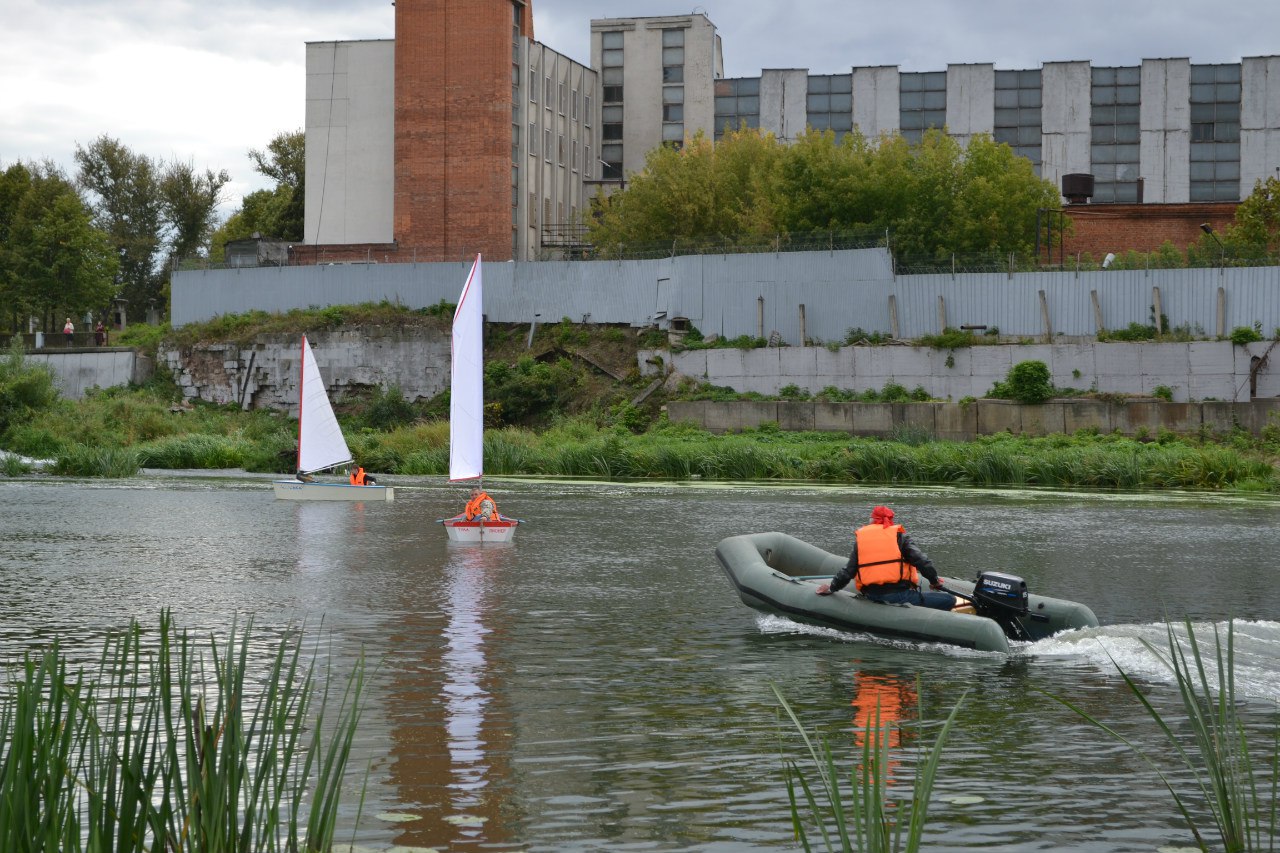 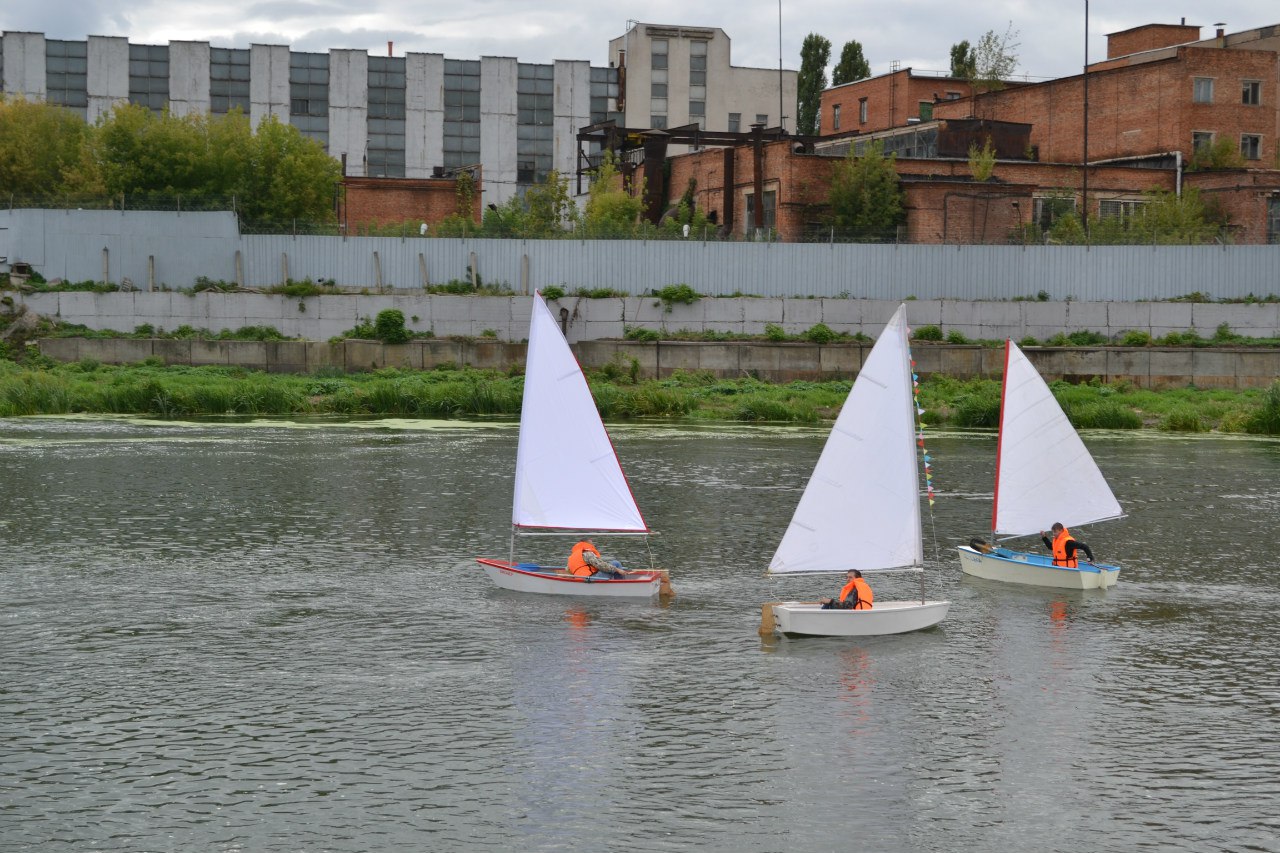 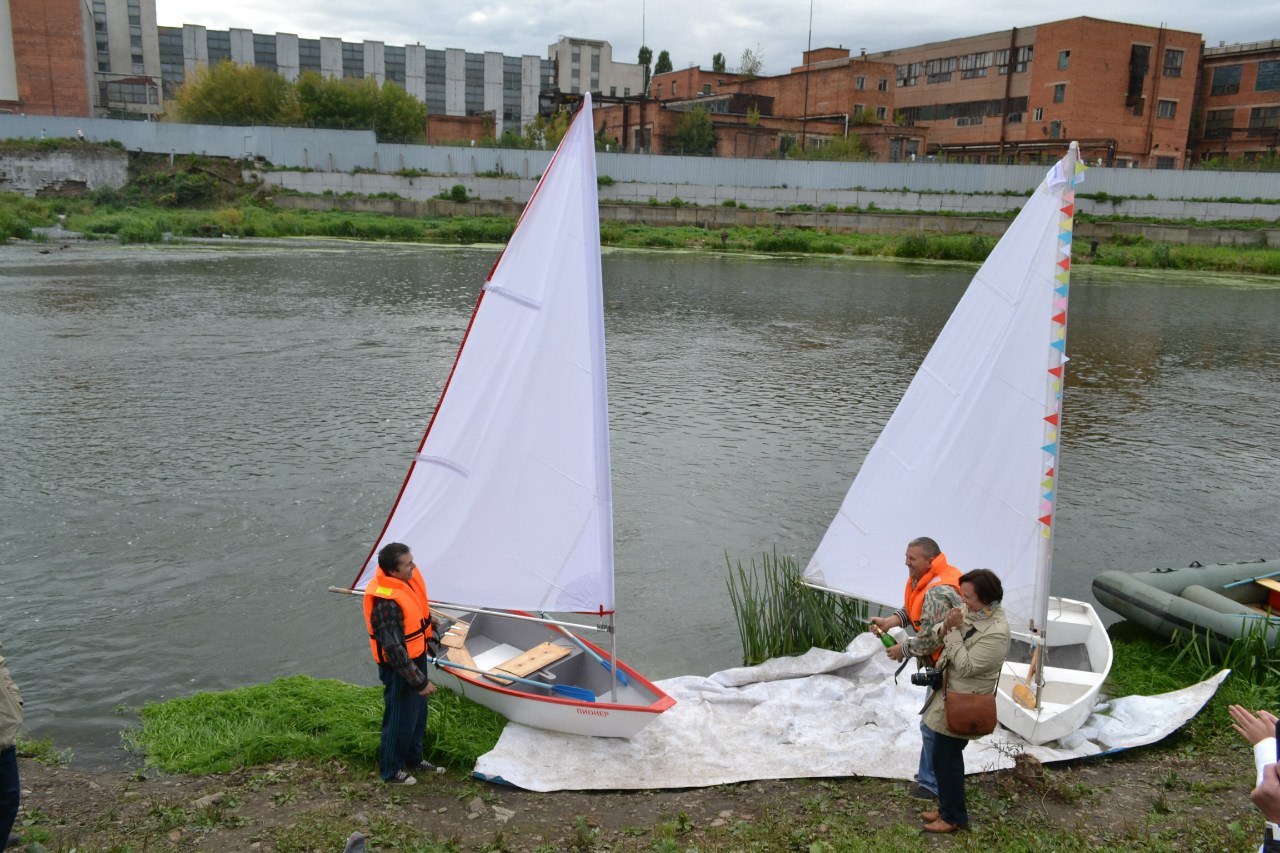 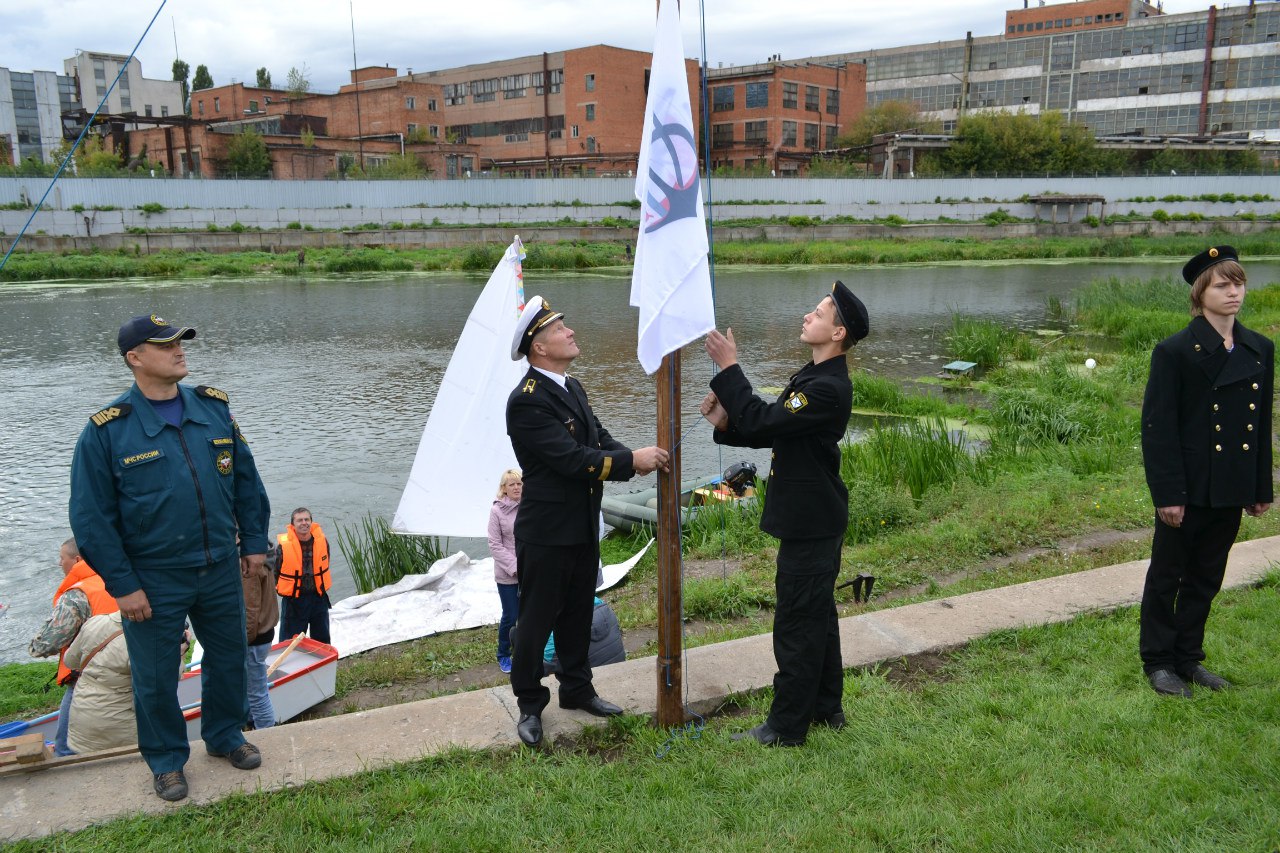 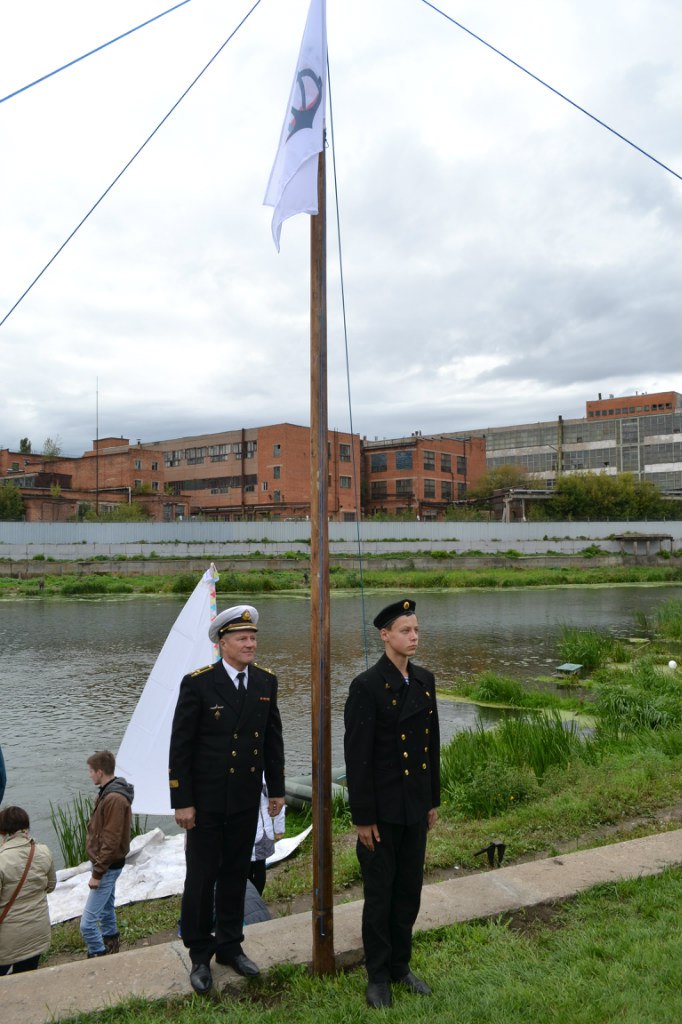 Проект «Тульская регата»
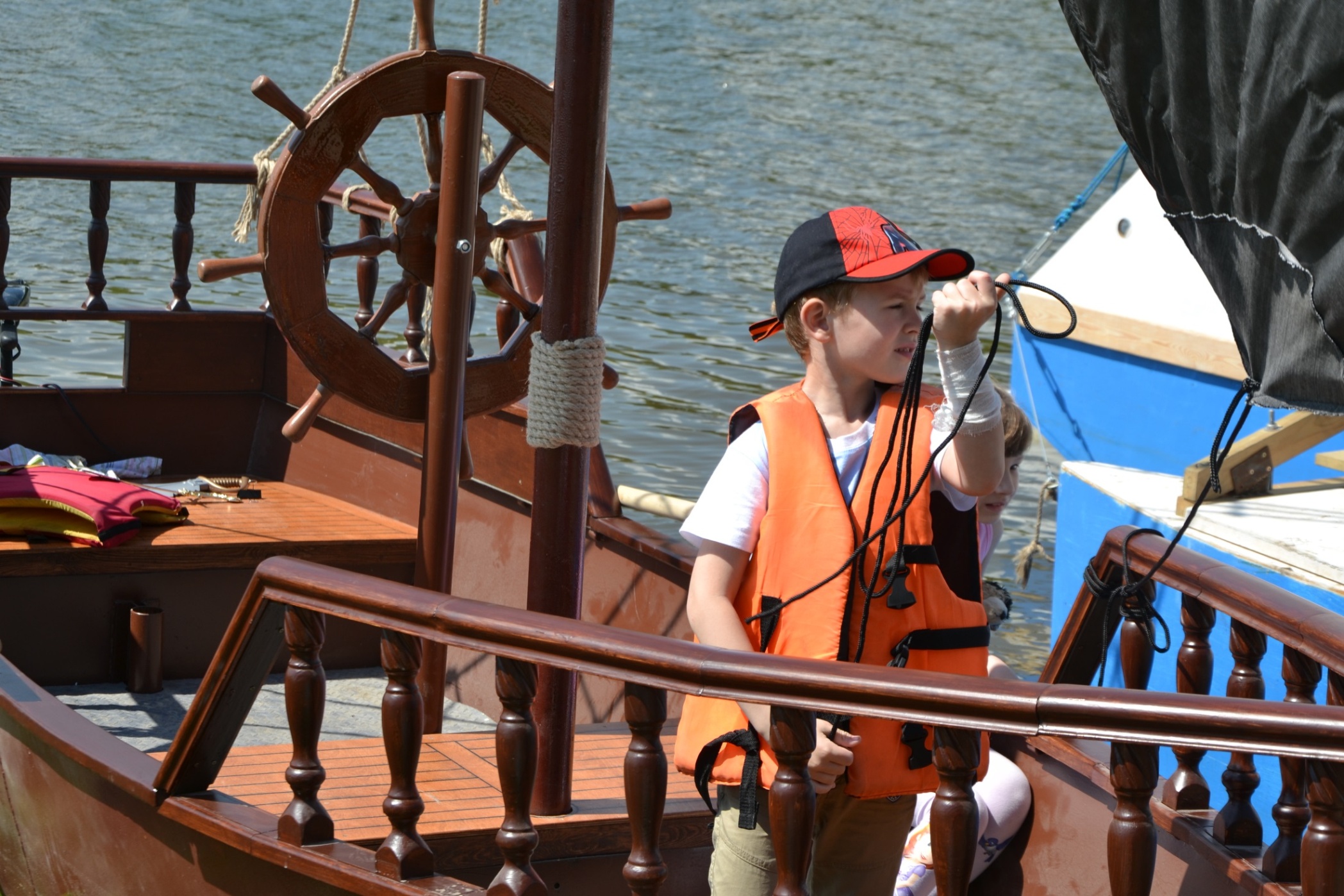 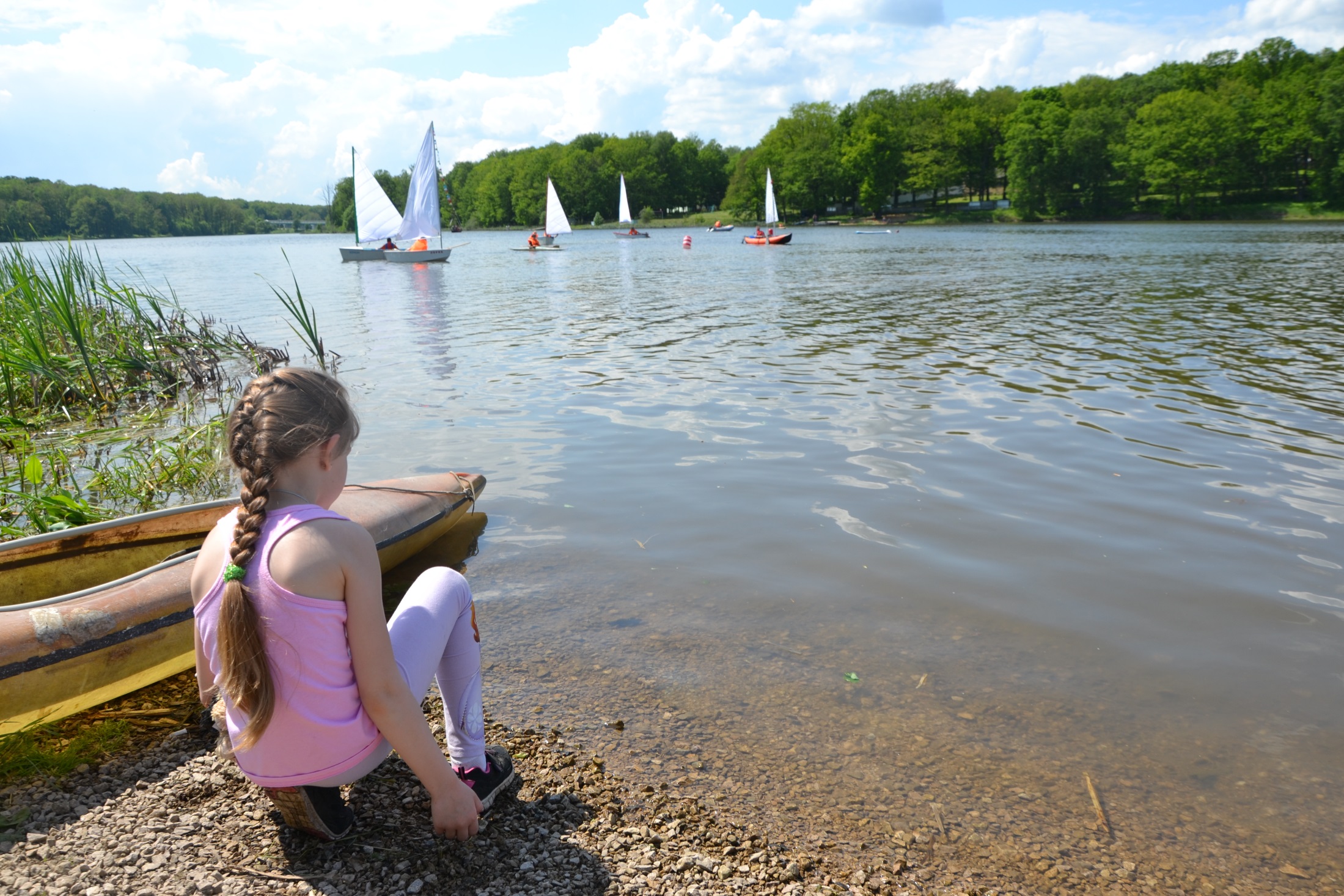 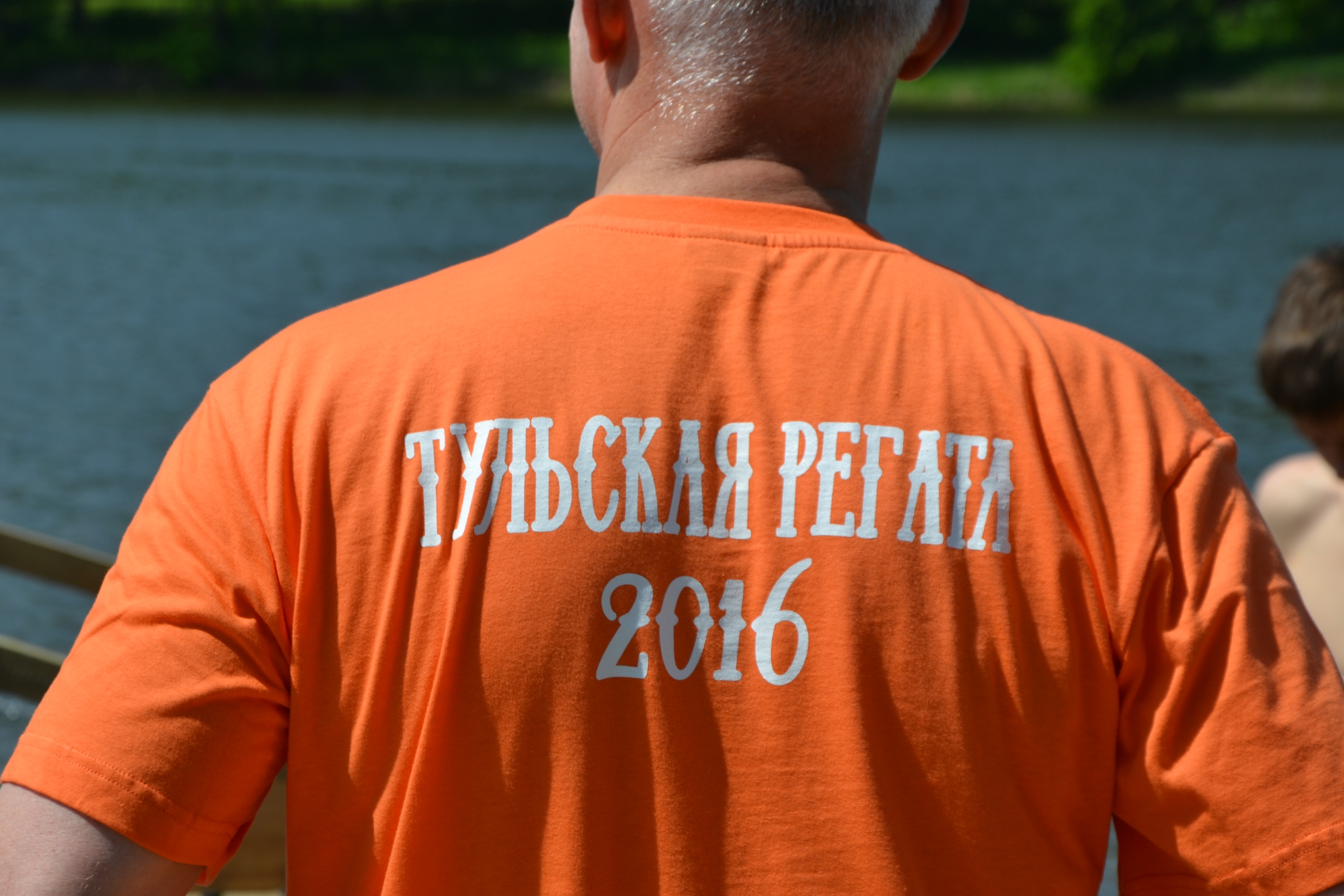 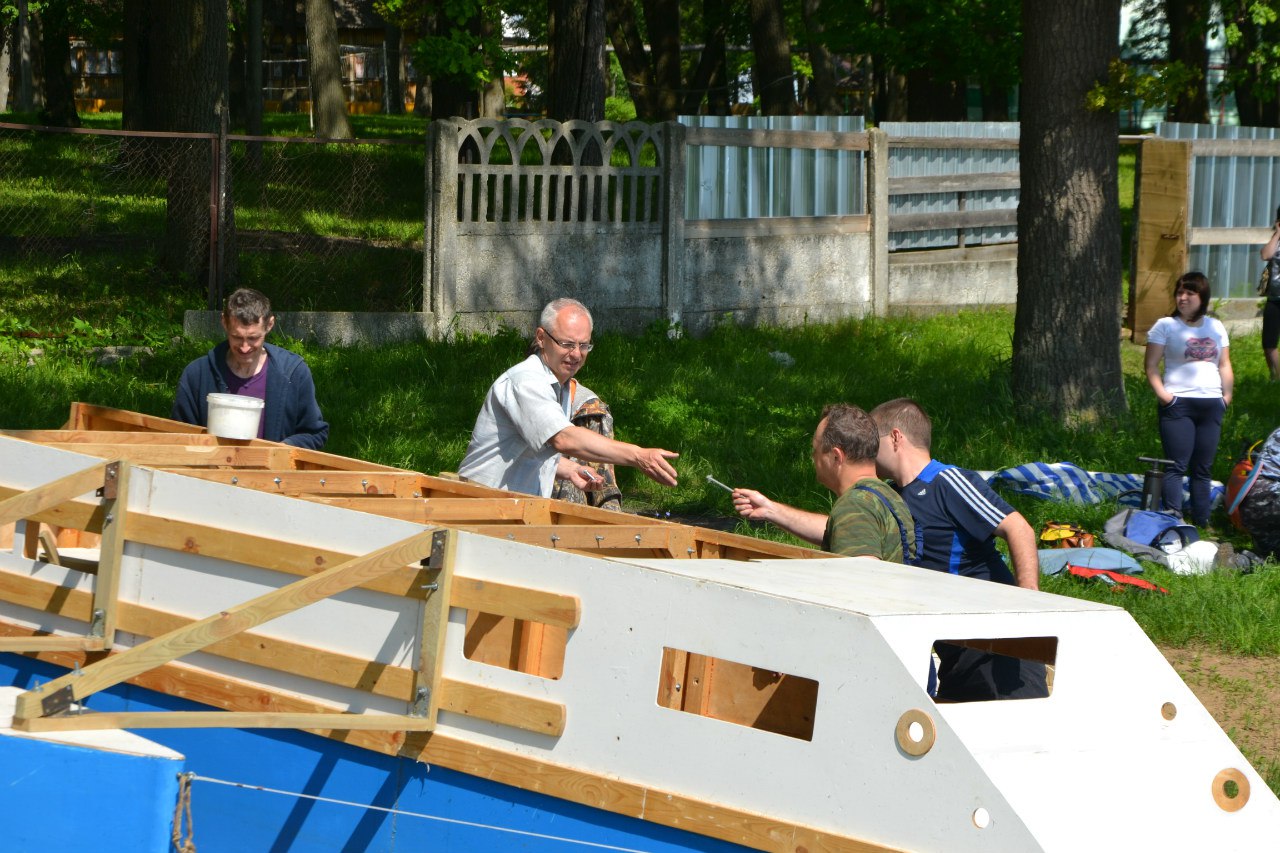 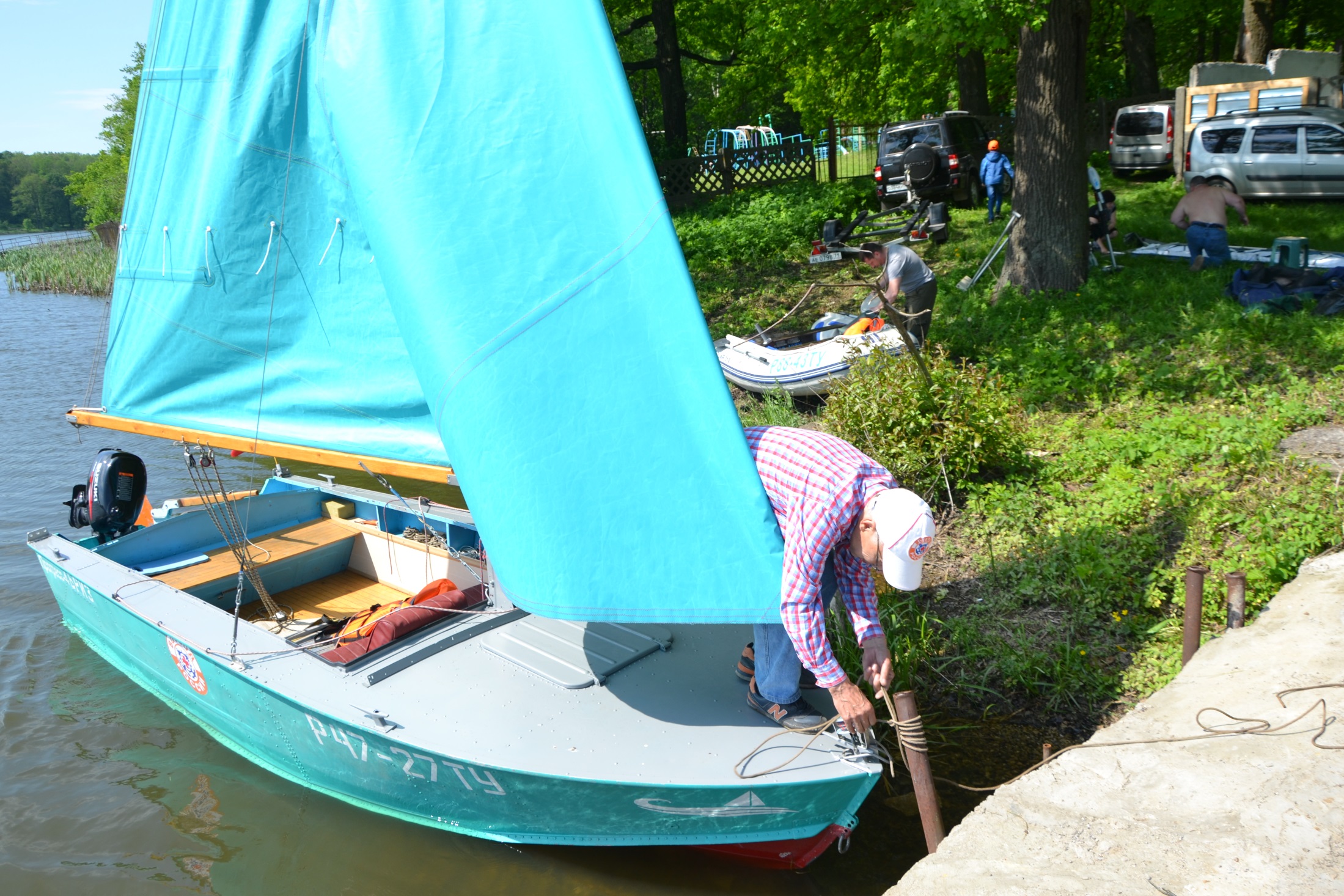 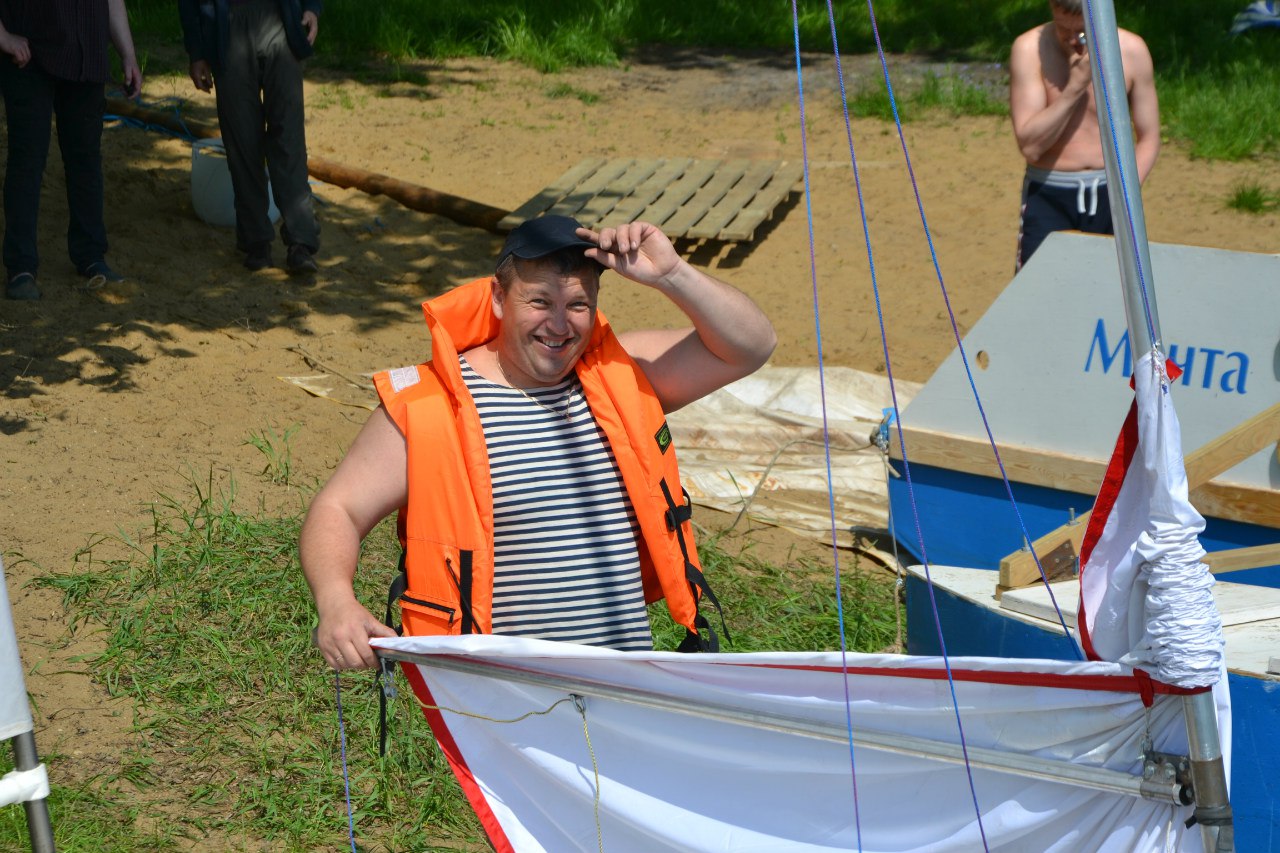 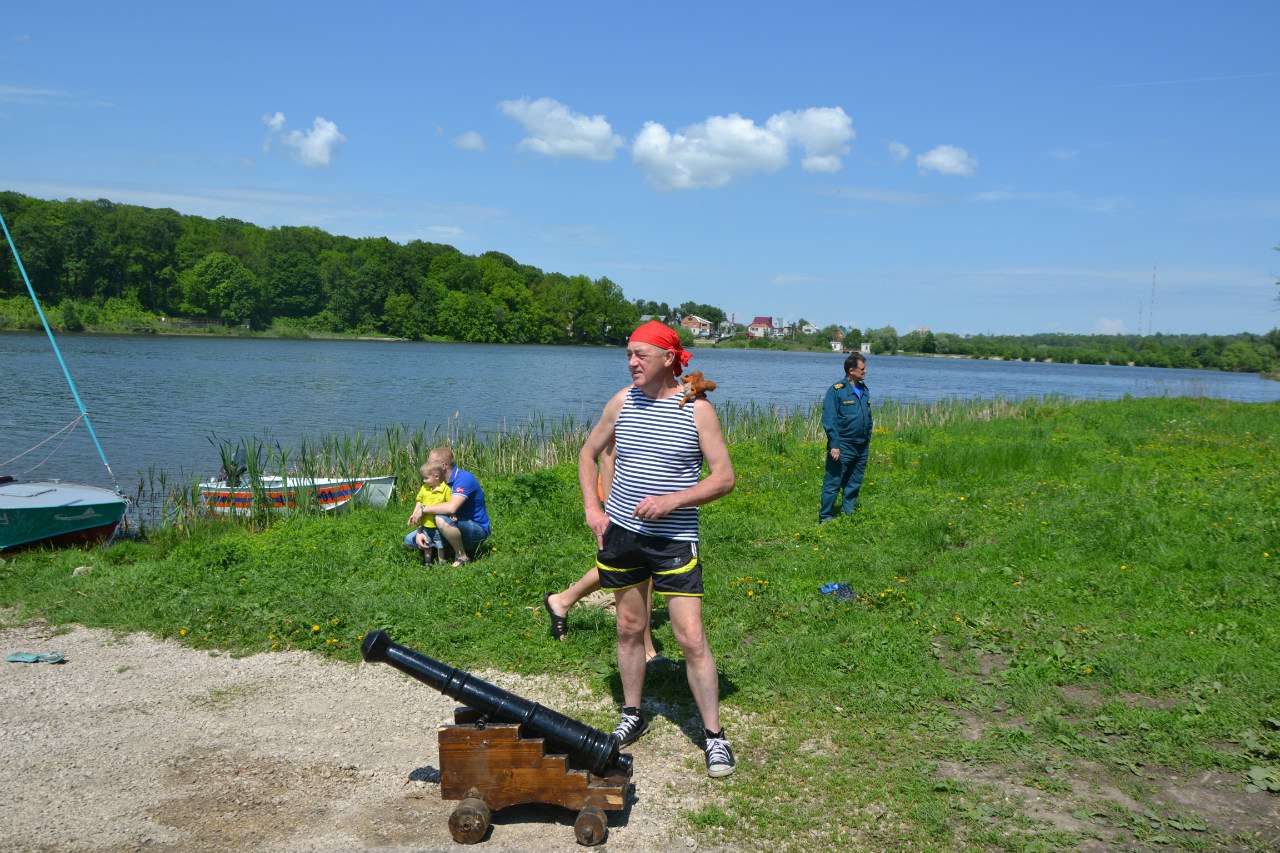 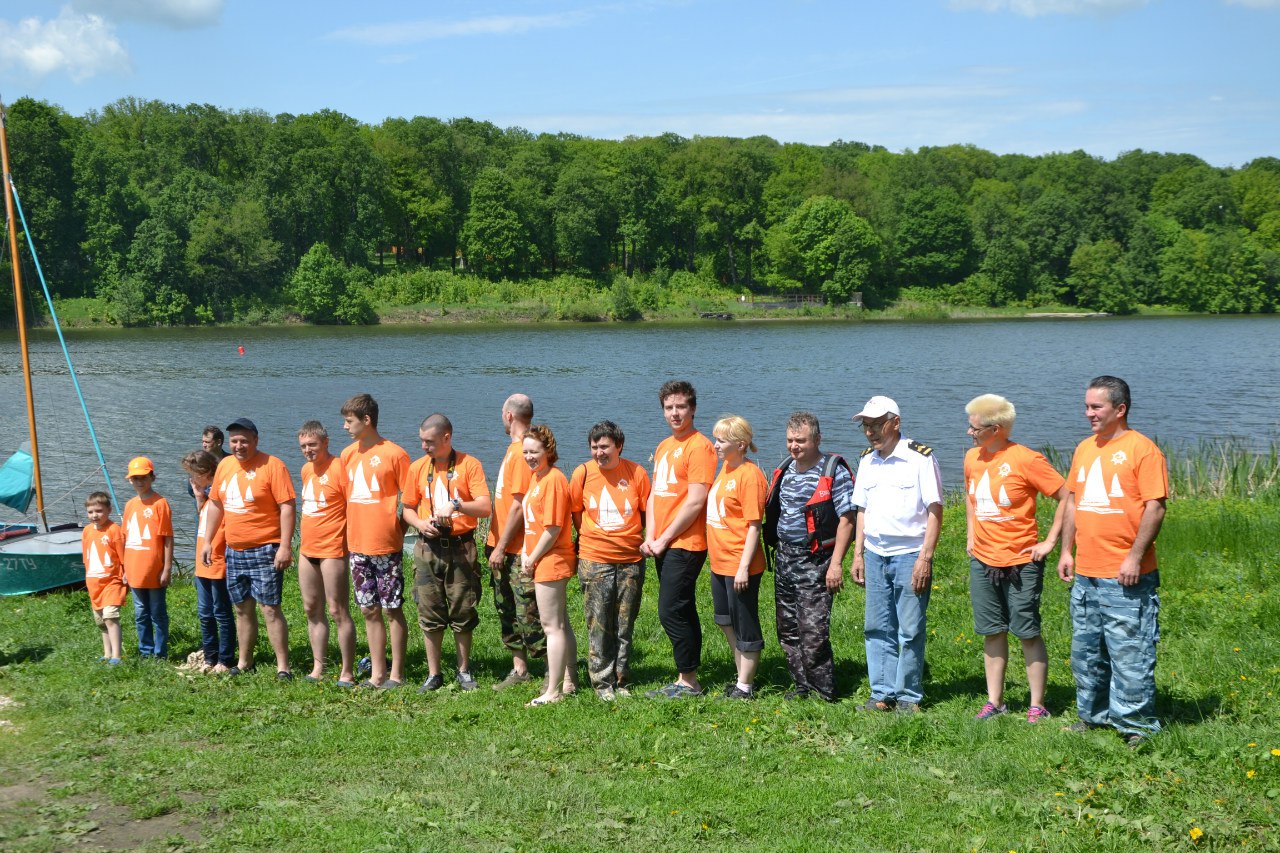 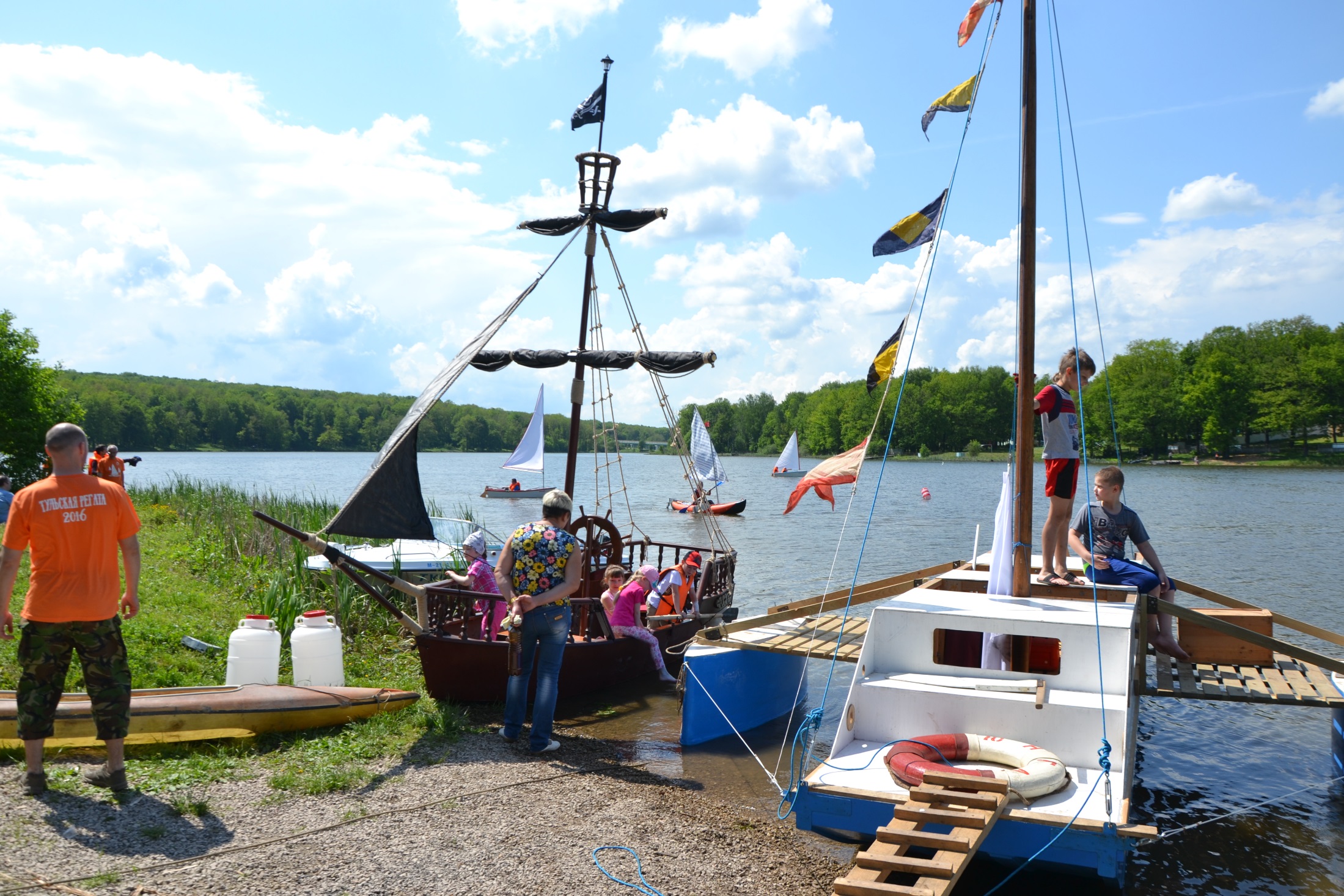 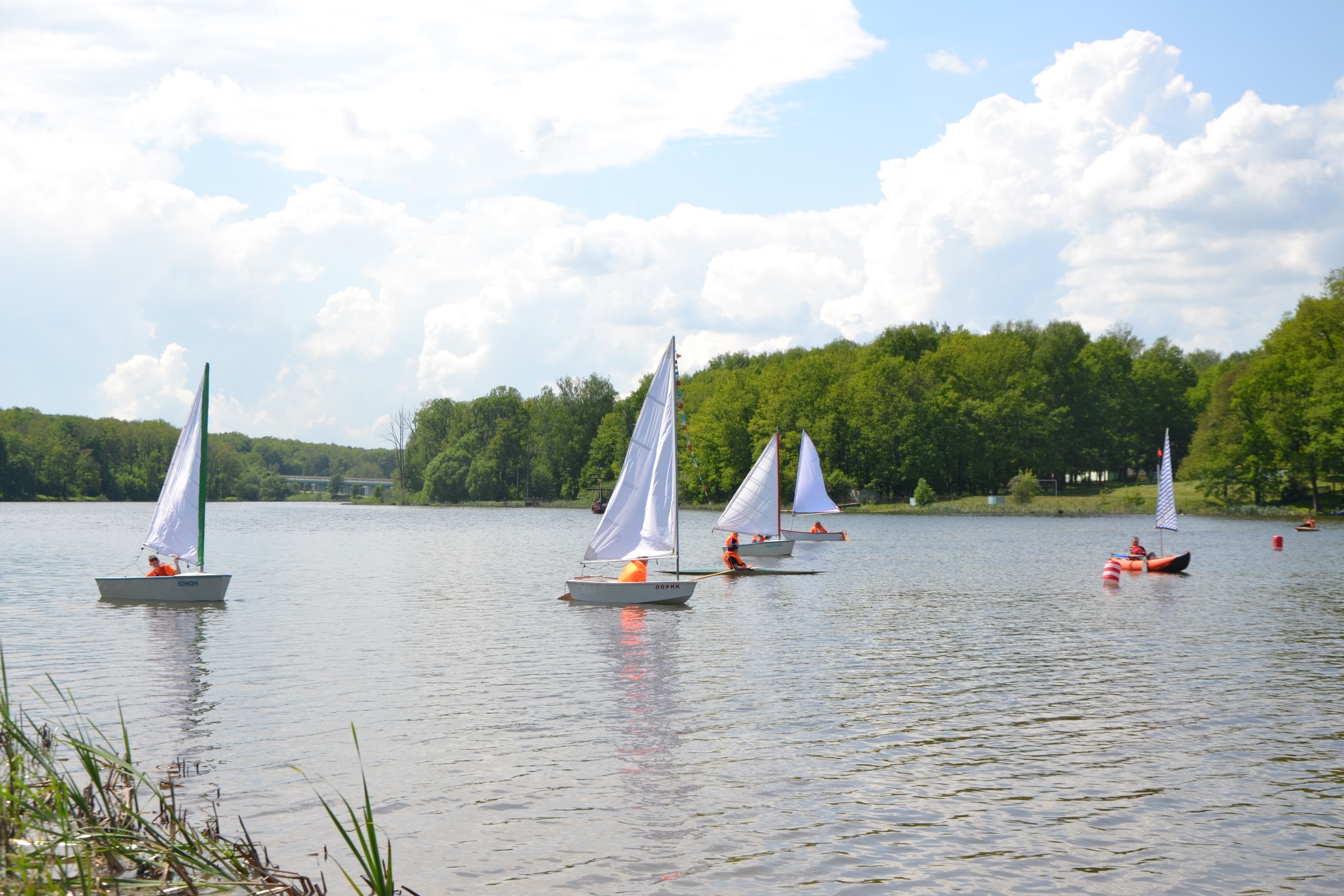 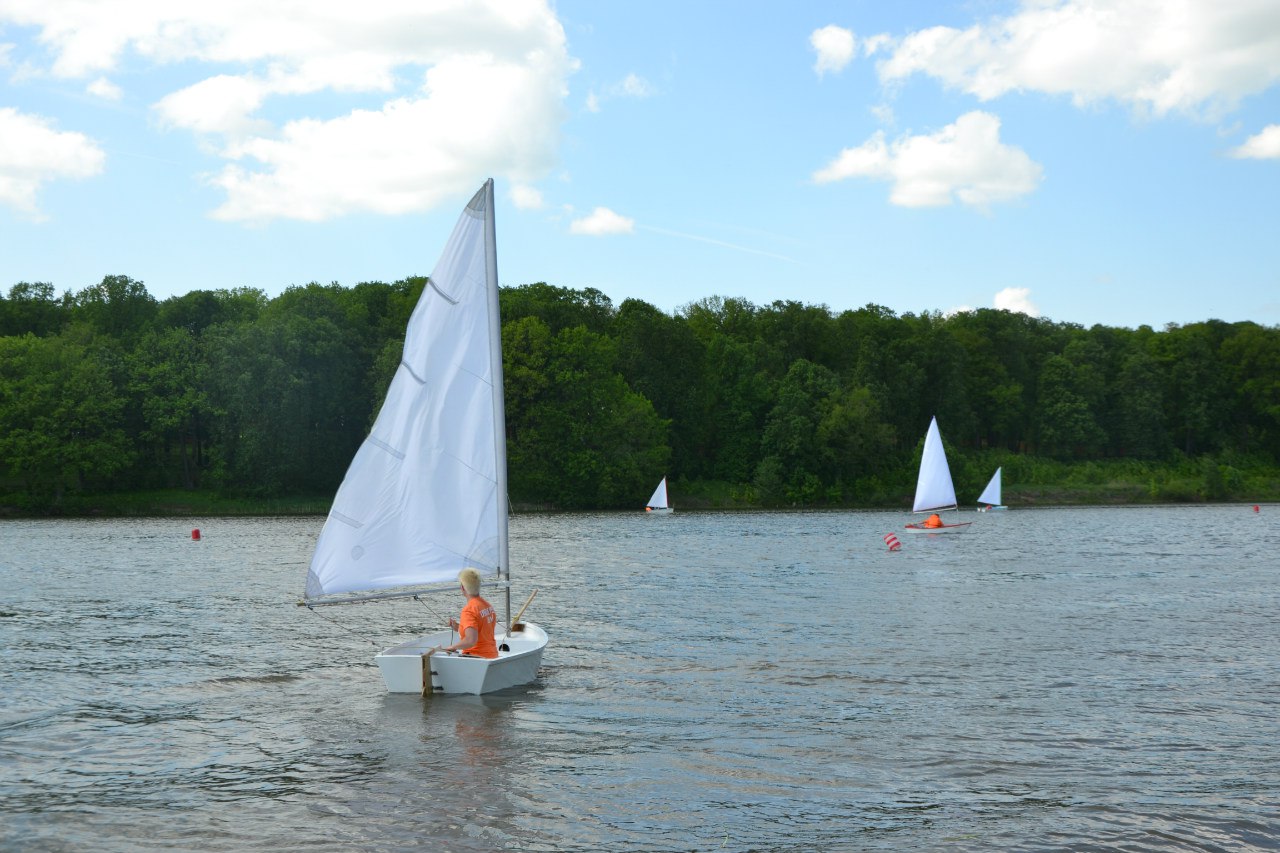 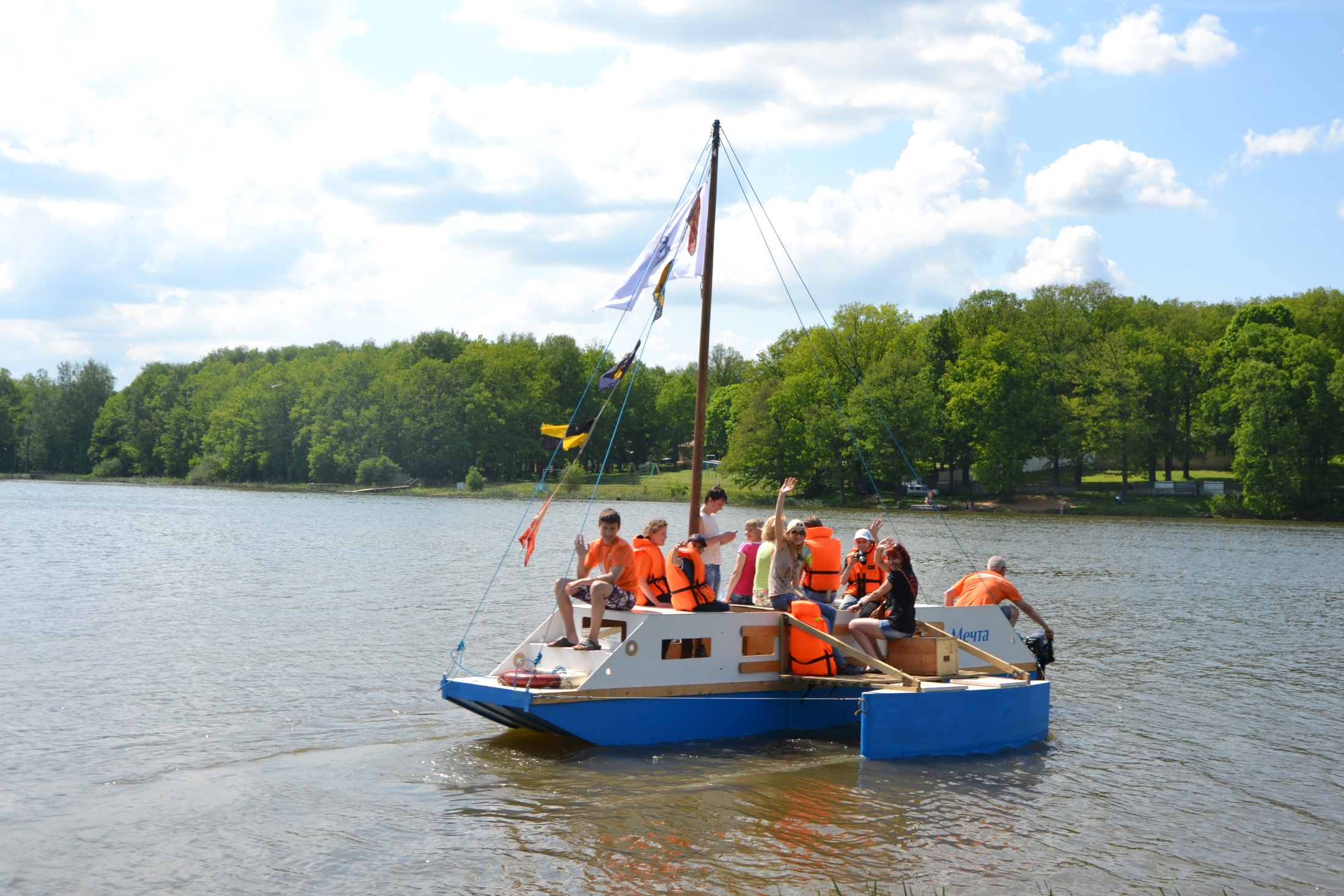 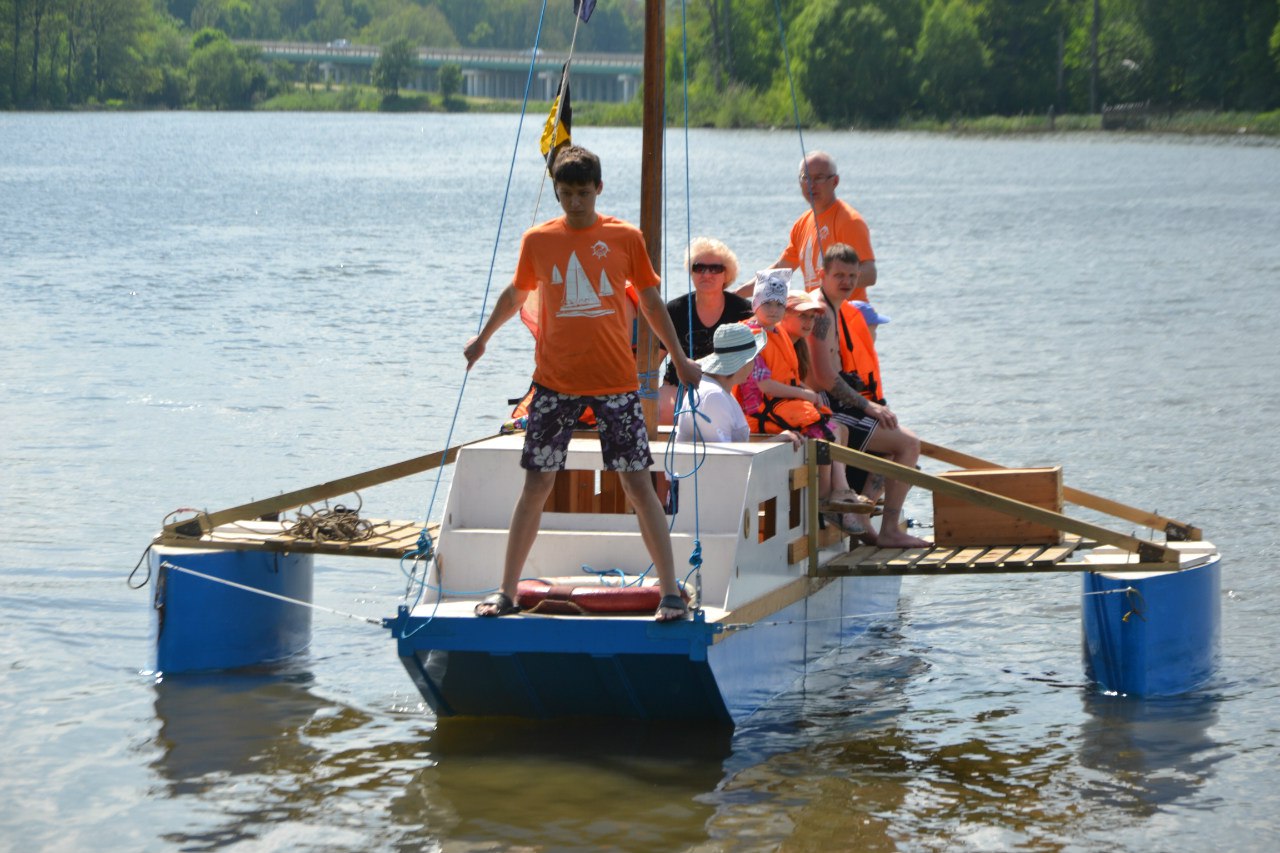 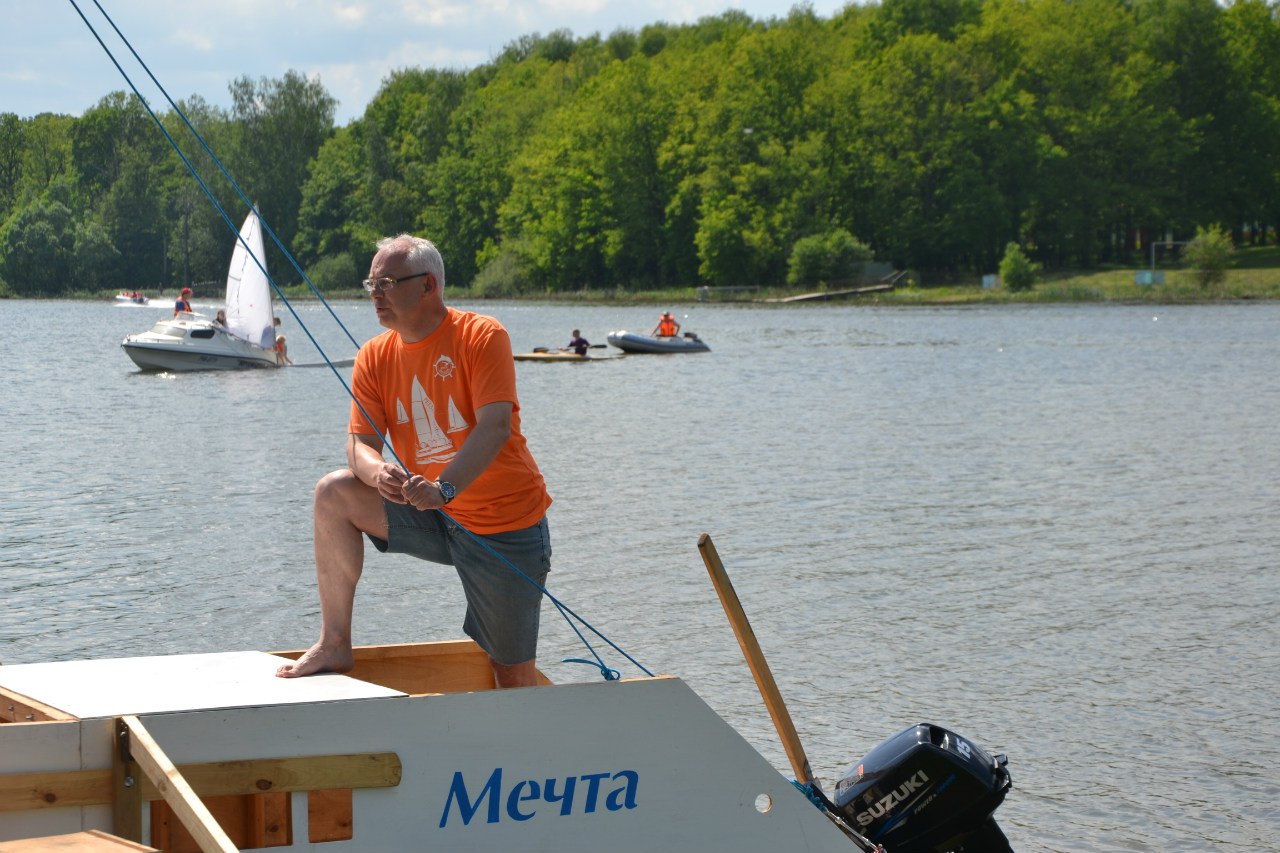 Советское водохранилище
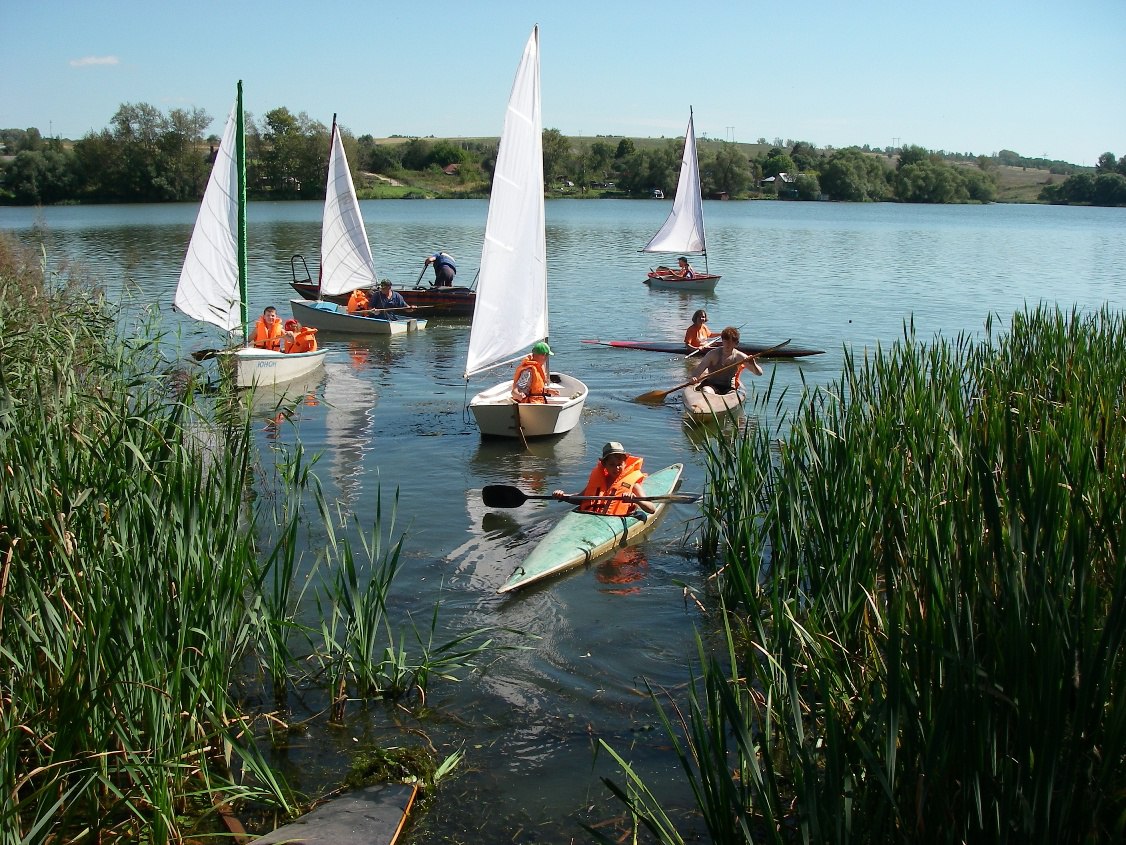 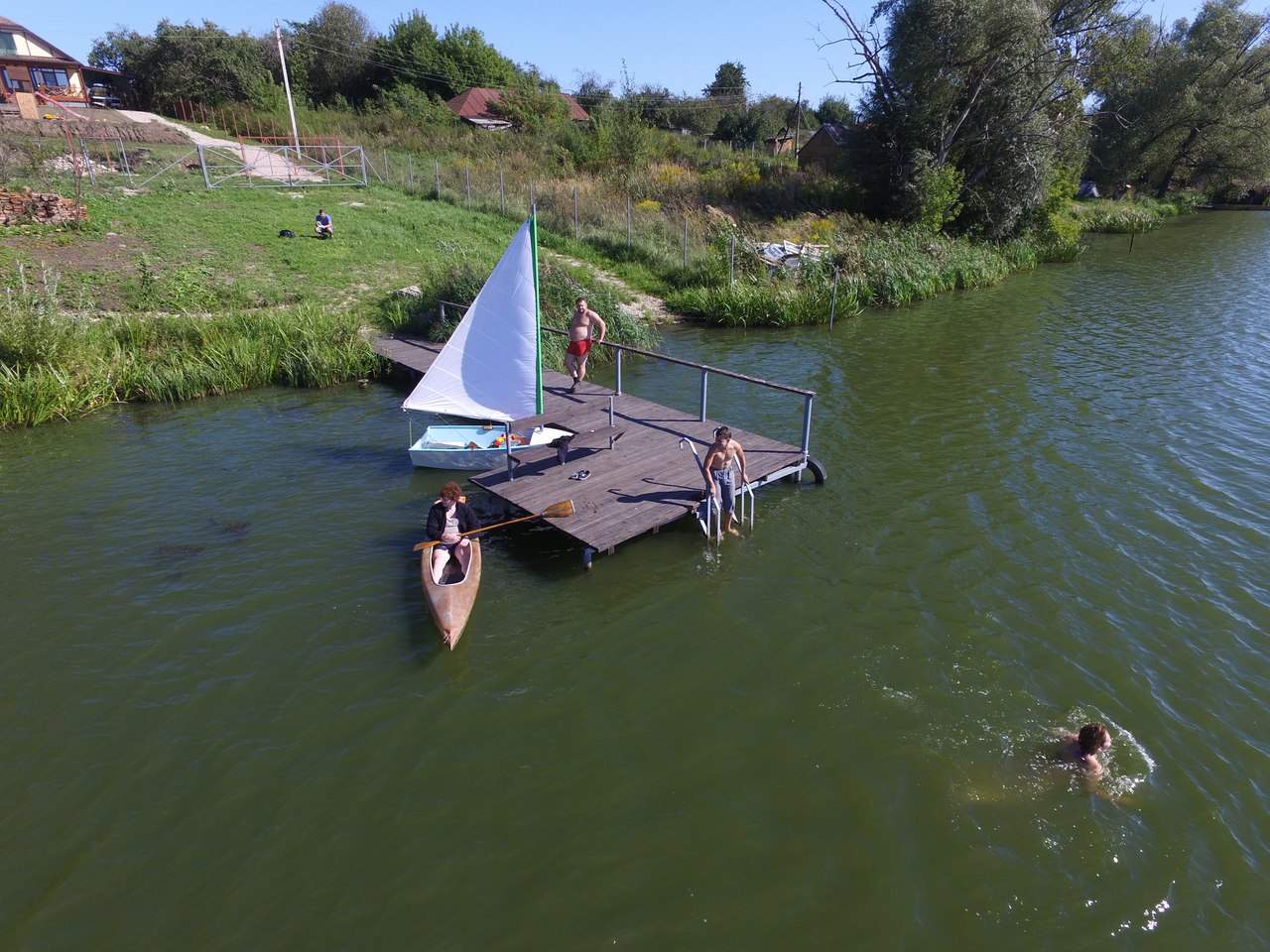 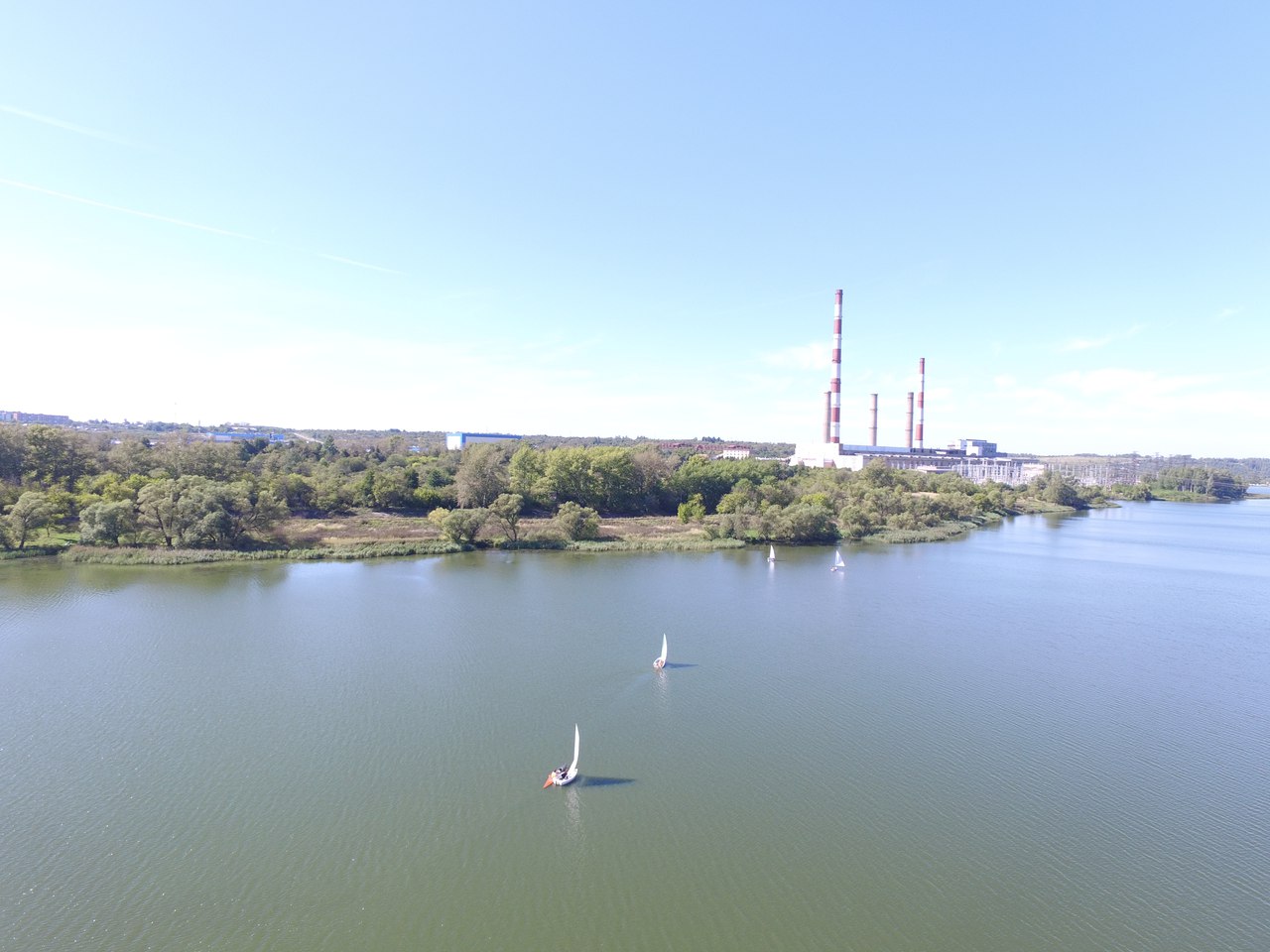 Открытие навигации 2017
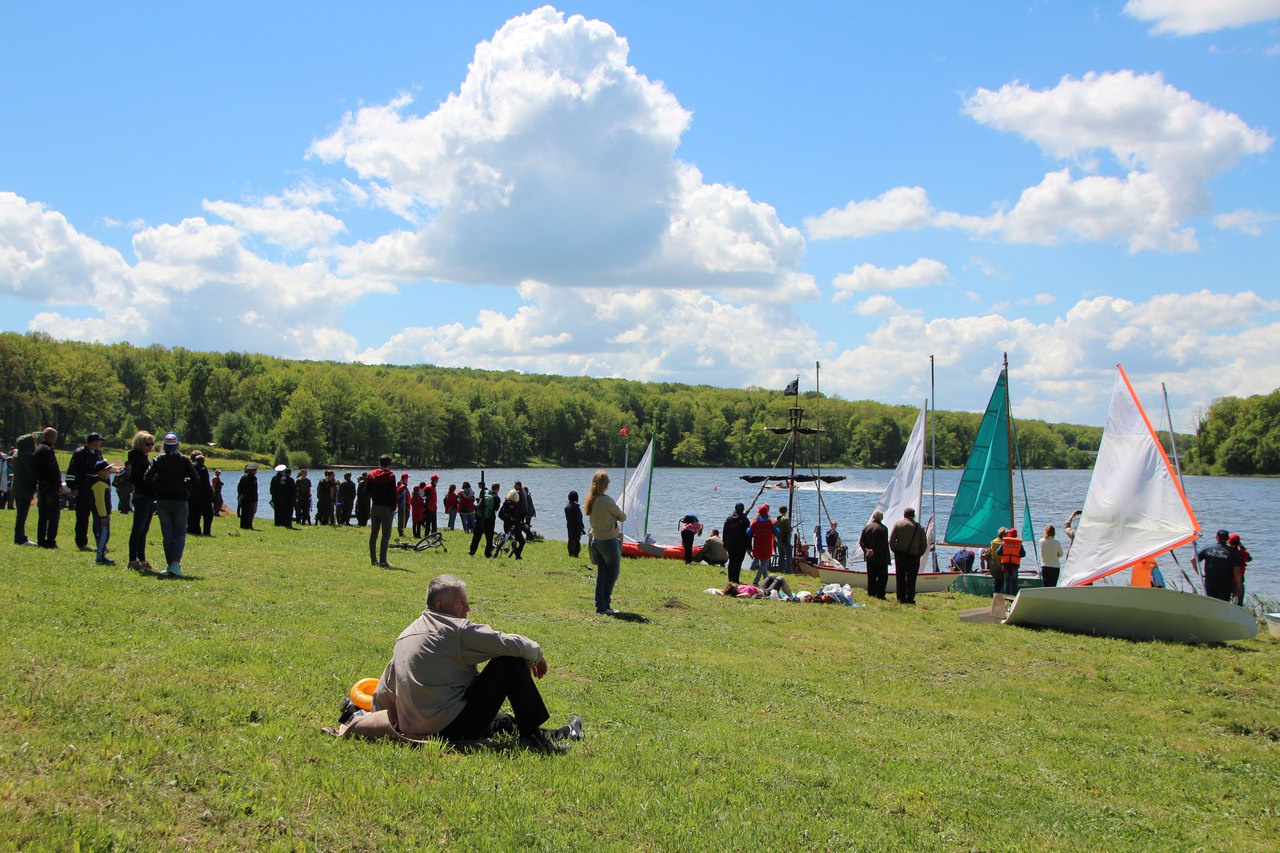 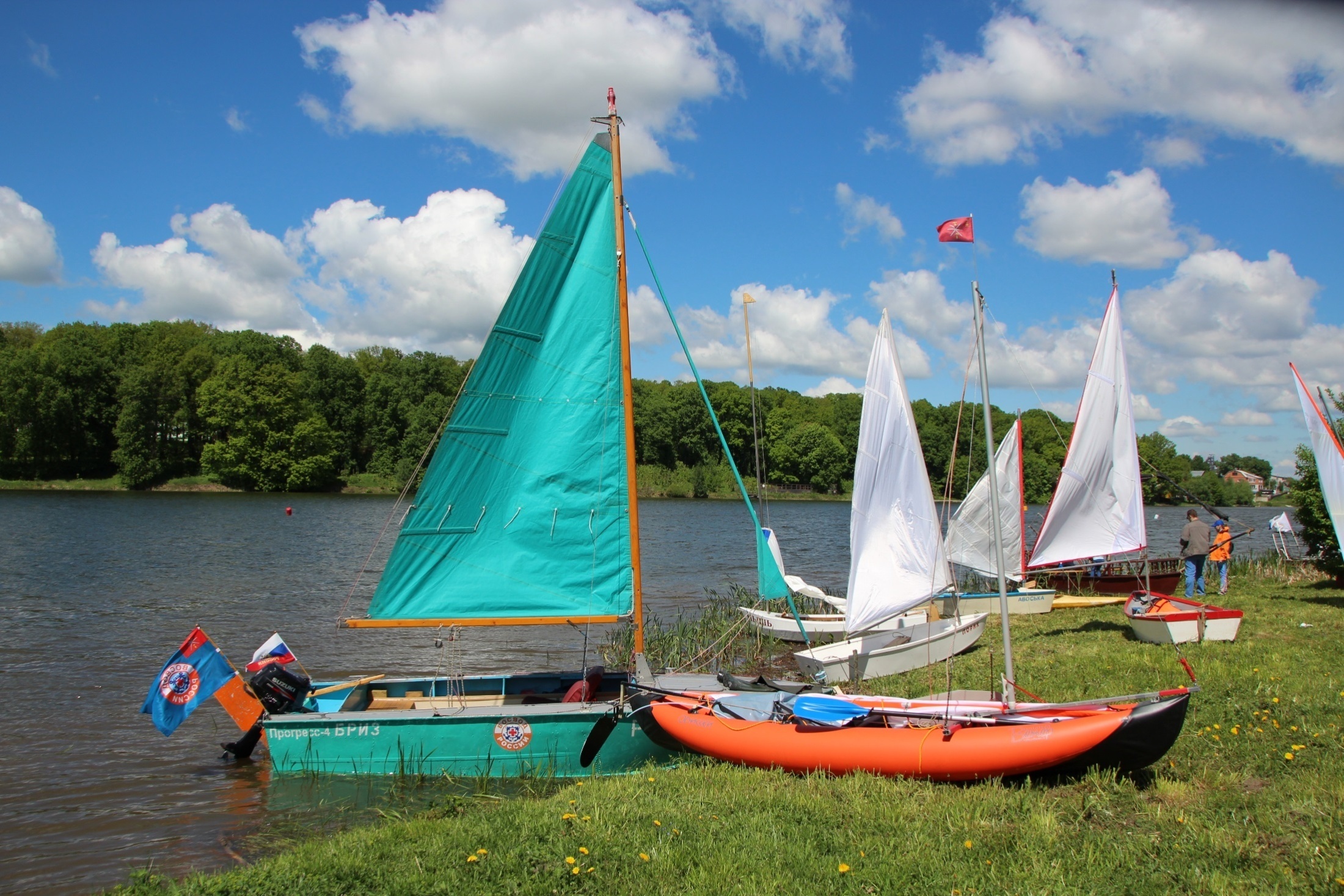 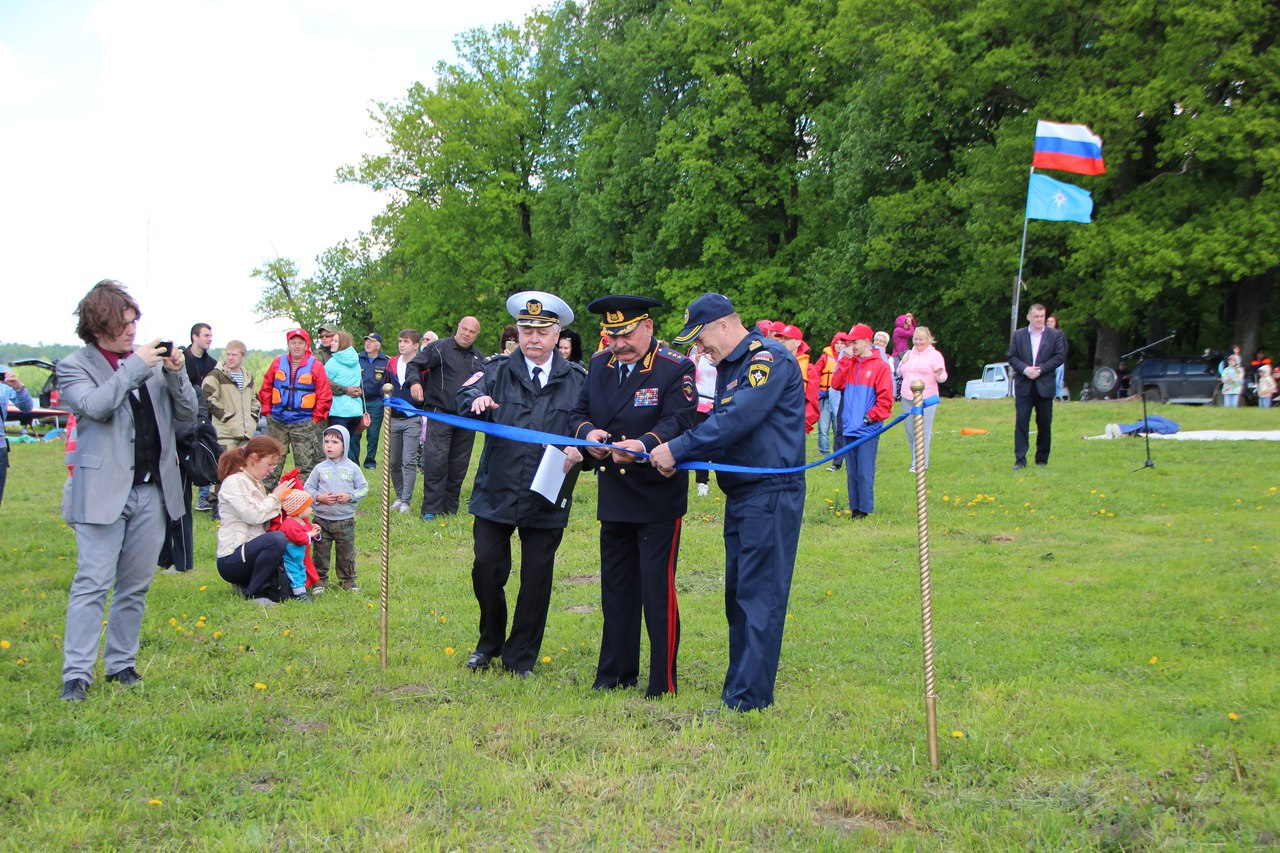 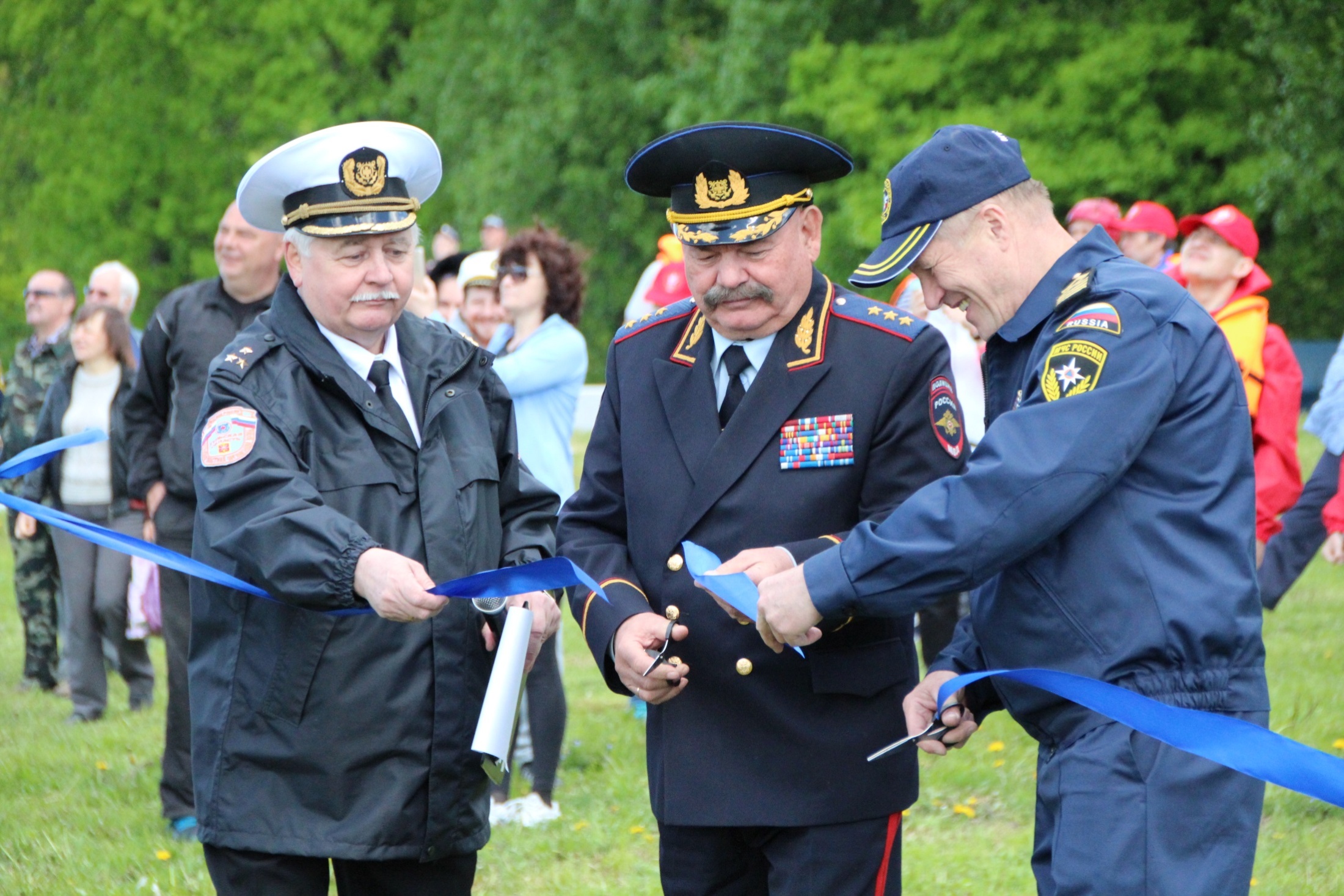 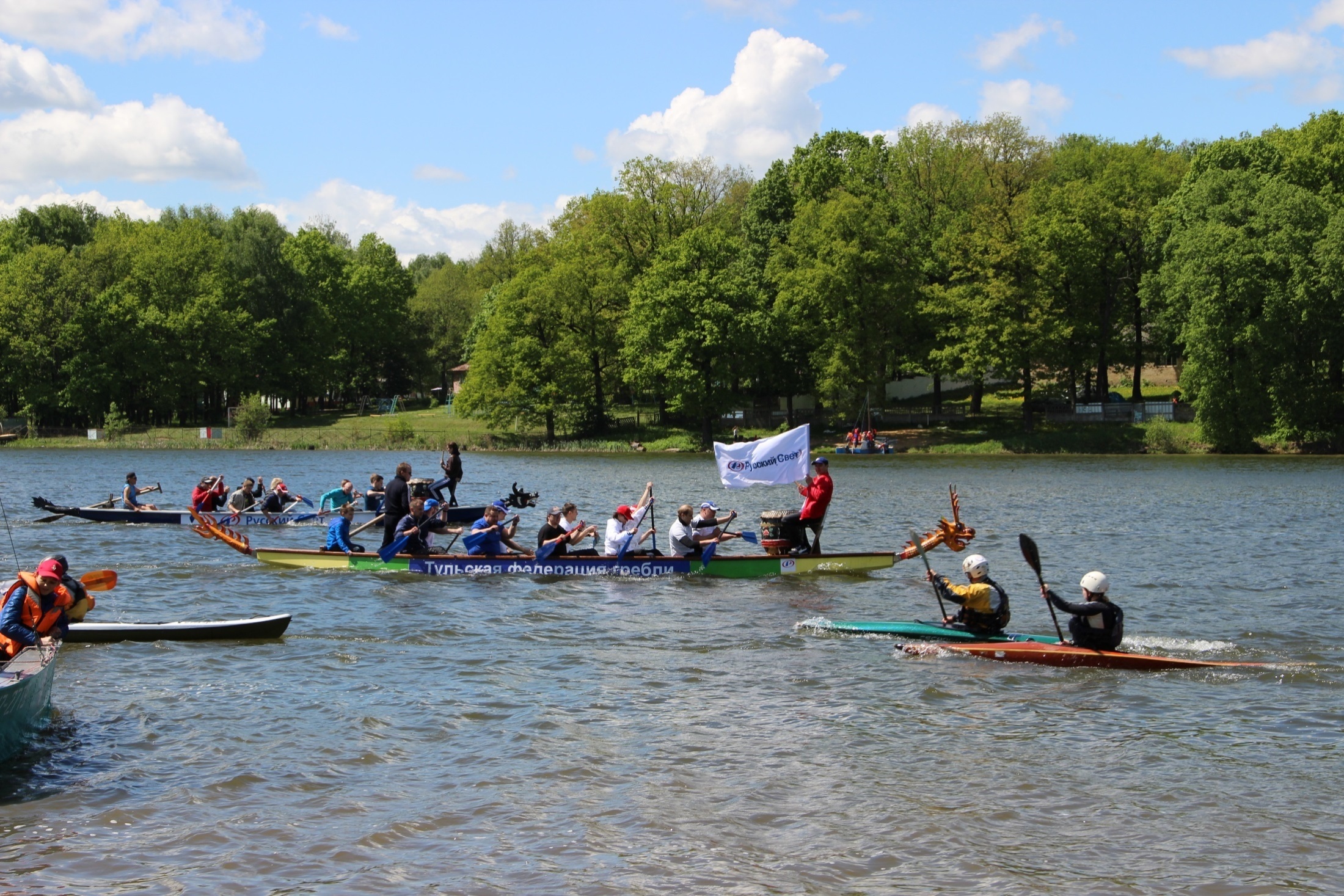 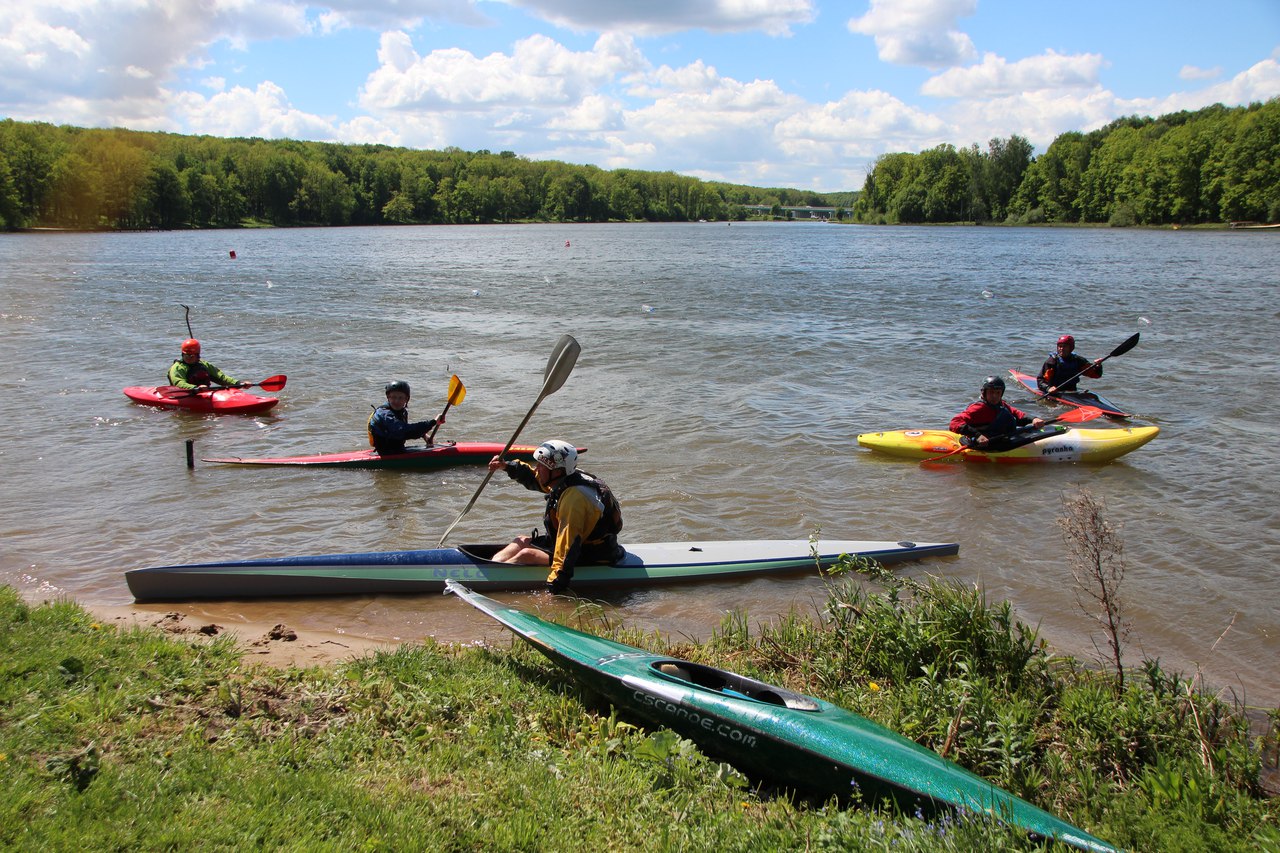 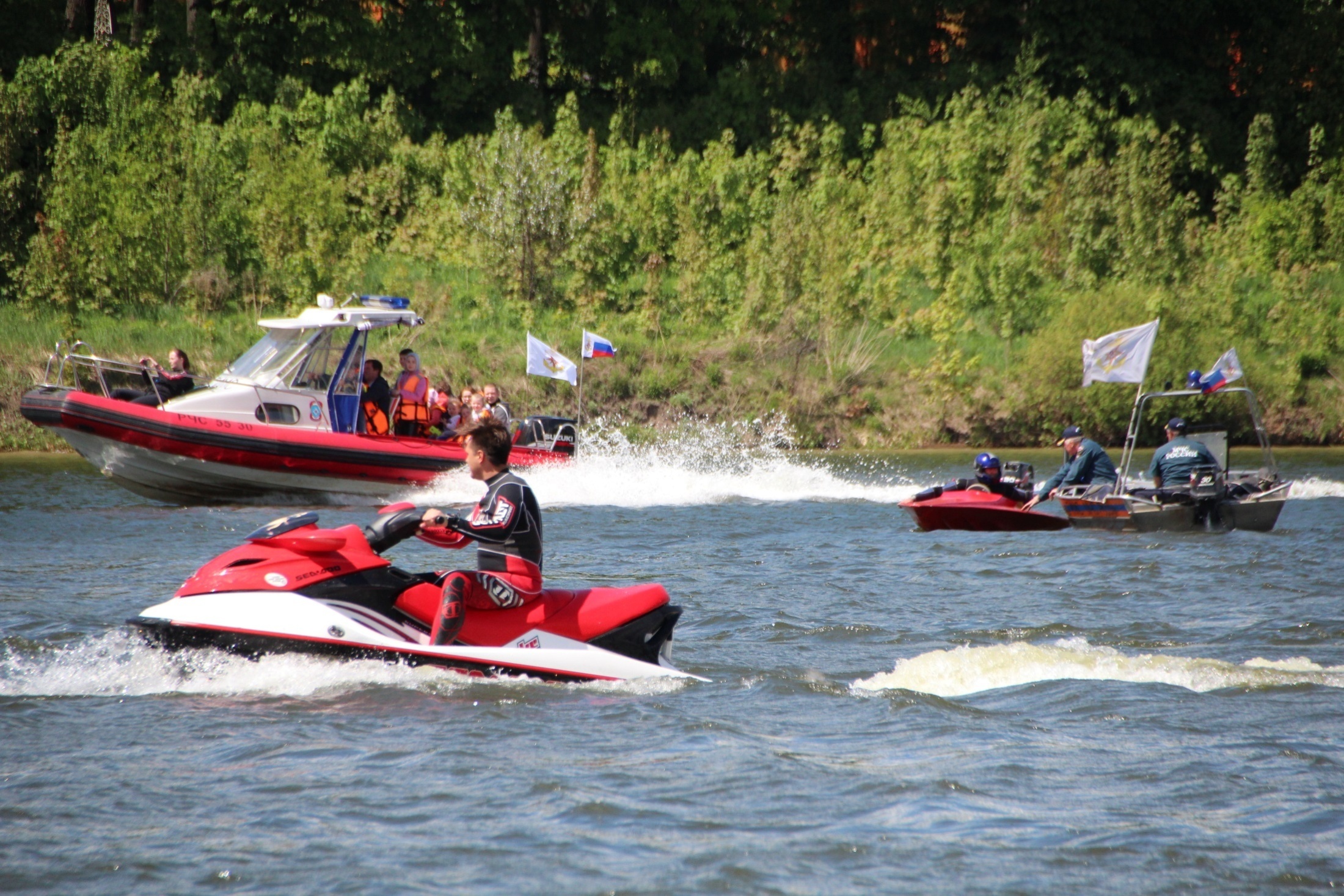 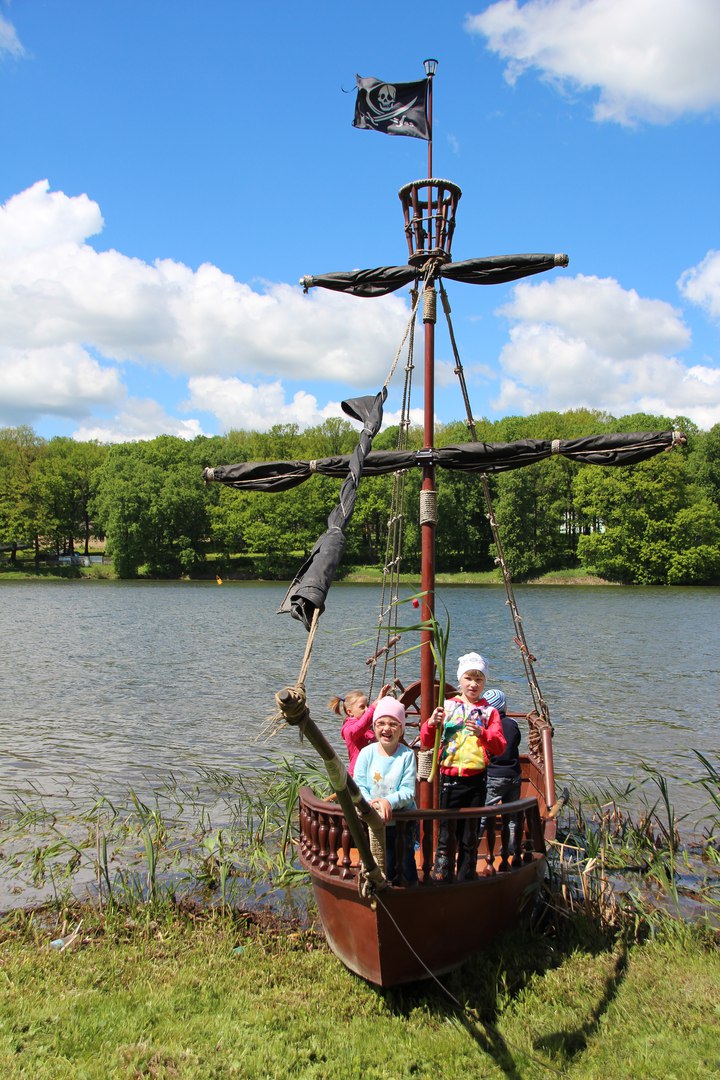 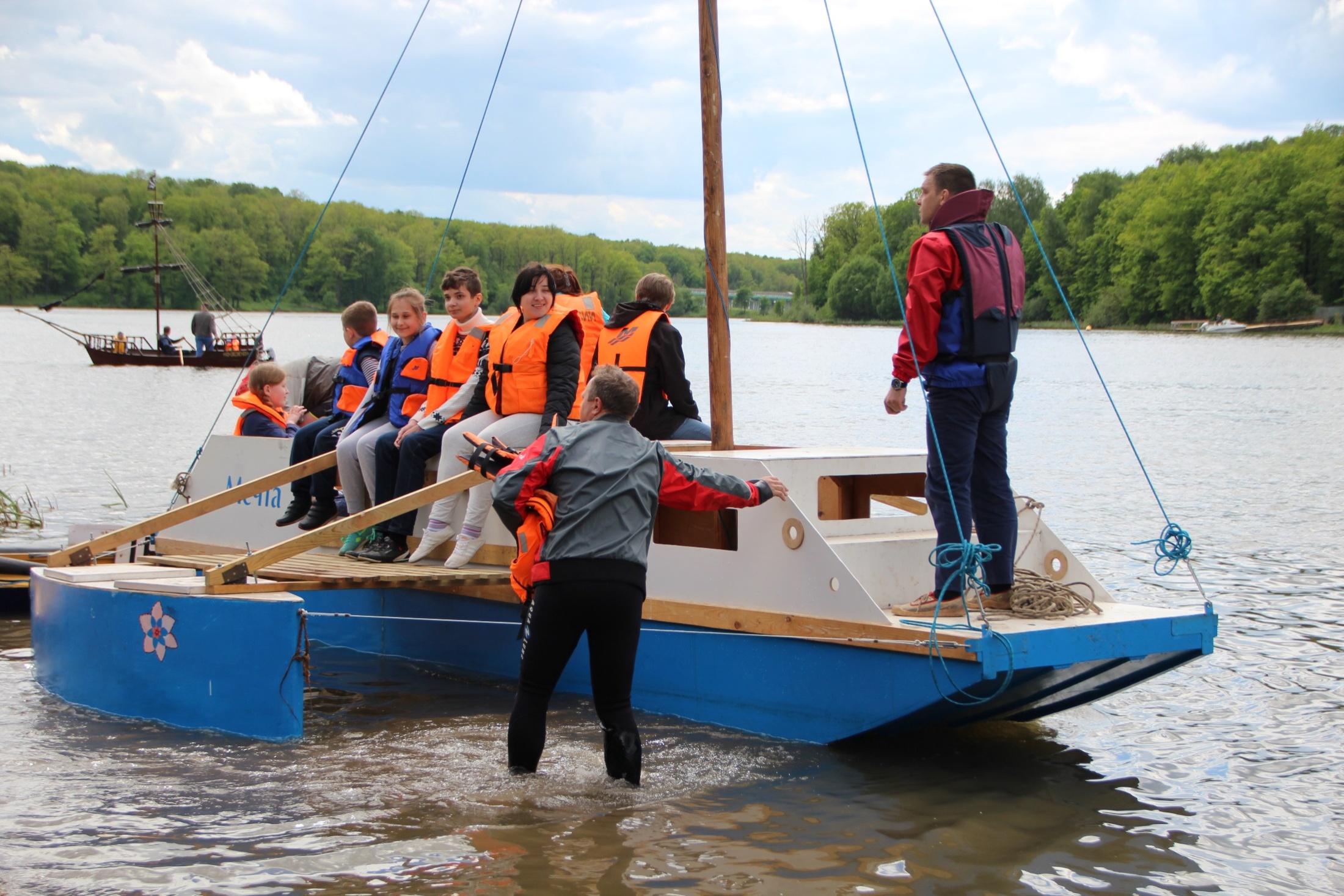 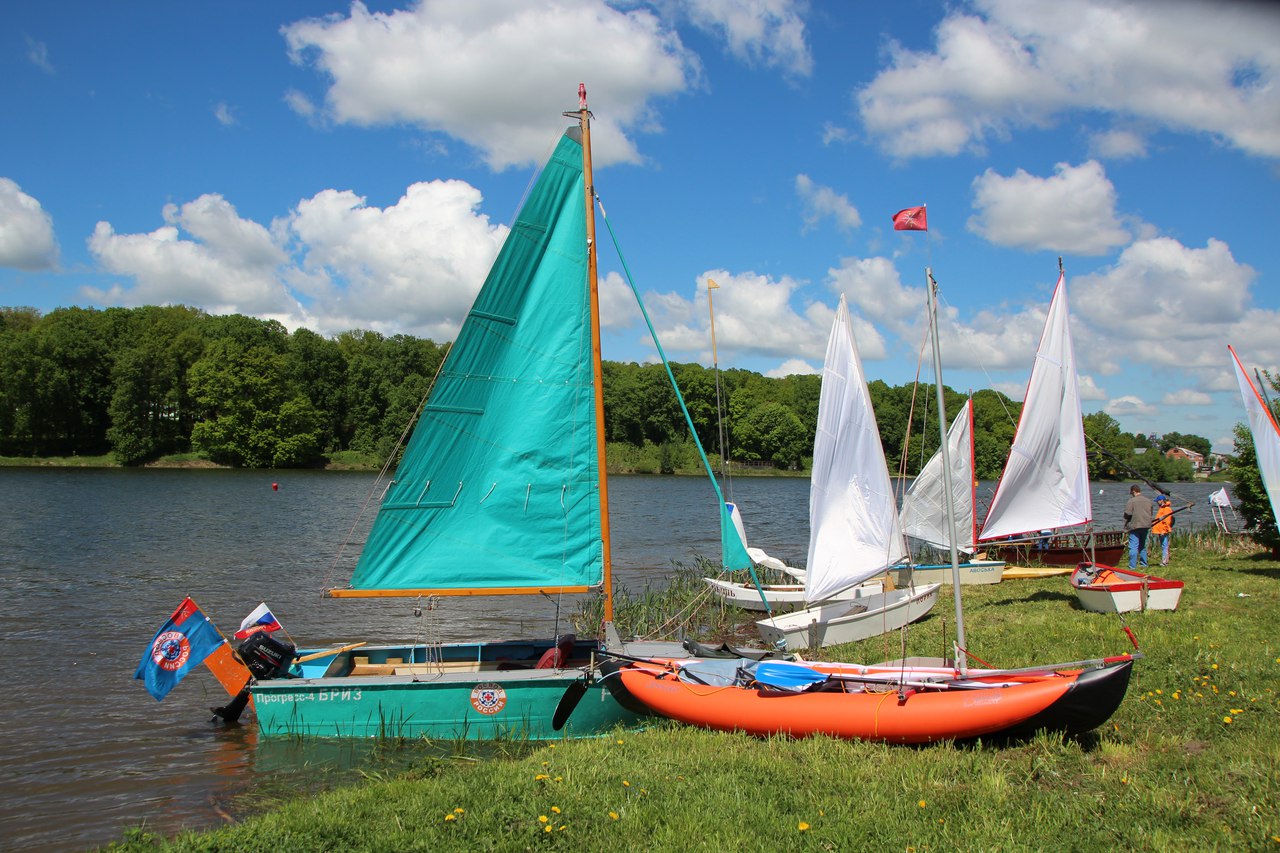 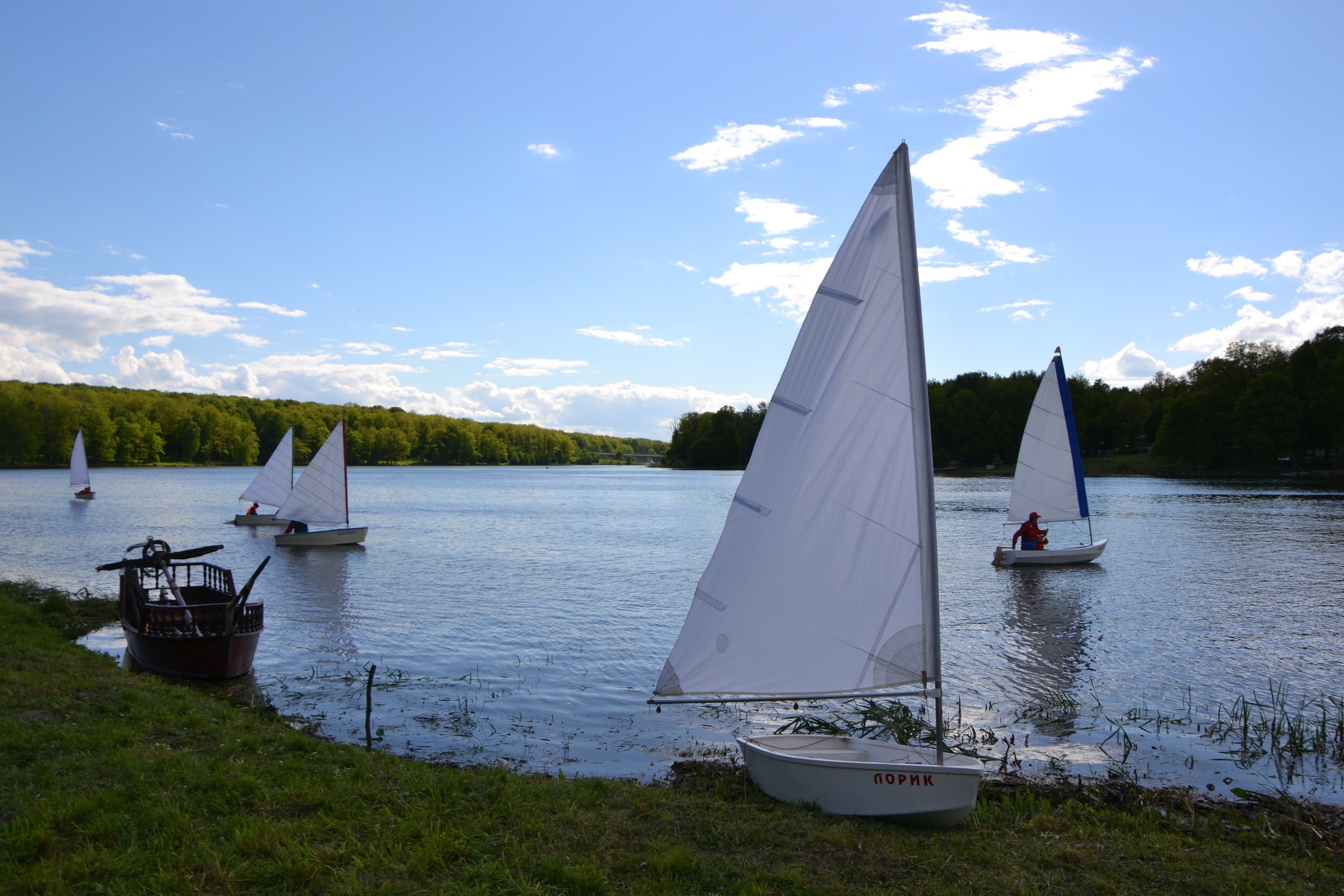 Закрытие яхтенного сезона
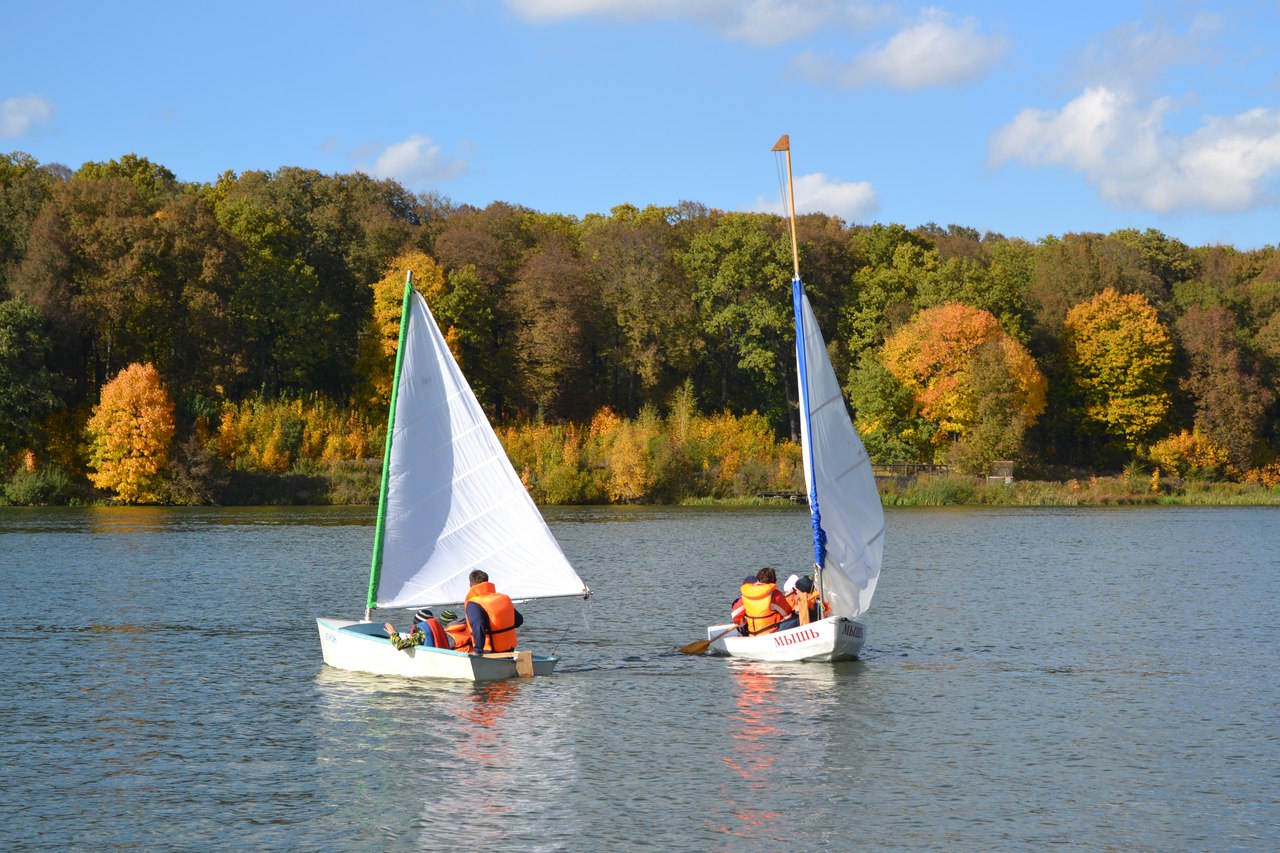 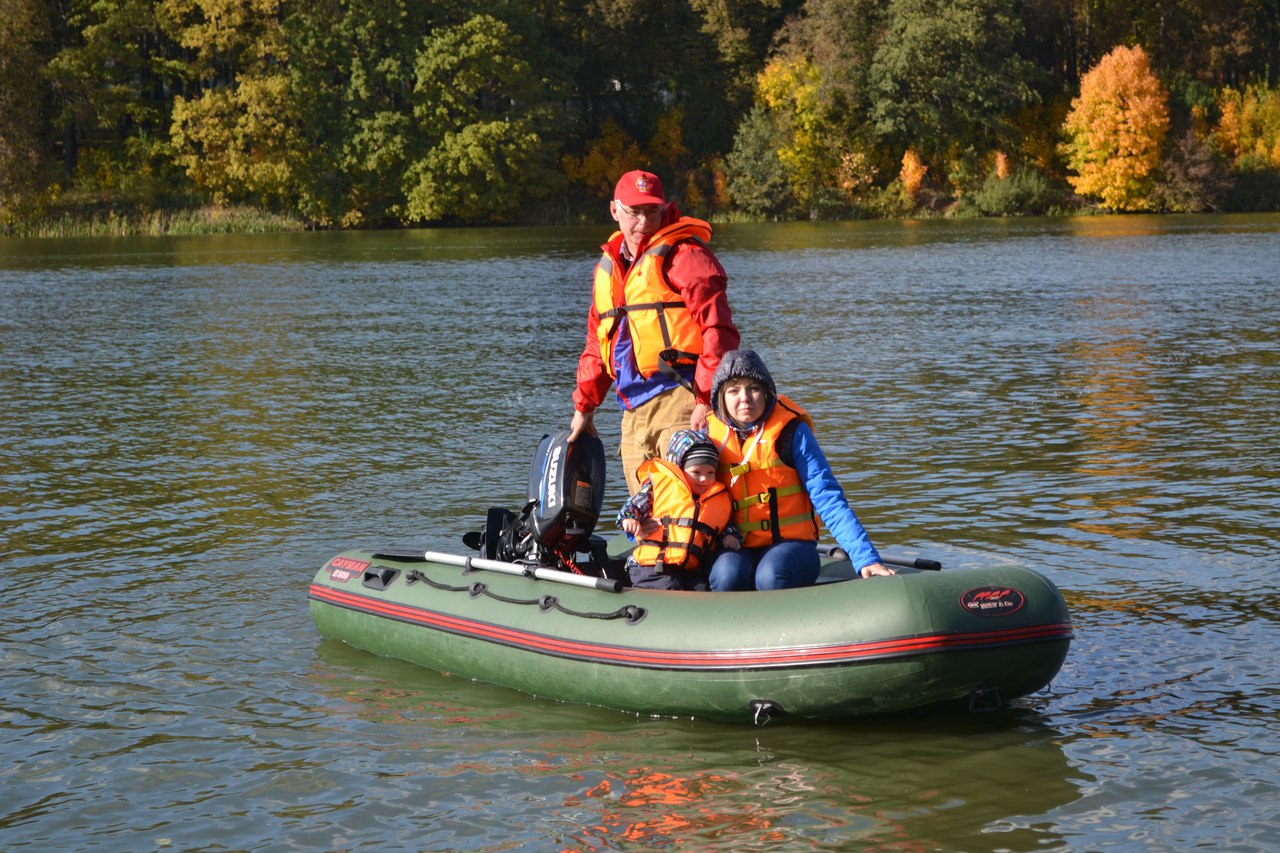 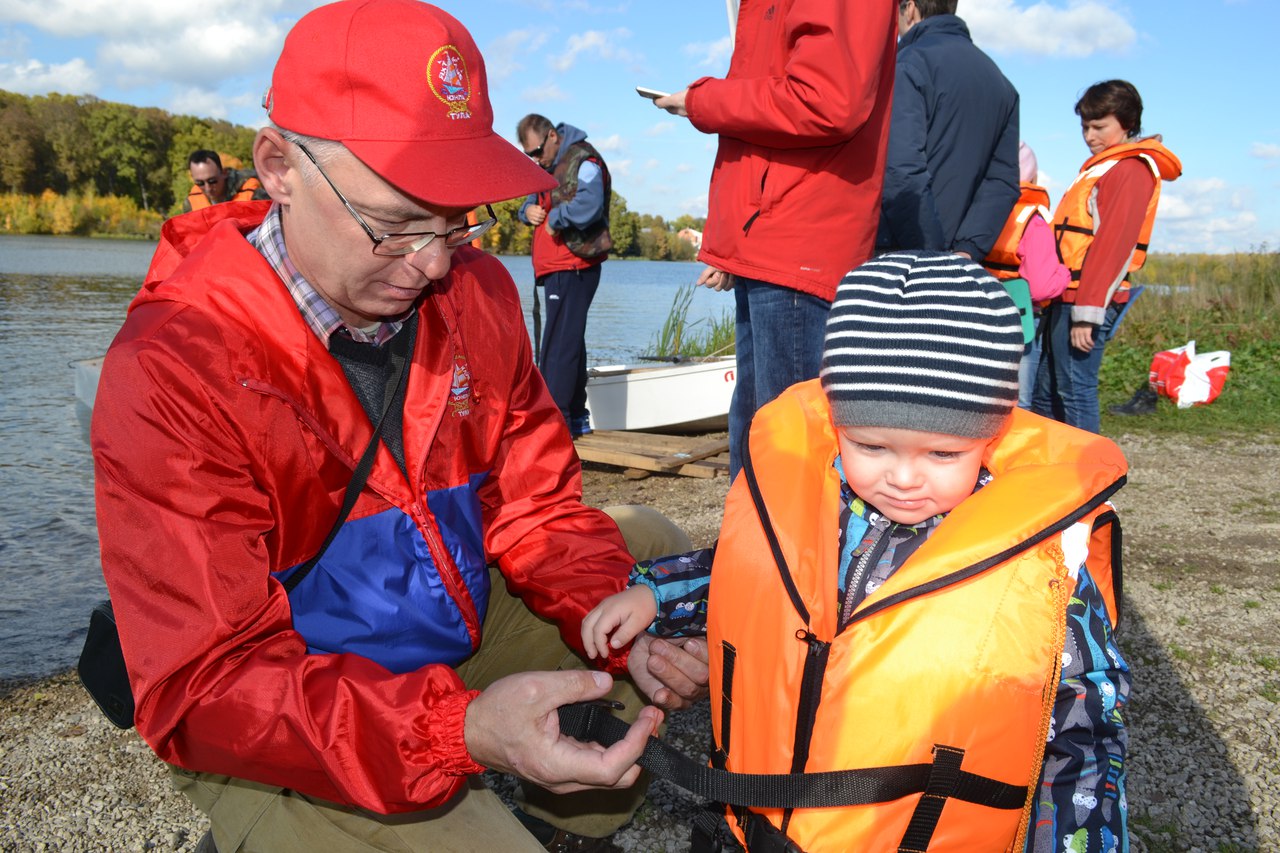 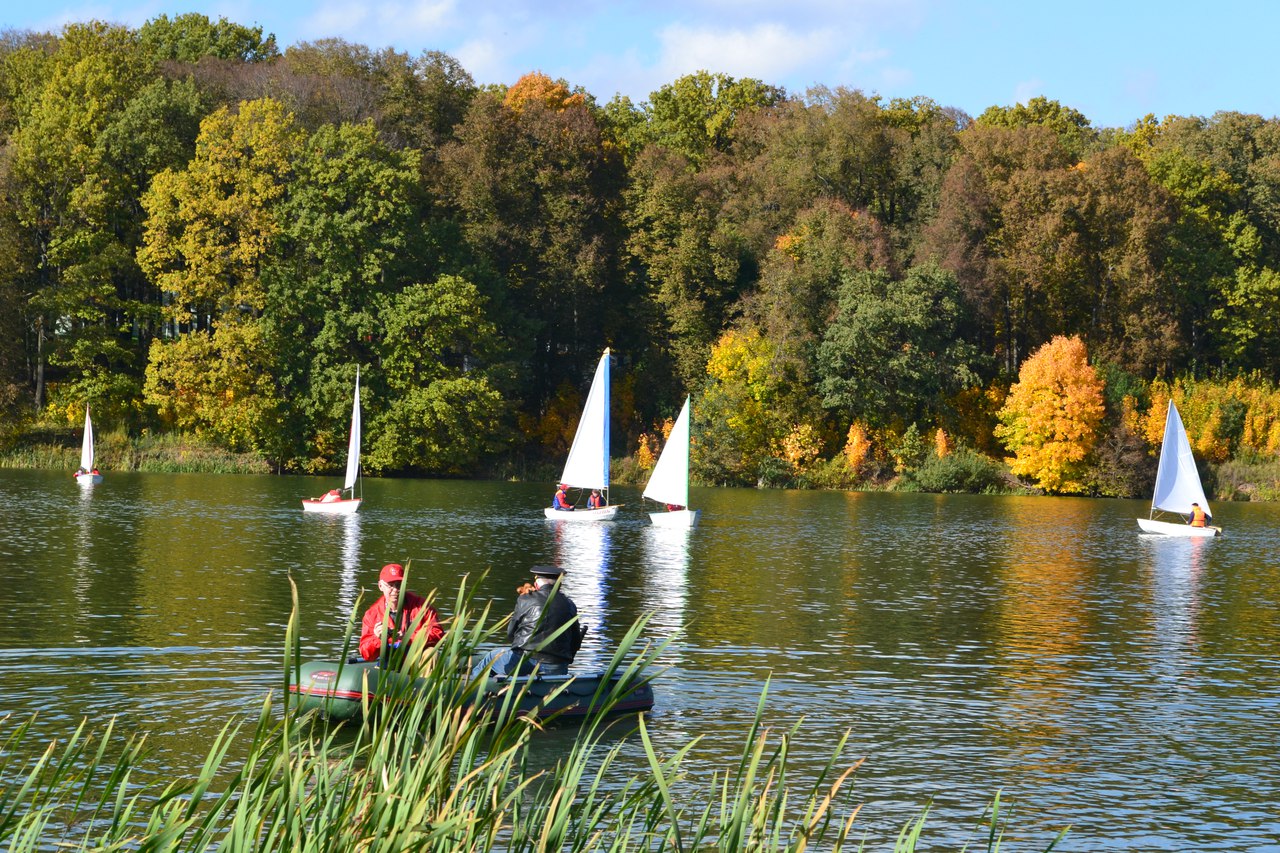 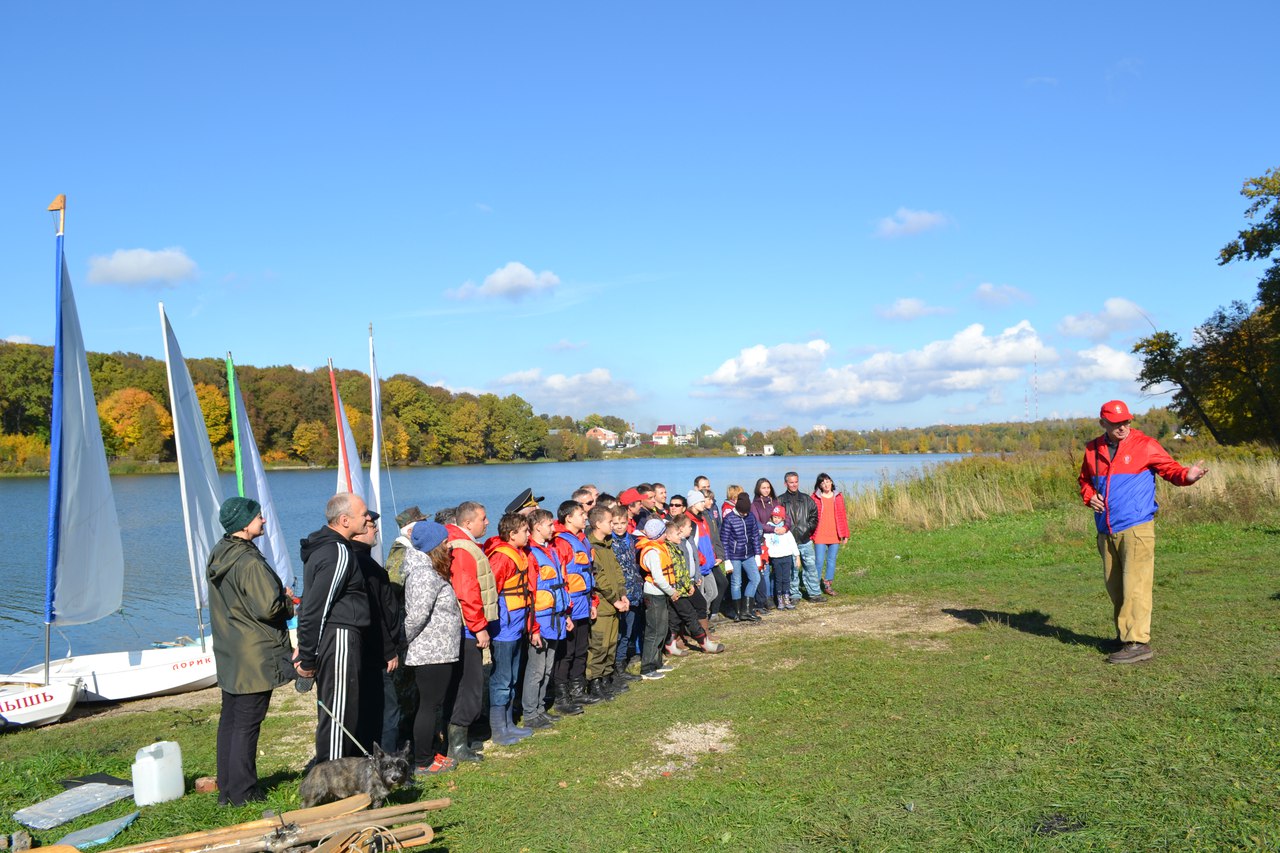 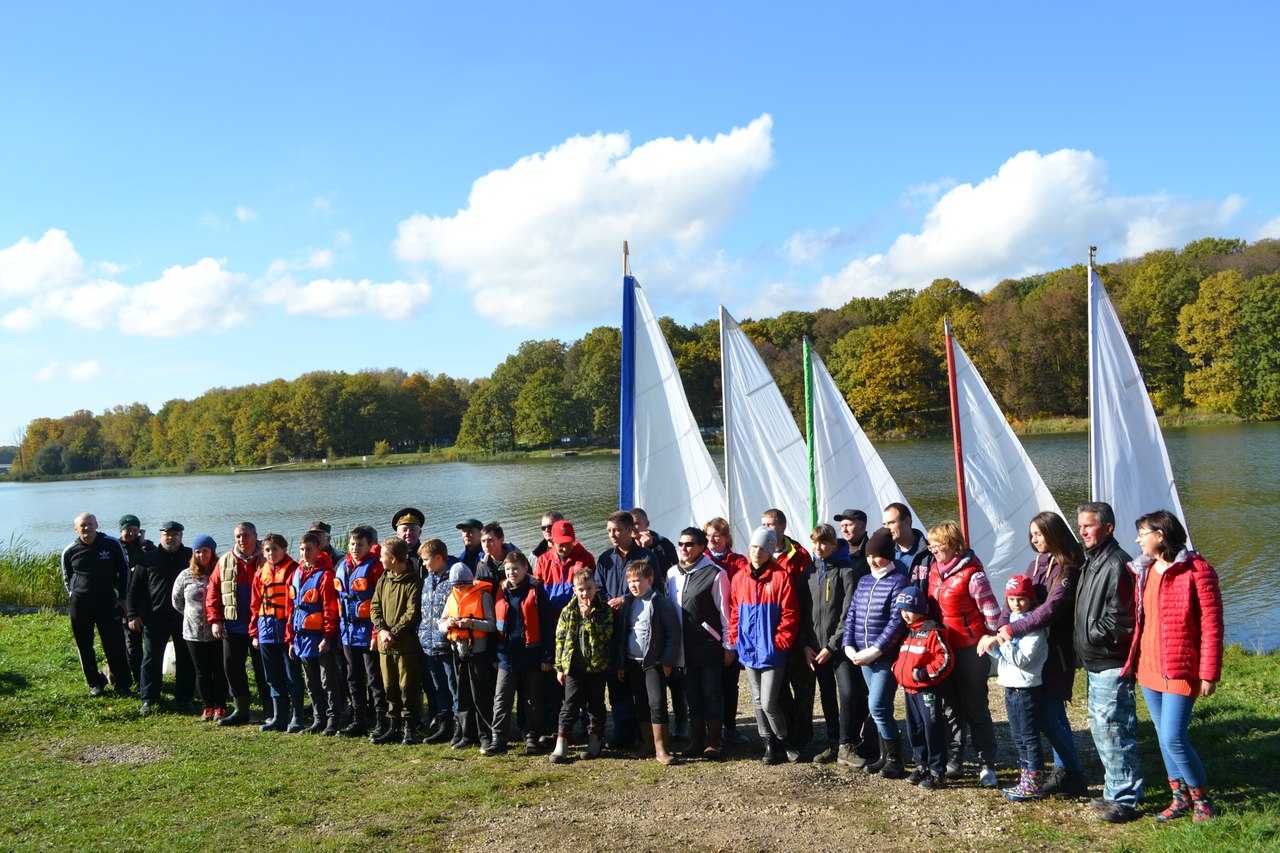 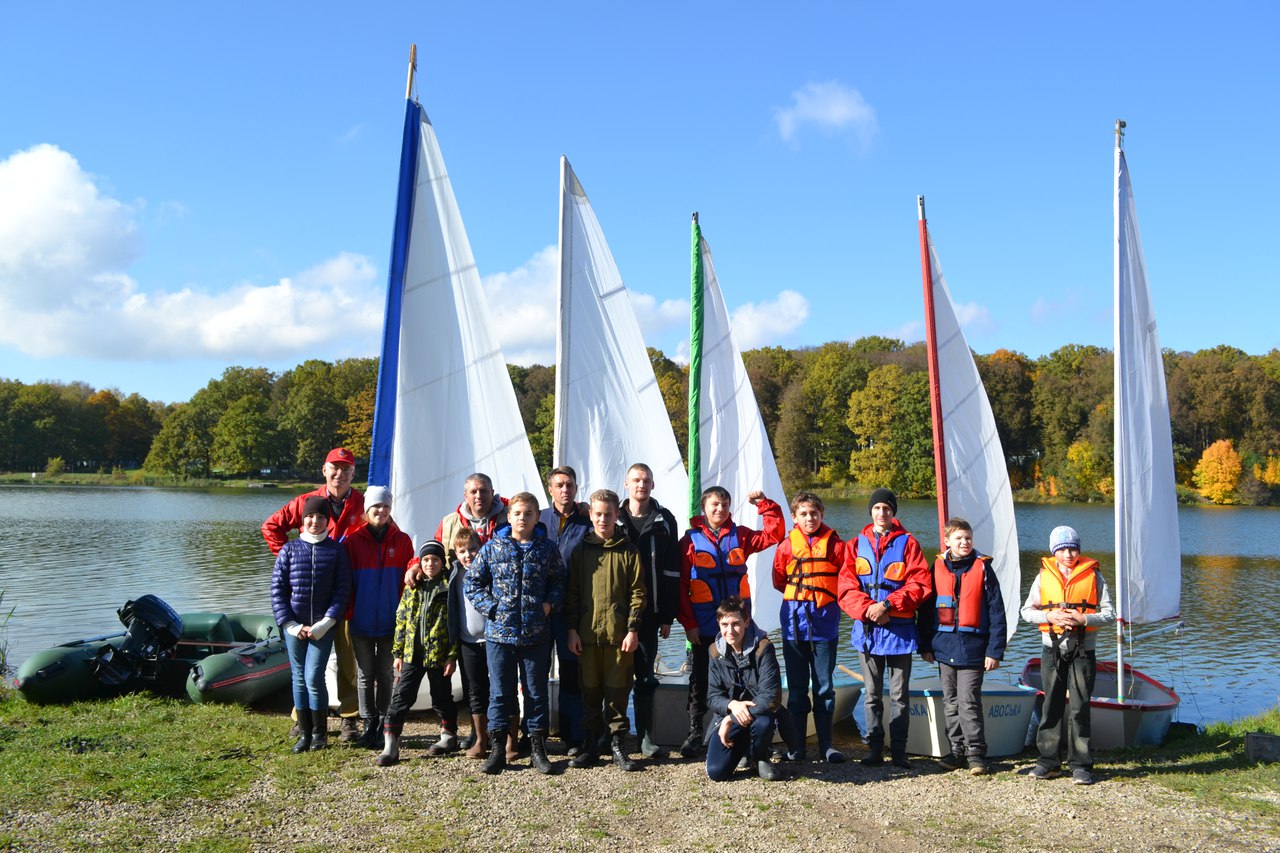 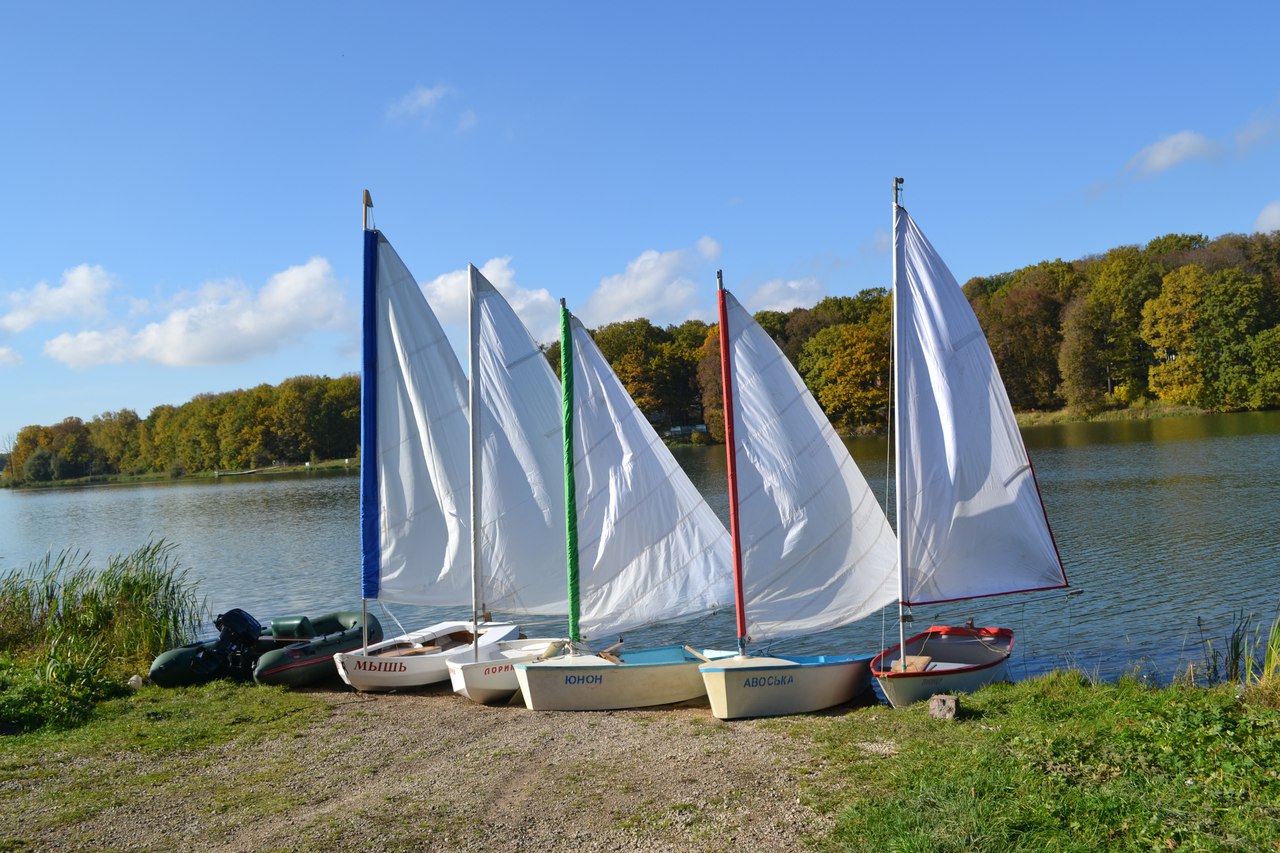 Спасибо за внимание!